GSICS WebMeeting,  14 August 2013
DCC BRDF
produced by SBDART model
for COMS visible calibration
Minjin CHOI
National Meteorological Satellite Center / Korea Meteorological Administration
Korea
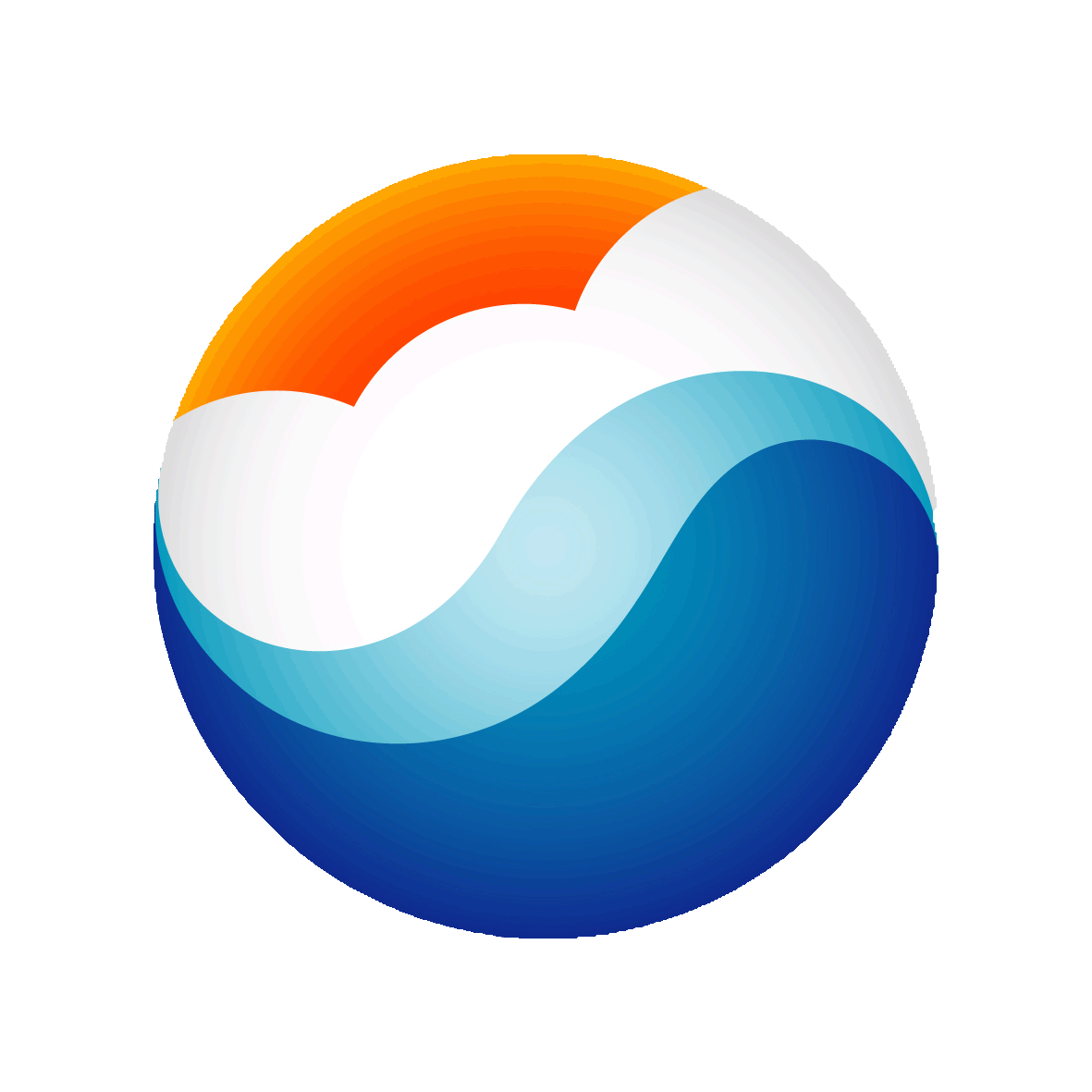 KMAKorea Meteorological Administration
NMSC National Meteorological satellite center
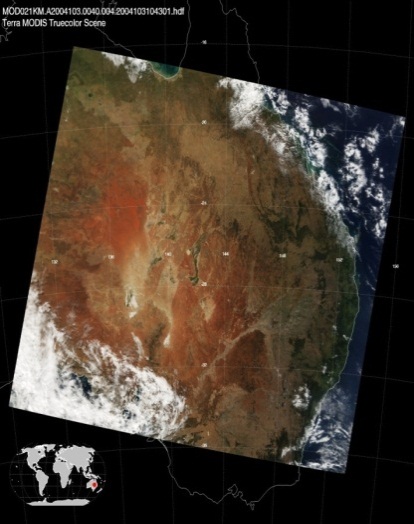 GSICS Activity of KMA for visible channel
KMA Installed vicarious calibration system for visible channel using 5 targets.         ocean, desert, water cloud, deep convective cloud (DCC), moon
We have tested with these target data since 2011.
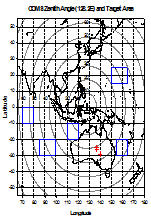 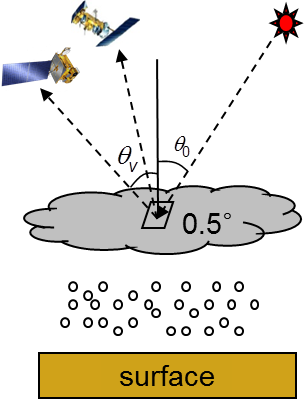 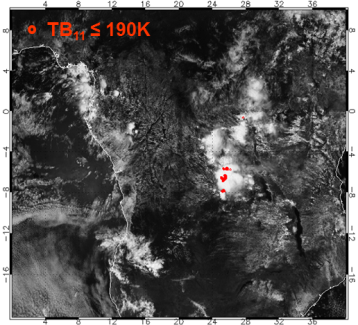 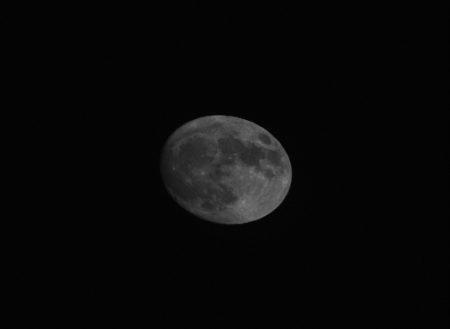 2
GSICS Activity of KMA for visible channel
Result from DCC target is consistent with other target data, making linear regression line with high correlation.
The degradation are about 4.36% (2.75%/year) from the moon and 3.28% (2.07%/year) from the other 4 targets from Sep. 2011 to Apr. 2013.
Result of GSICS will be displayed on KMA’s homepage by the end of 2013.
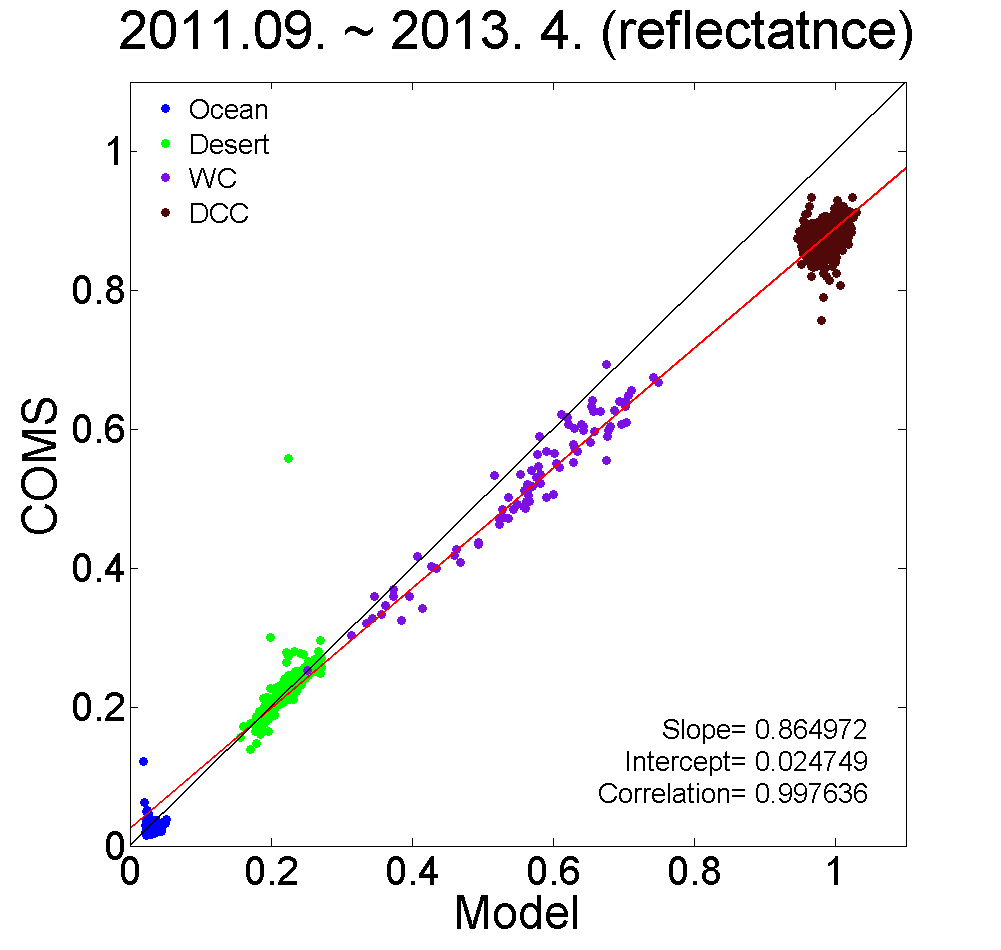 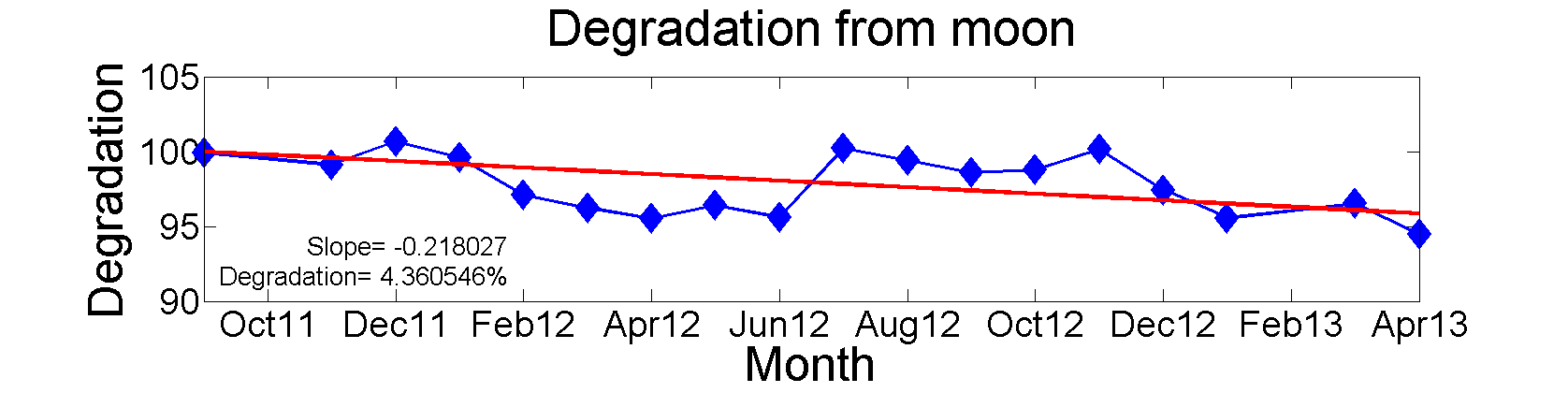 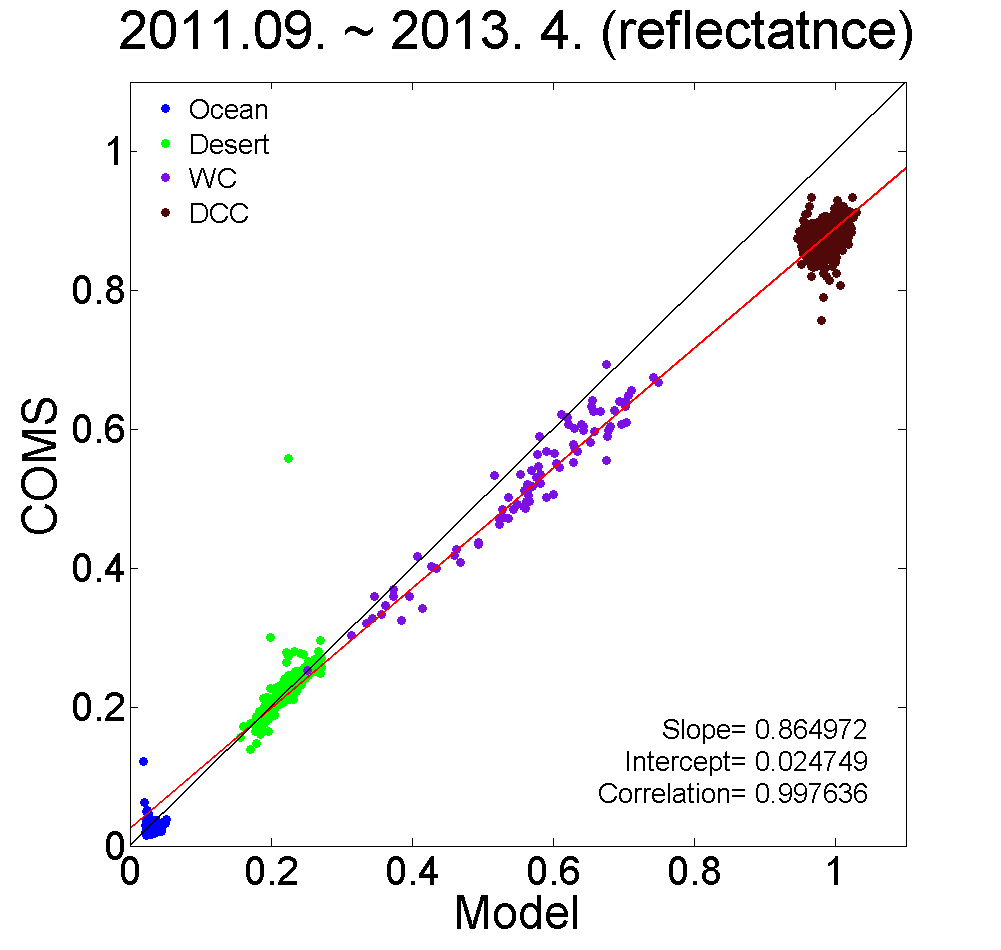 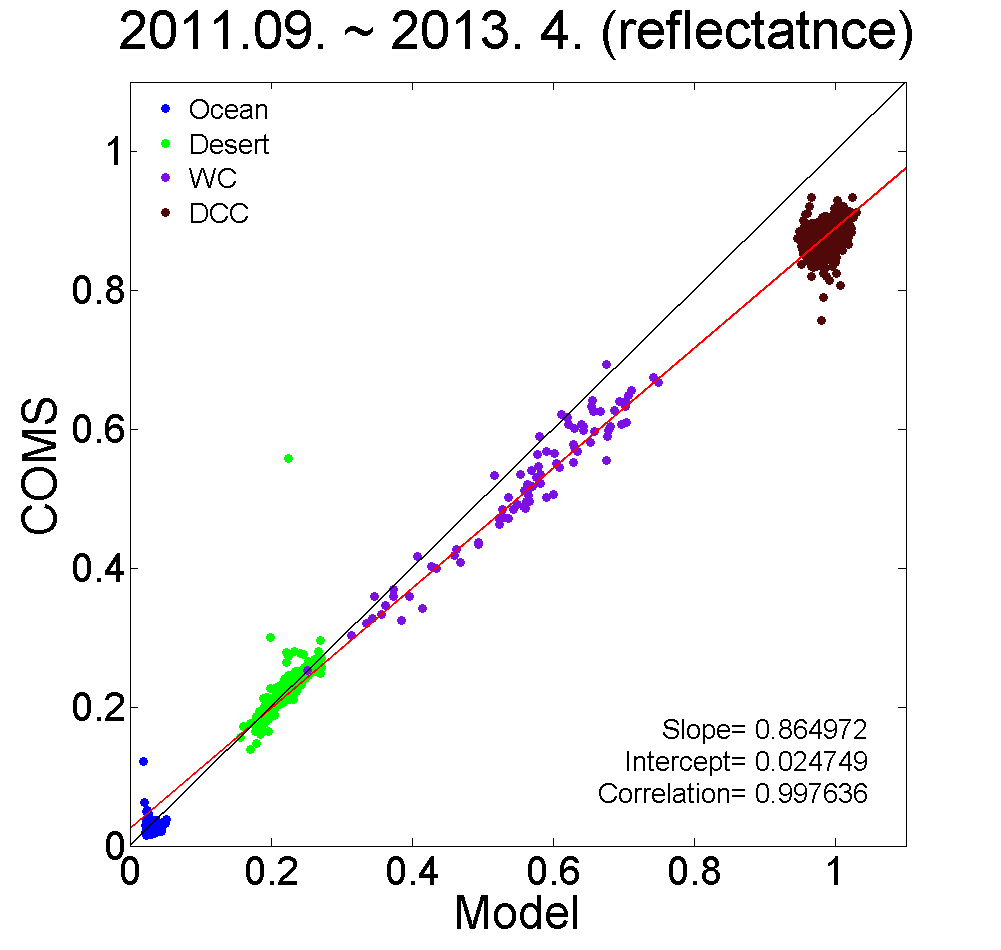 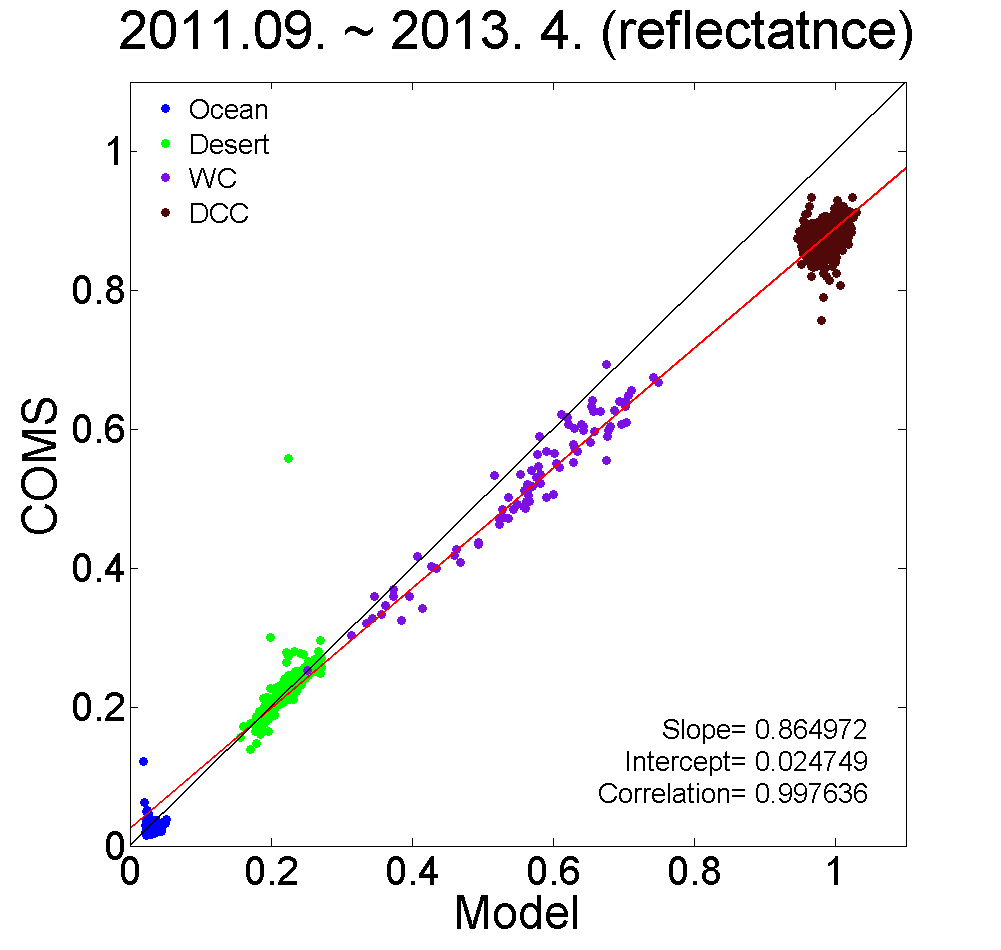 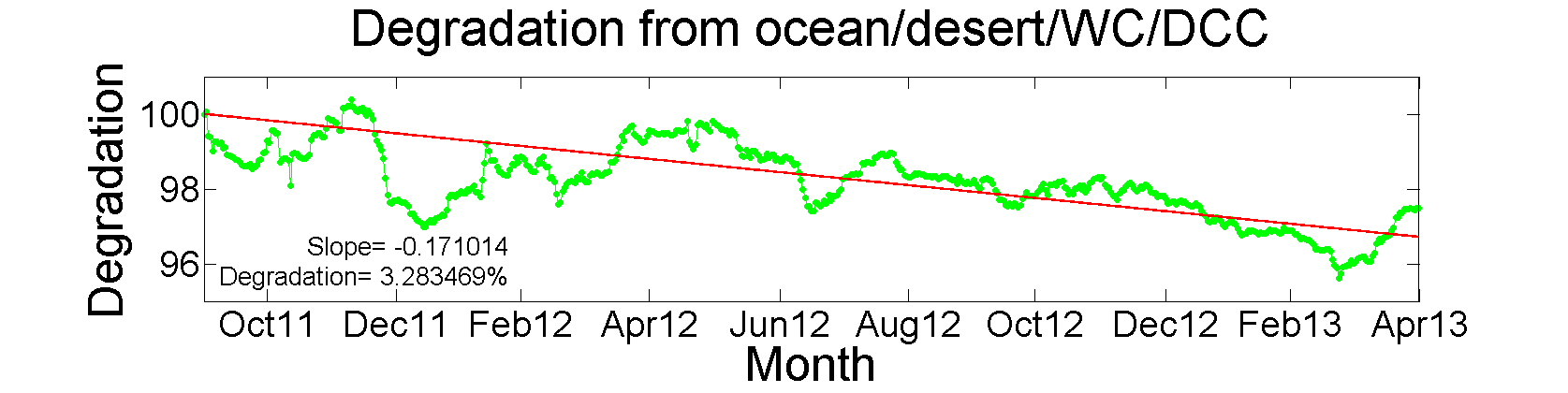 3
Threshold conditions
vicarious calibration algorithm using DCC
Sohn et al. 2009, Ham and Sohn2010
Satellite data
Well-calibrated 
IR band (10.8 μm)
Same FOV
Visible band (0.67 μm)
TB11
1
3
No
Yes
Assumption of input parameters
COT=200, re = 20 μm, 
Cloud height = 1~15km
Tropical profiles
Selected DCC pixels
2
Cloud Radiative transfer modeling
Observed visible radiances
Simulated visible radiances
Vicarious calibration
4
part 1: Selection of DCC targets
Threshold conditions to select the overshooting DCCs
target pixel
convective clouds whose tops extended from 14 to 19 km with extremely high reflectivity
STD, 
STD/Mean
9 x 9
environmental pixels
TB11: brightness temperature at 10.8 μm, R0.6: reflectance at 0.67 μm, STD: standard deviation in environmental  (9x9) pixels
5
part 2: cloud RTM description (1/2)
SBDART (Santa Barbara Disort Radiative Transfer) model   (Ricchiazzi et al. 1998)- based on DISORT (Discrete Ordinates Radiative Transfer) model- capable up to 32 streams - relatively accurate and efficient RTM for cloudy atmosphere

KMA used some options as follows: 

phase function: delta-fit method   (Hu et al. 2000)- bulk phase function: strong forward peak                                     and thousands of Legendre polynomials- needed to truncate method for the phase function in the forward direction- to reduce the computational burden without degrading accuracy
gases absorption: correlated-k-distribution (CKD) method   (Kratz 1995; Kratz and Rose 1999)- gaseous absorption associated with Rayleigh scattering

sfc. info.: oceanic surface properties for any surface type
DISORT model
6
part 2: cloud RTM description (2/2)
Scattering properties: Baum modelBaum et al. (2005a and 2005b) for non-spherical ice particles
- based on in-situ measurements to obtain habit fractions     (Heymsfield et al., 2002)- use single scattering properties of droxtals, hexagonal plates, hollow  columns, solid columns, bullet rosettes, and aggregates 
     (Yang and Liou, 1996a and 1996b; Yang et al., 2003a and 2003b)- band averaged scattering properties with respect to re   by integration of single scattering properties
  Qext (extinction efficiency),  ω0 (Single scattering albedo), 
  g (asymmetry factor),   P(Θ) (phase function),     fd (delta transmitted energy)
DISORT model
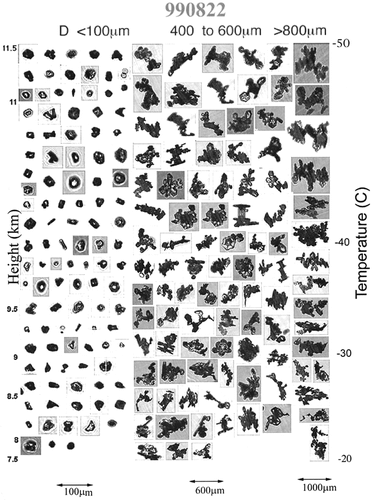 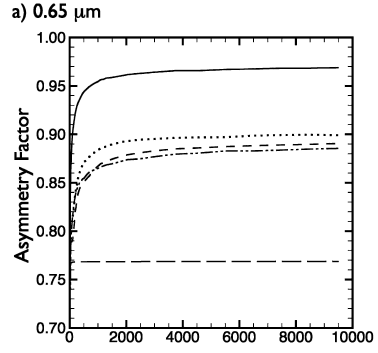 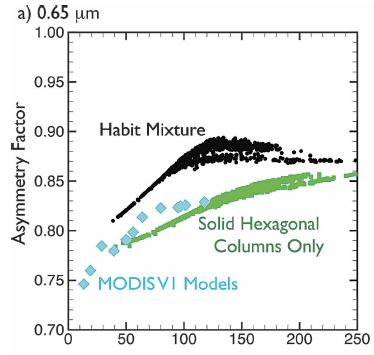 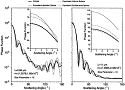 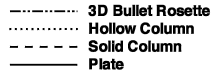 7
part 2: RTM inputs
RTM input parameters for COMS calibration using DCC target
uncertainty ranges
in Appendix of Sohn et al. (2009)
8
part 3: Methodology for DCC BRDF test
BRDF structure
Test plan
tangential axis
RAA
270º
radial axis
VZA
- geometry (degree)
- SZA    = [10, 20, 30, 40]
- VZA    = [0, 5, 10, … 55, 60]
- RAA   = [5, 15, 20, … 170, 175]
60º
40º
20º
180º
0º
RAA: relative azimuth angle between SAA and VAA
(0 ≤ RAA <180)
- cloud parameter
- COT   = [50, 75, 100, 200, 400]
- Re      = [10, 20, 30, 40] (μm)- cloud top height    = 15 km - cloud base height  =1 km
incident radiation
SZA
90º
- other inputs
- COMS ch.1 (0.675 μm),    MODIS ch.1, 2, 3, 4
- tropical standard profile
9
part 3: Results 1
(SZA = 20º)
75
100
200
400
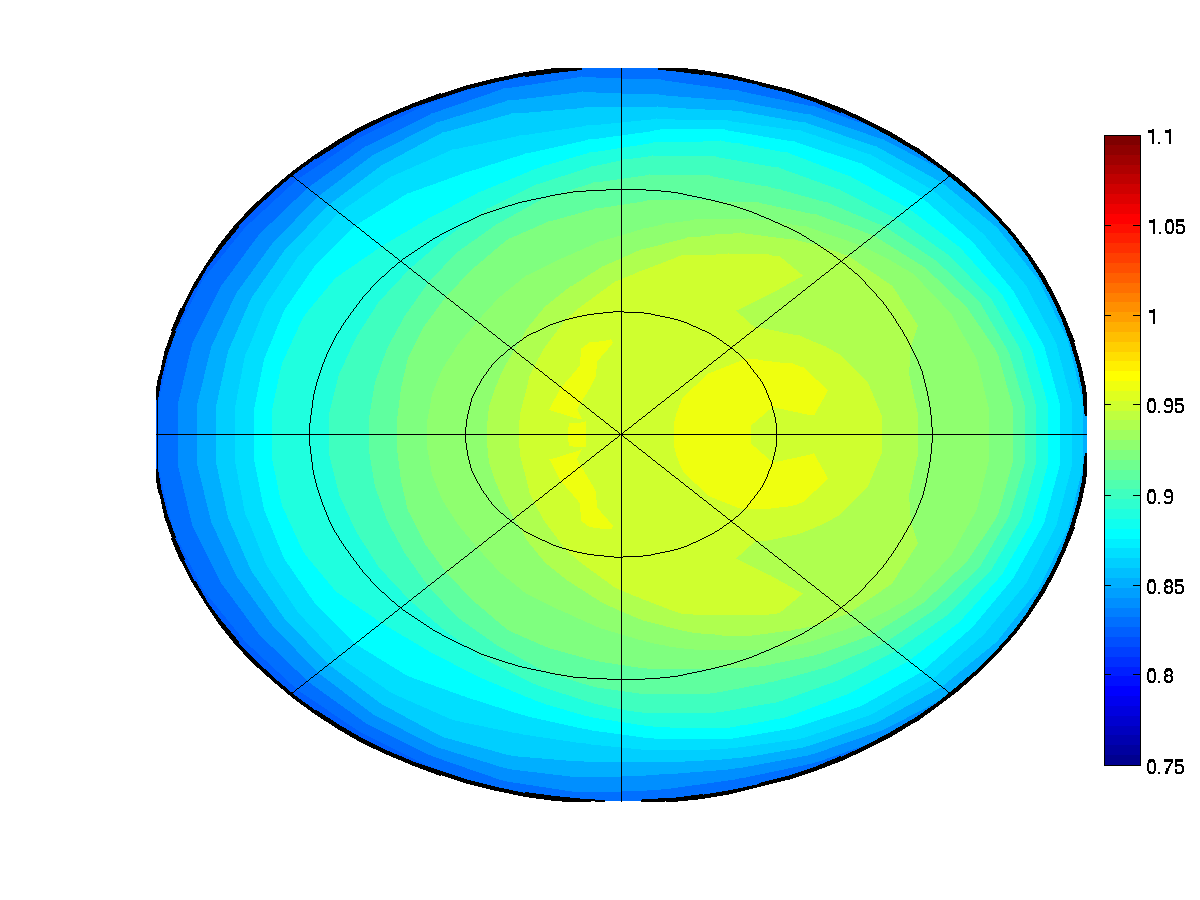 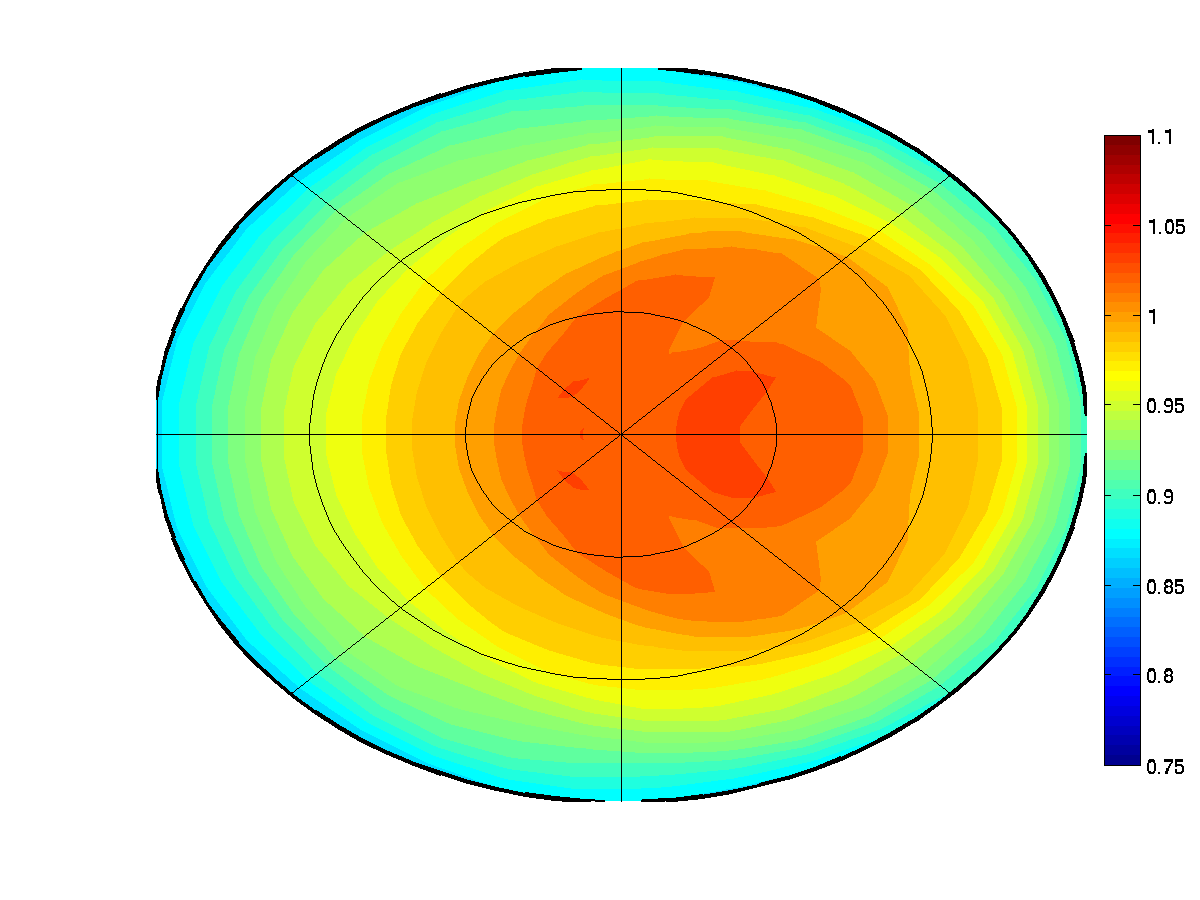 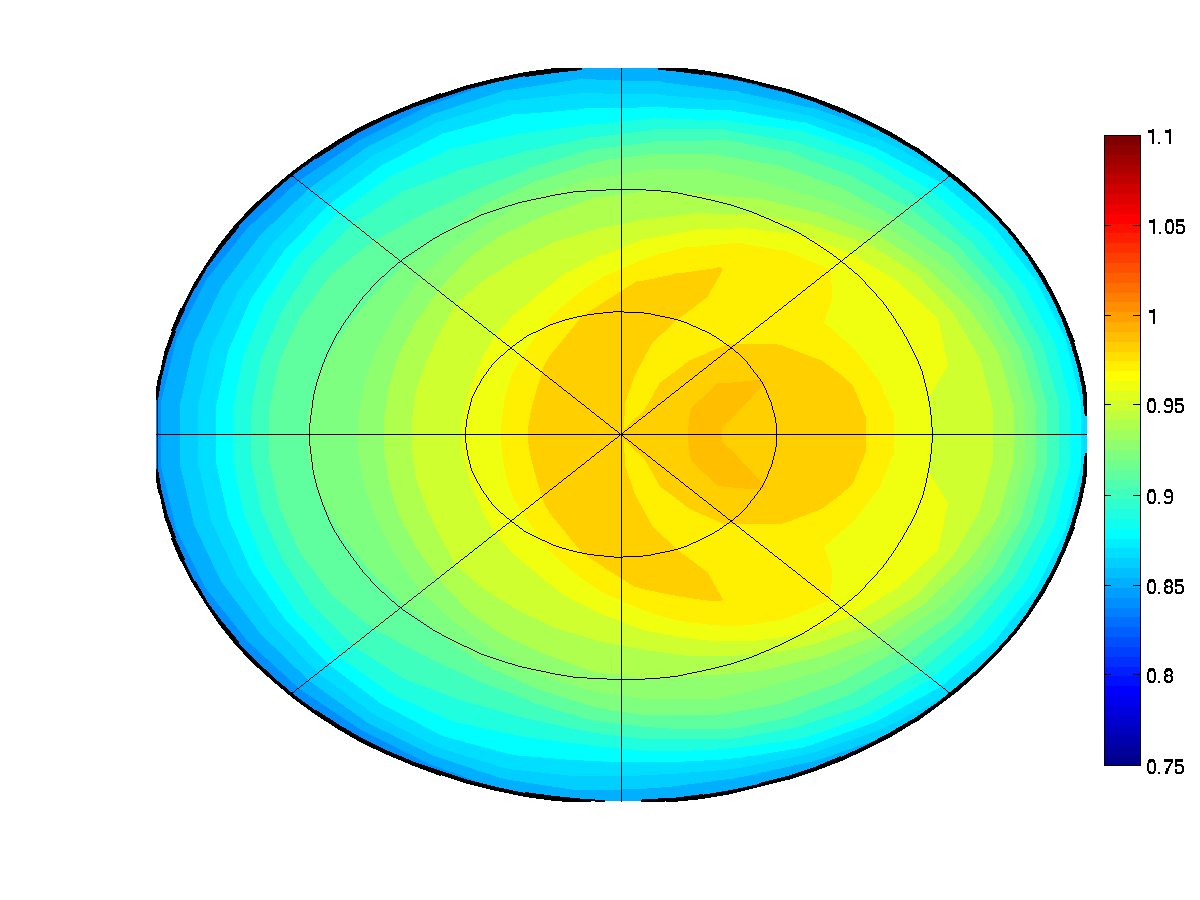 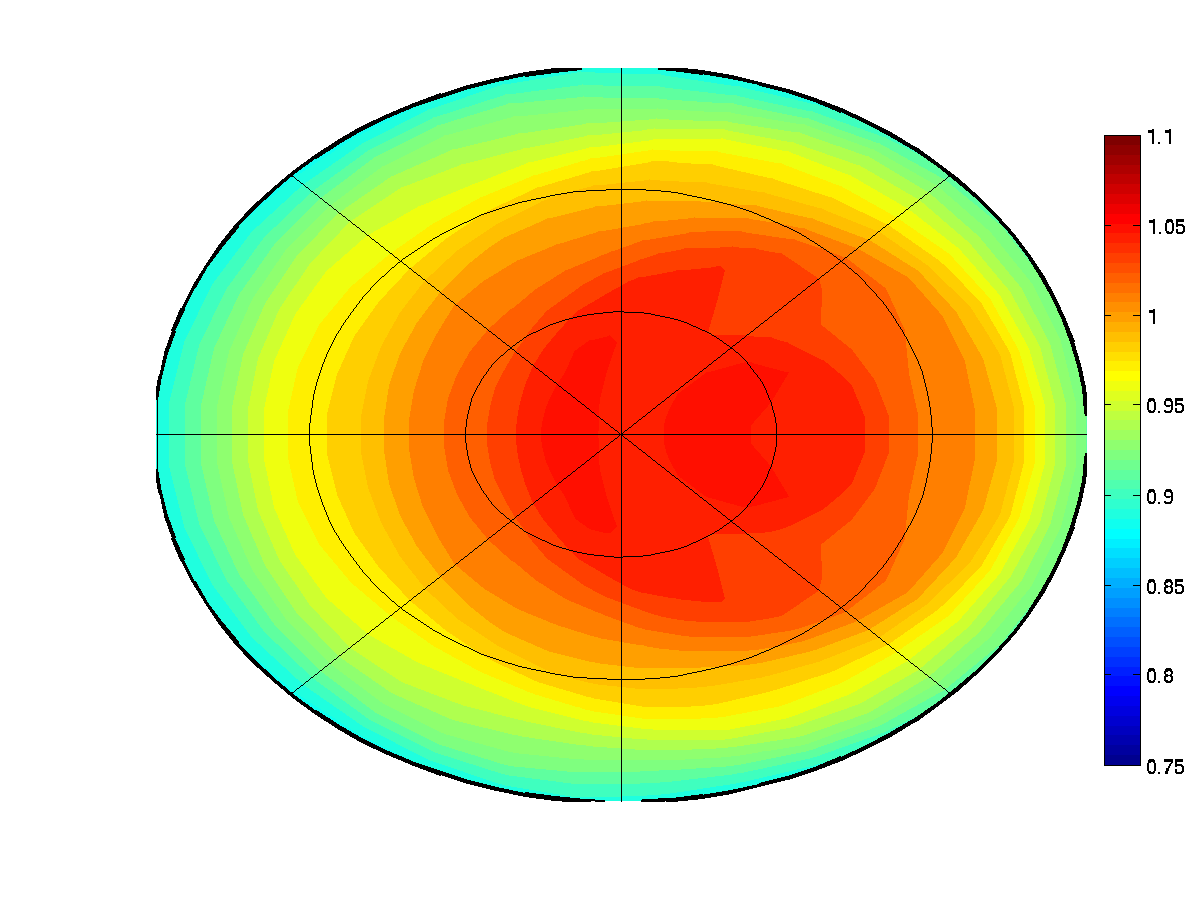 10 μm
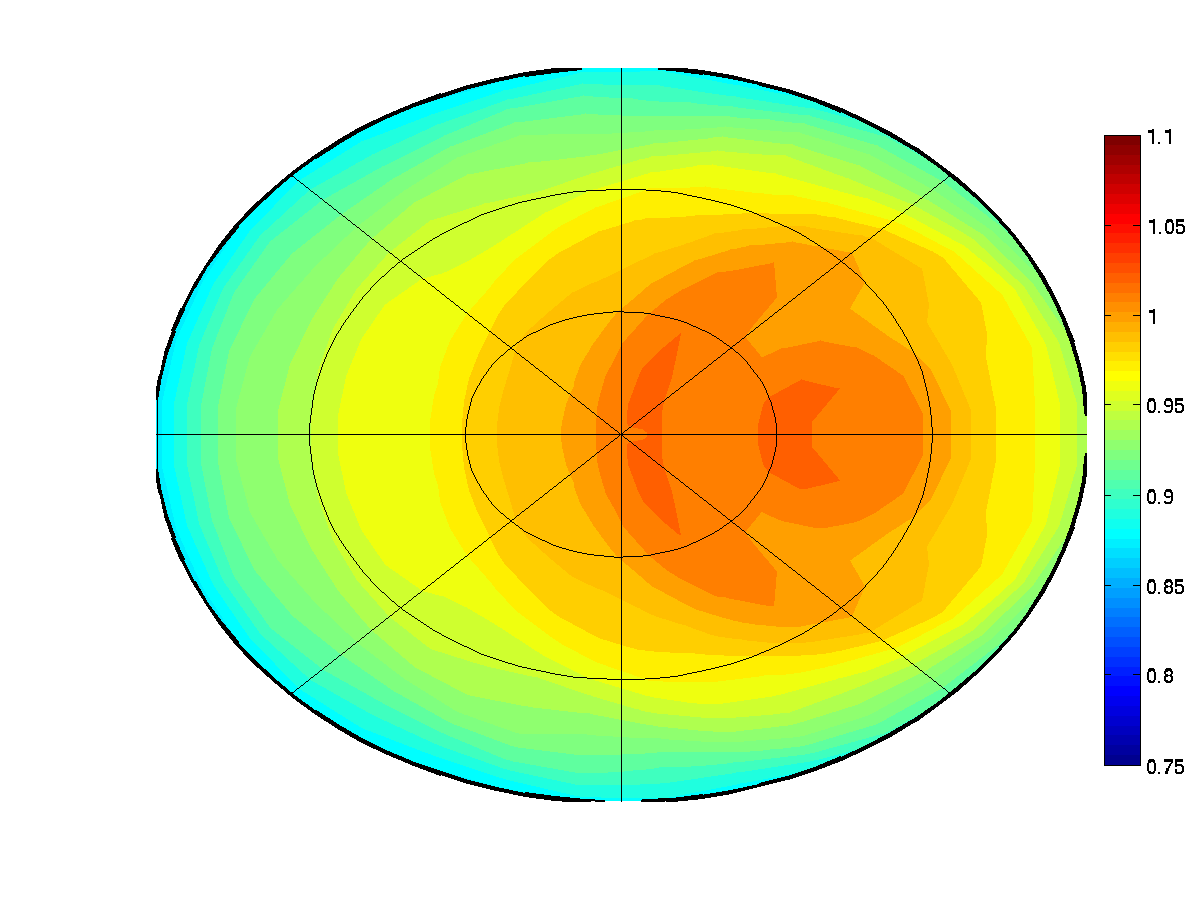 270º
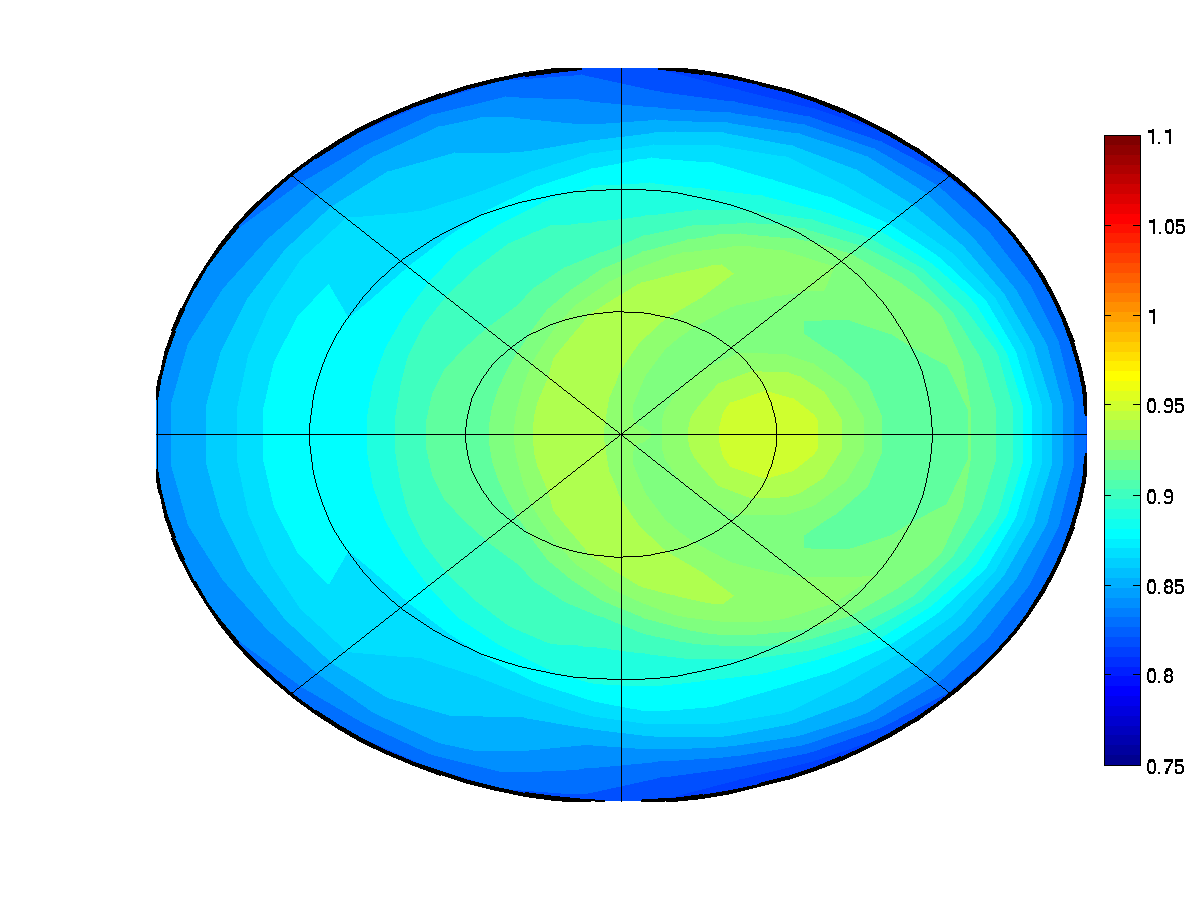 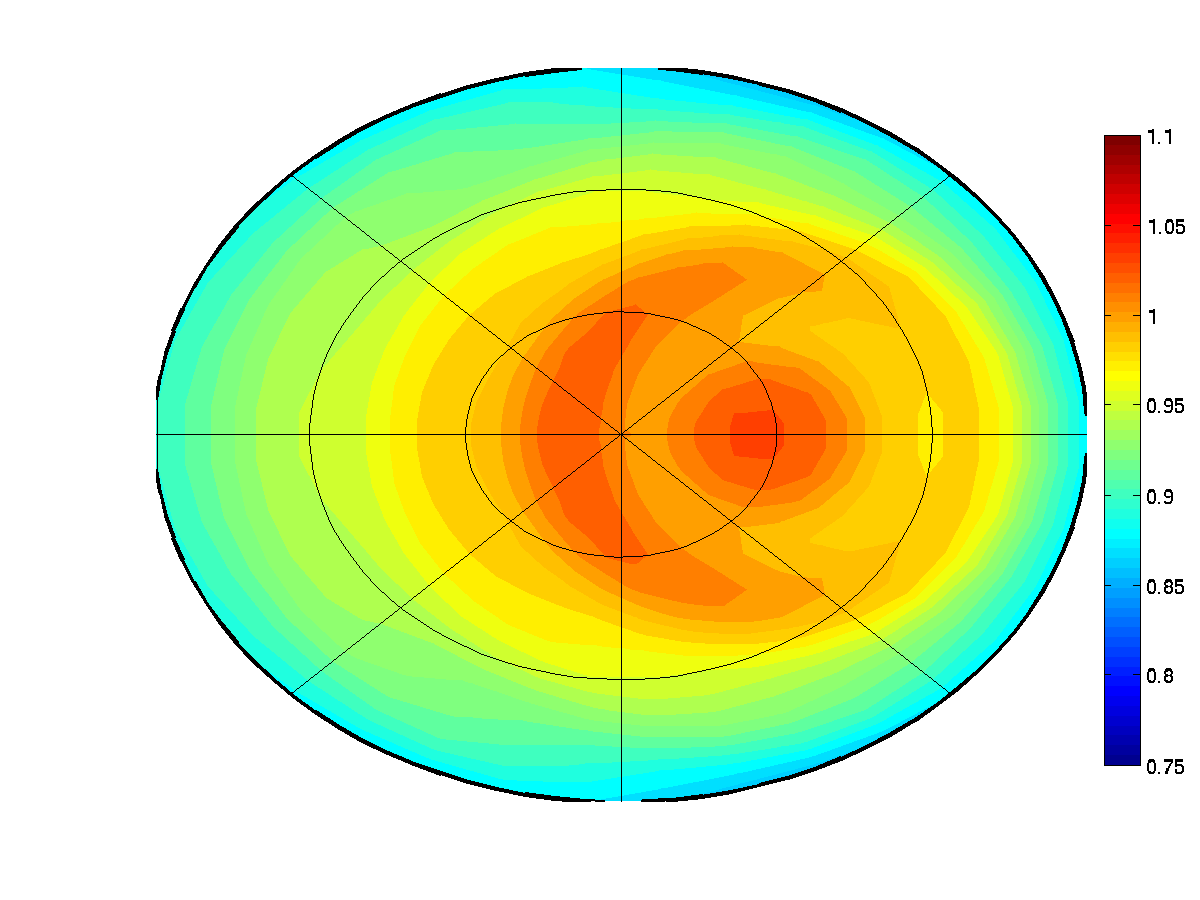 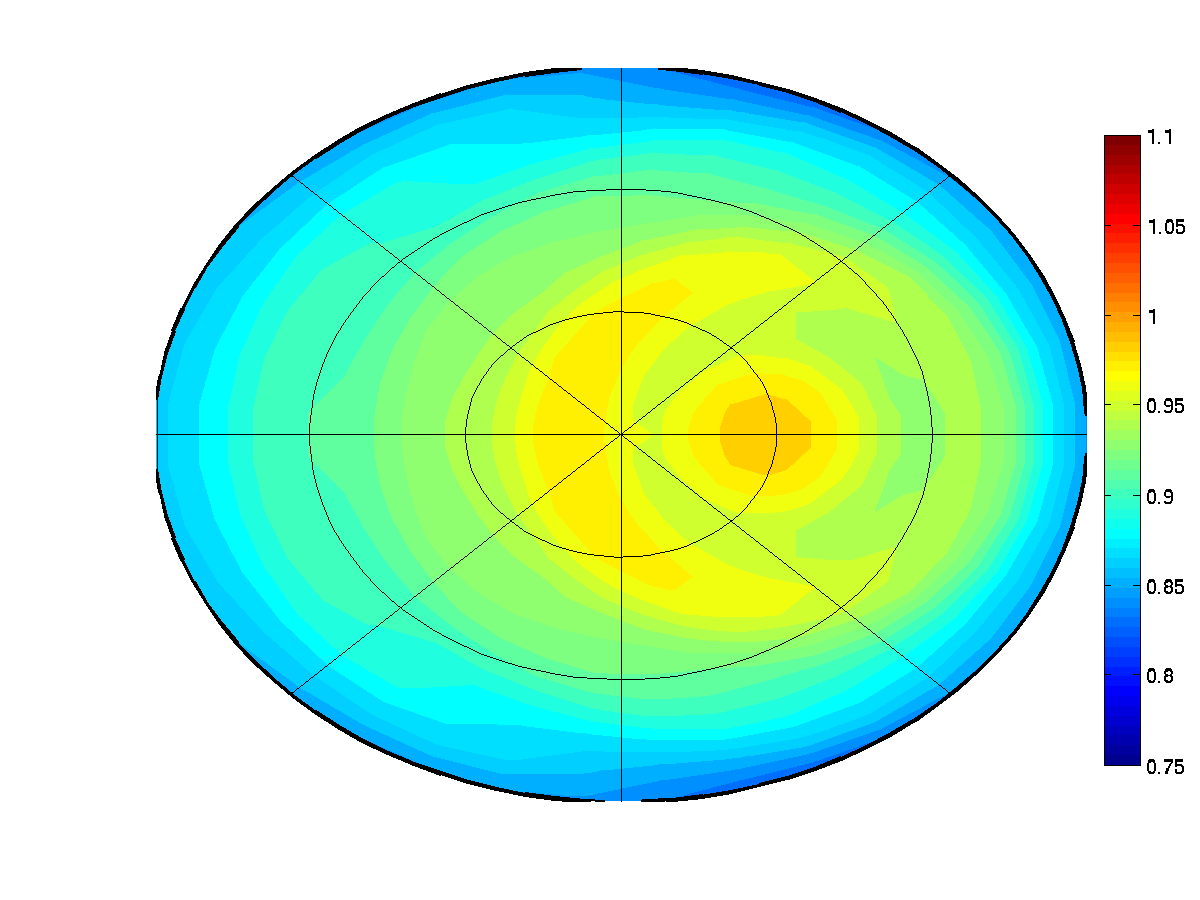 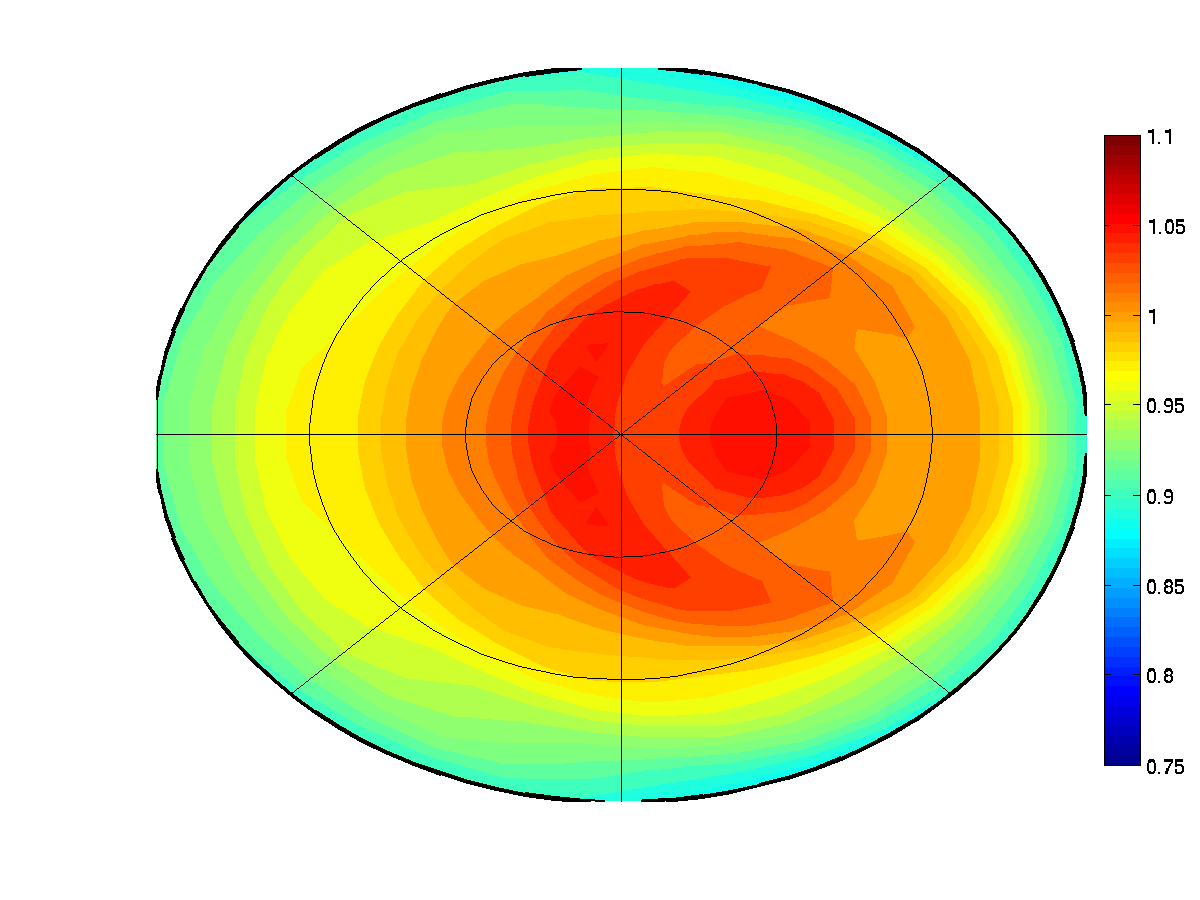 60º
40º
20º
20 μm
180º
0º
90º
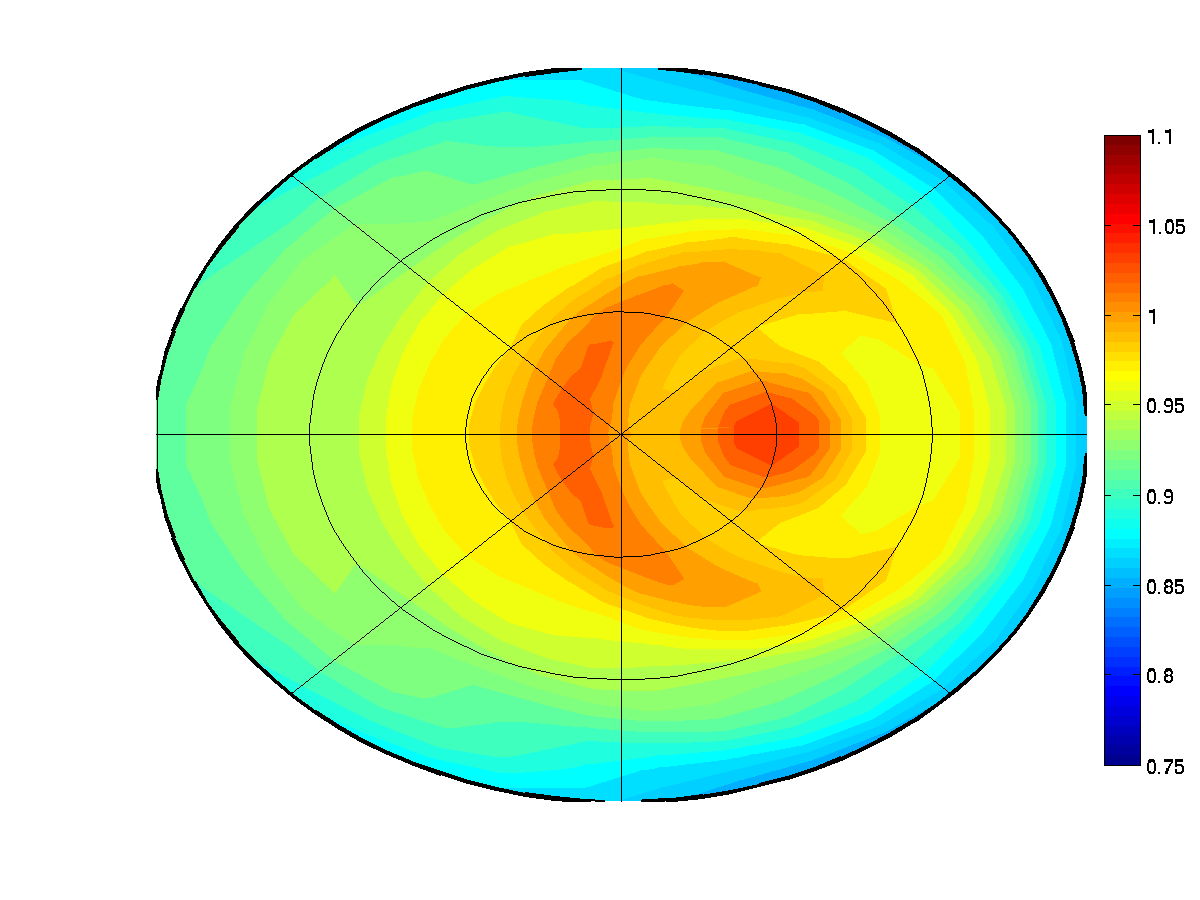 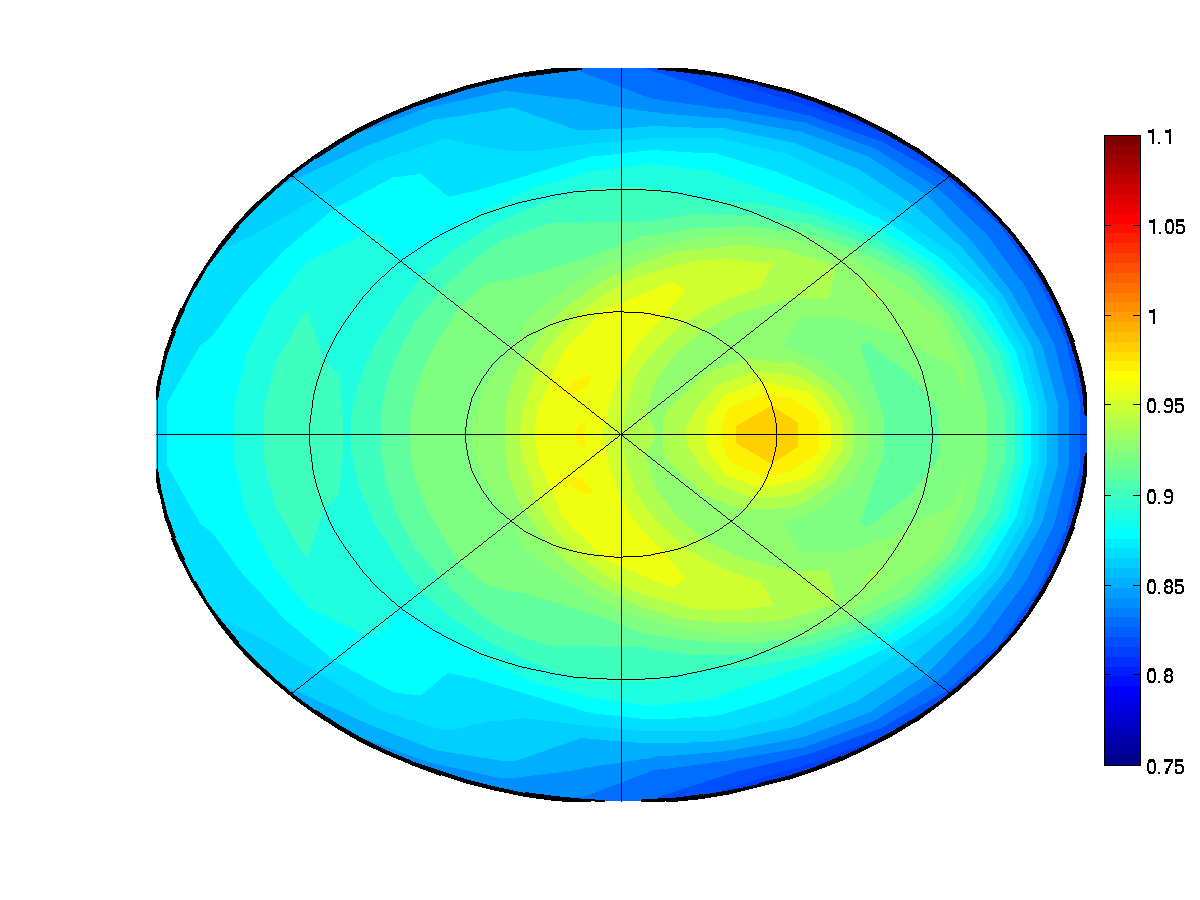 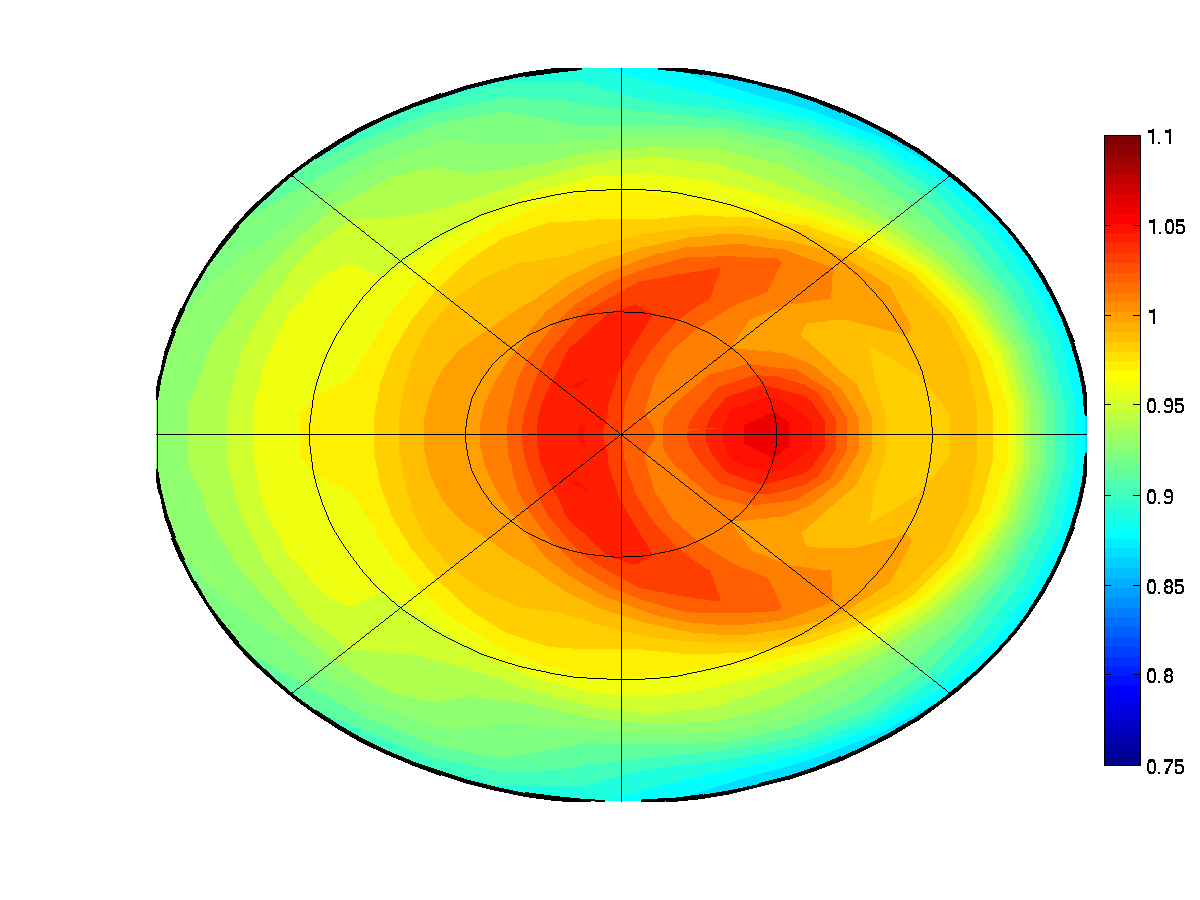 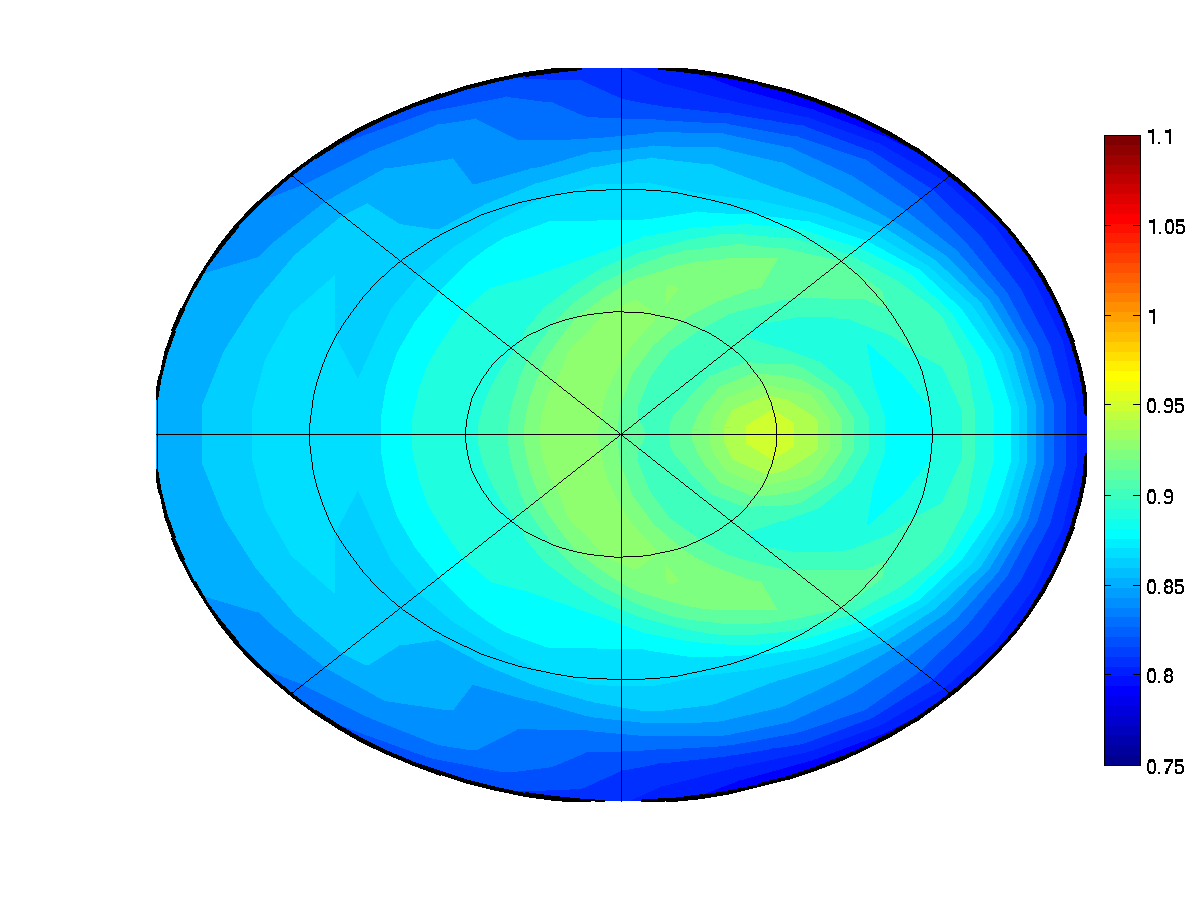 30 μm
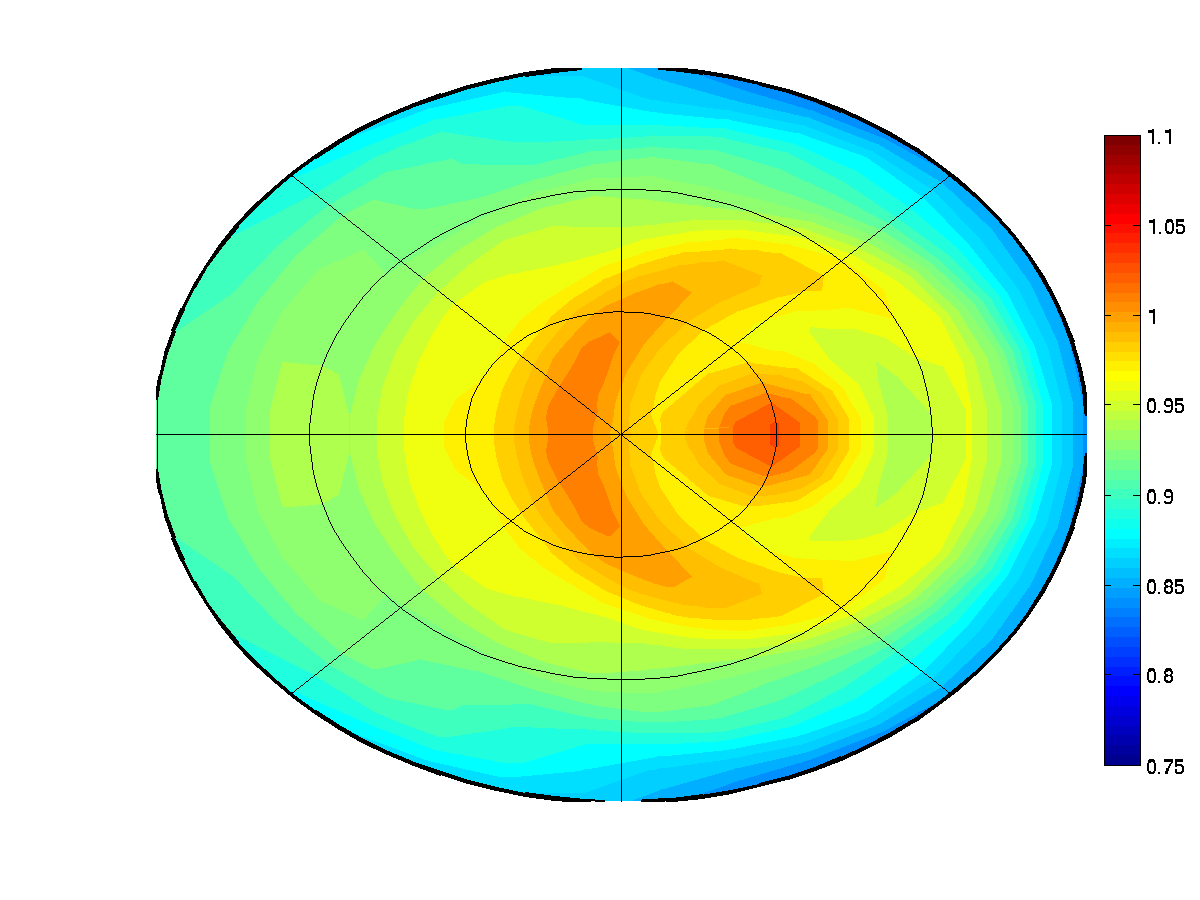 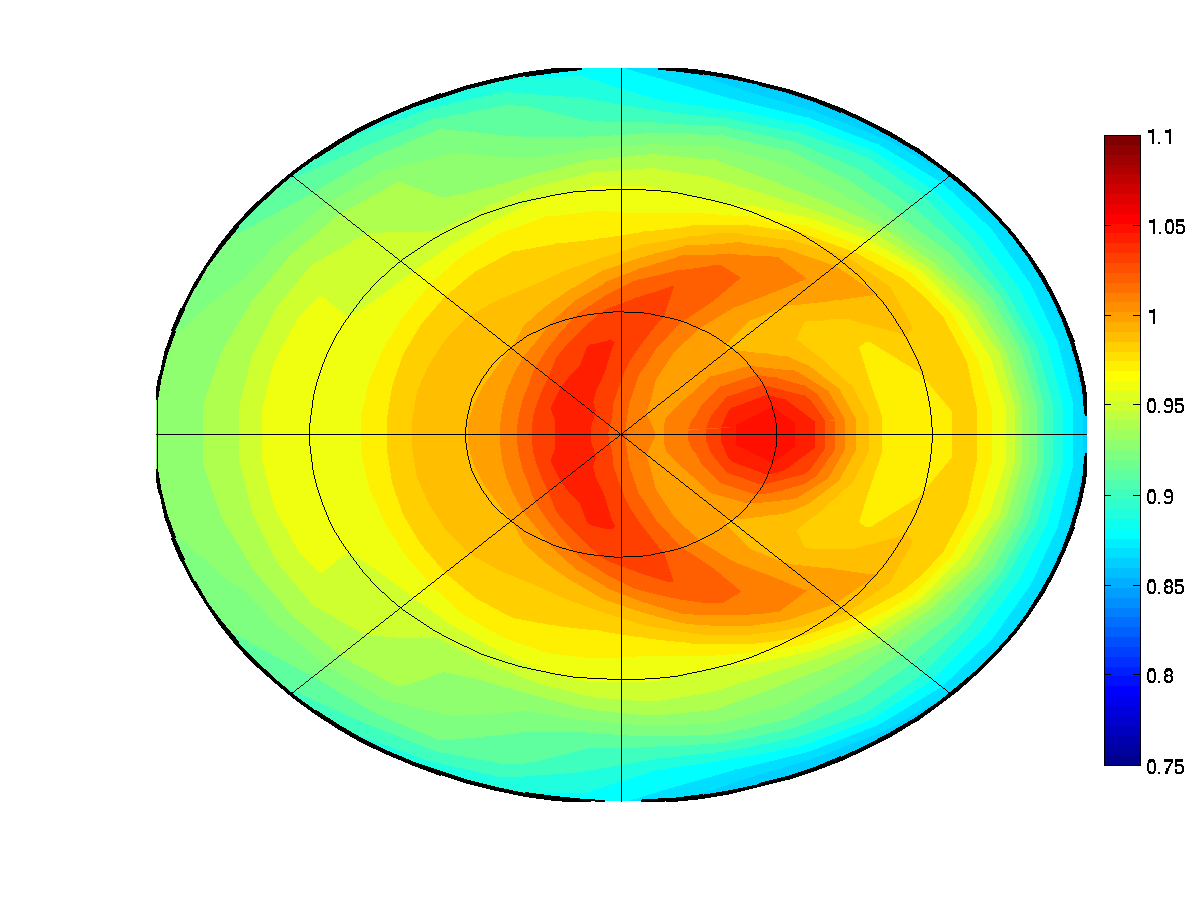 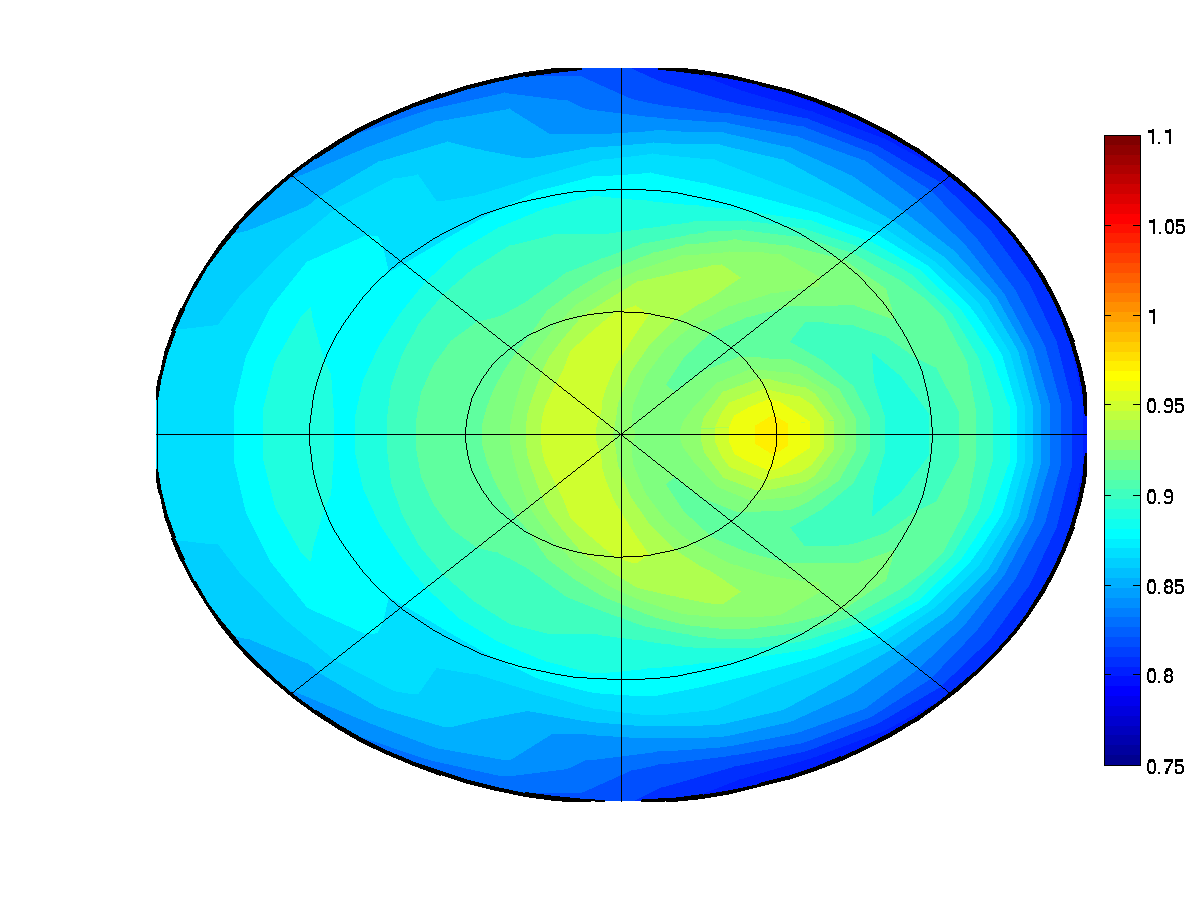 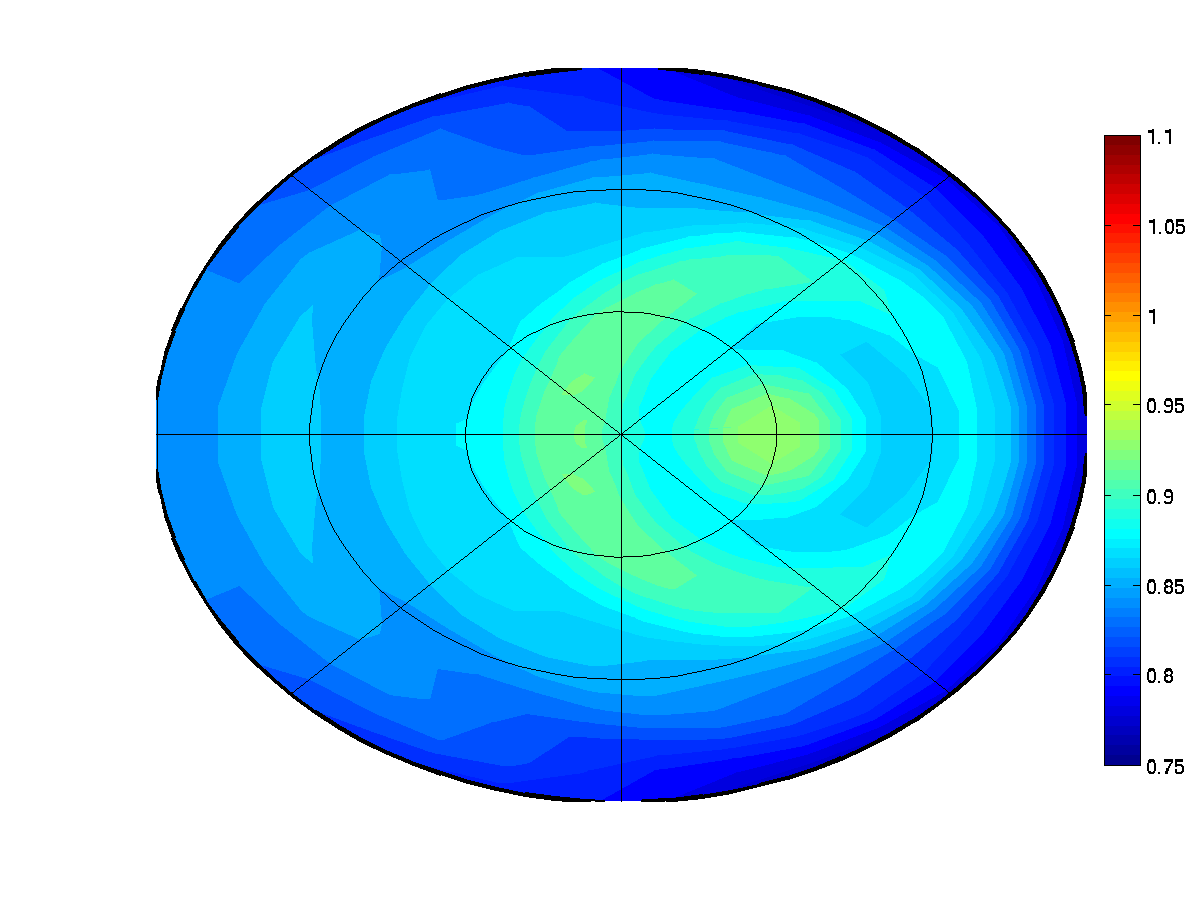 40 μm
10
part 3: Results 2
(SZA = 30º)
75
100
200
400
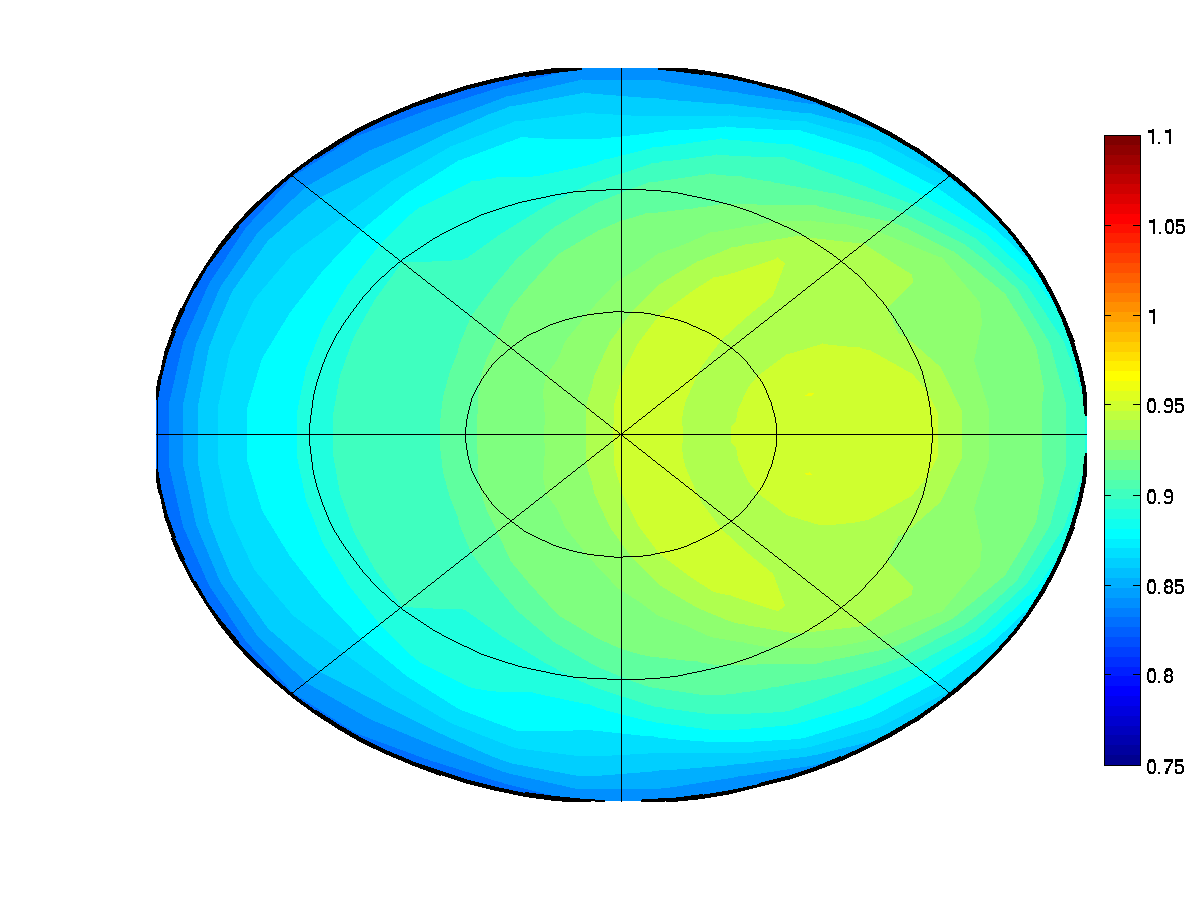 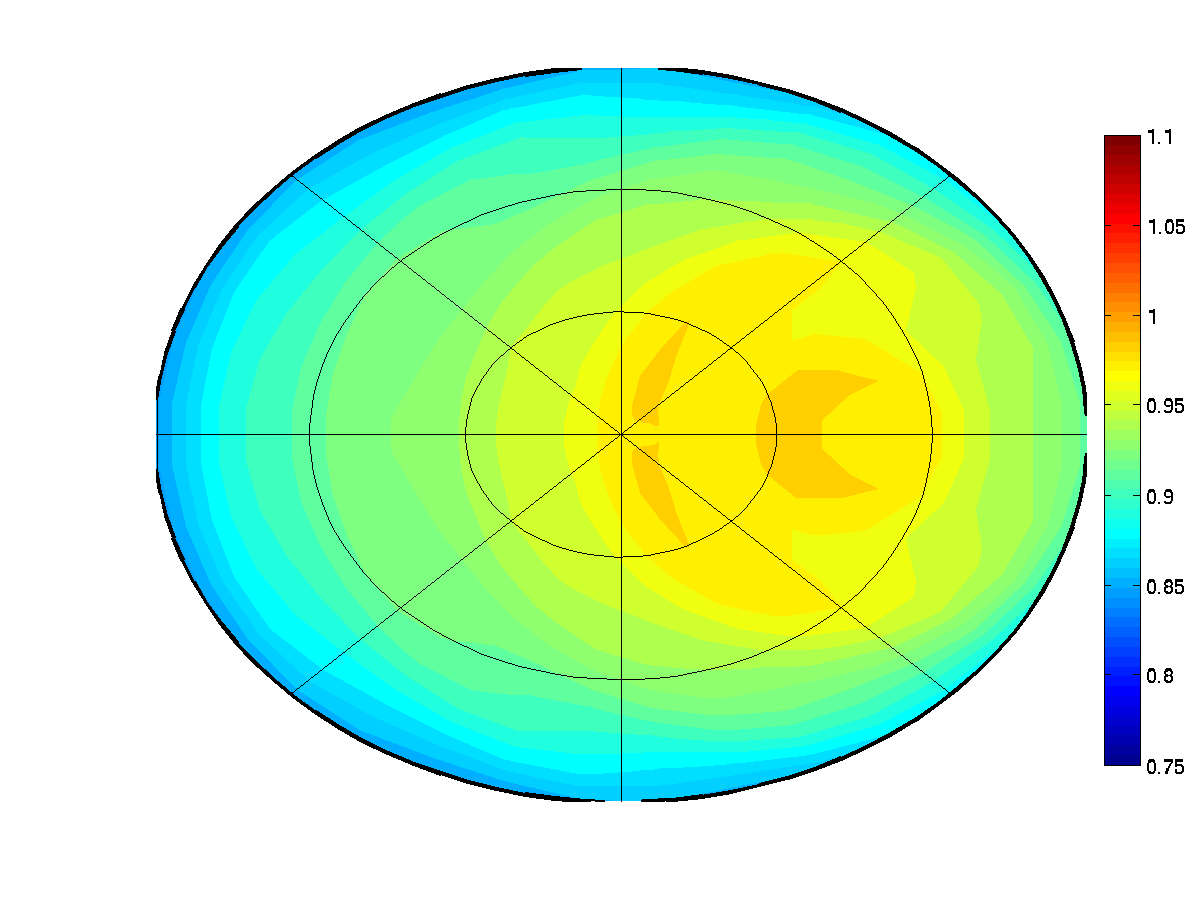 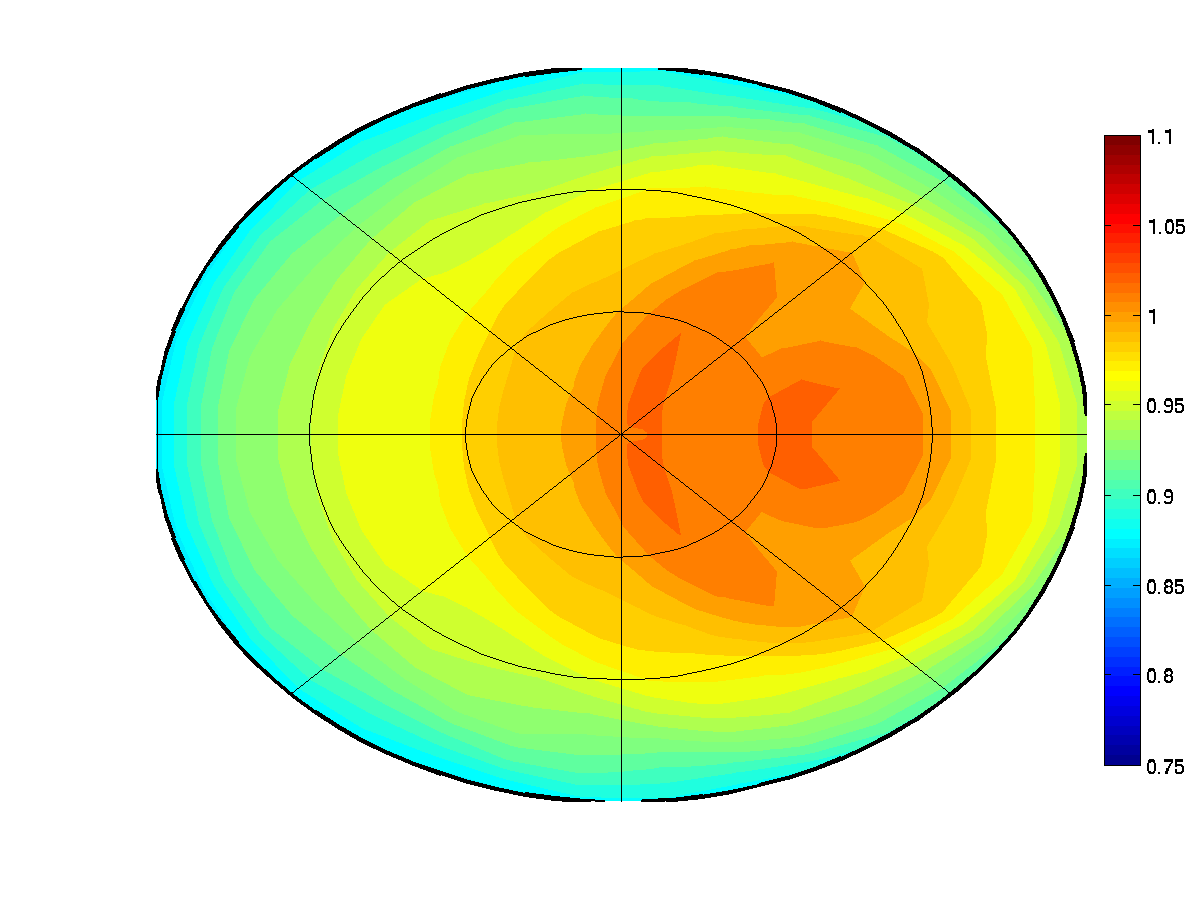 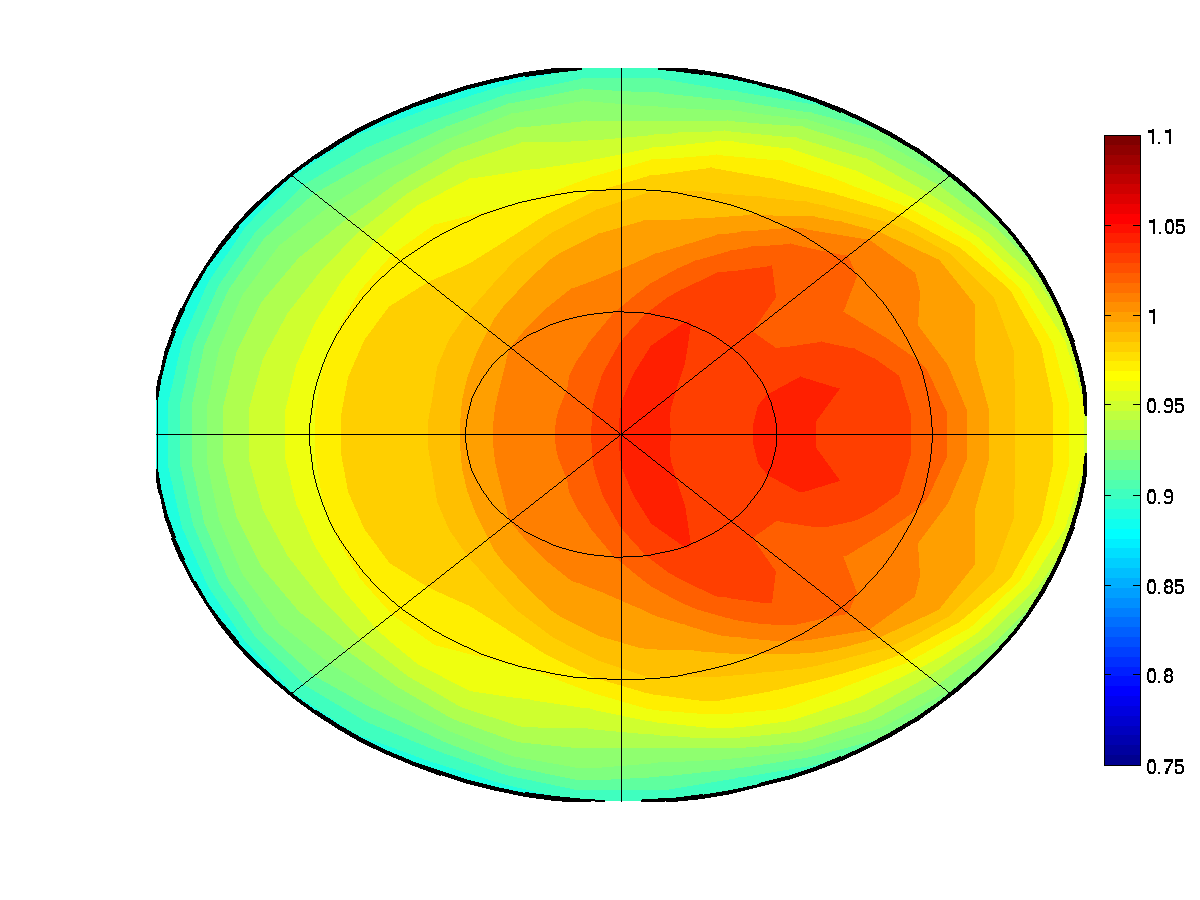 10 μm
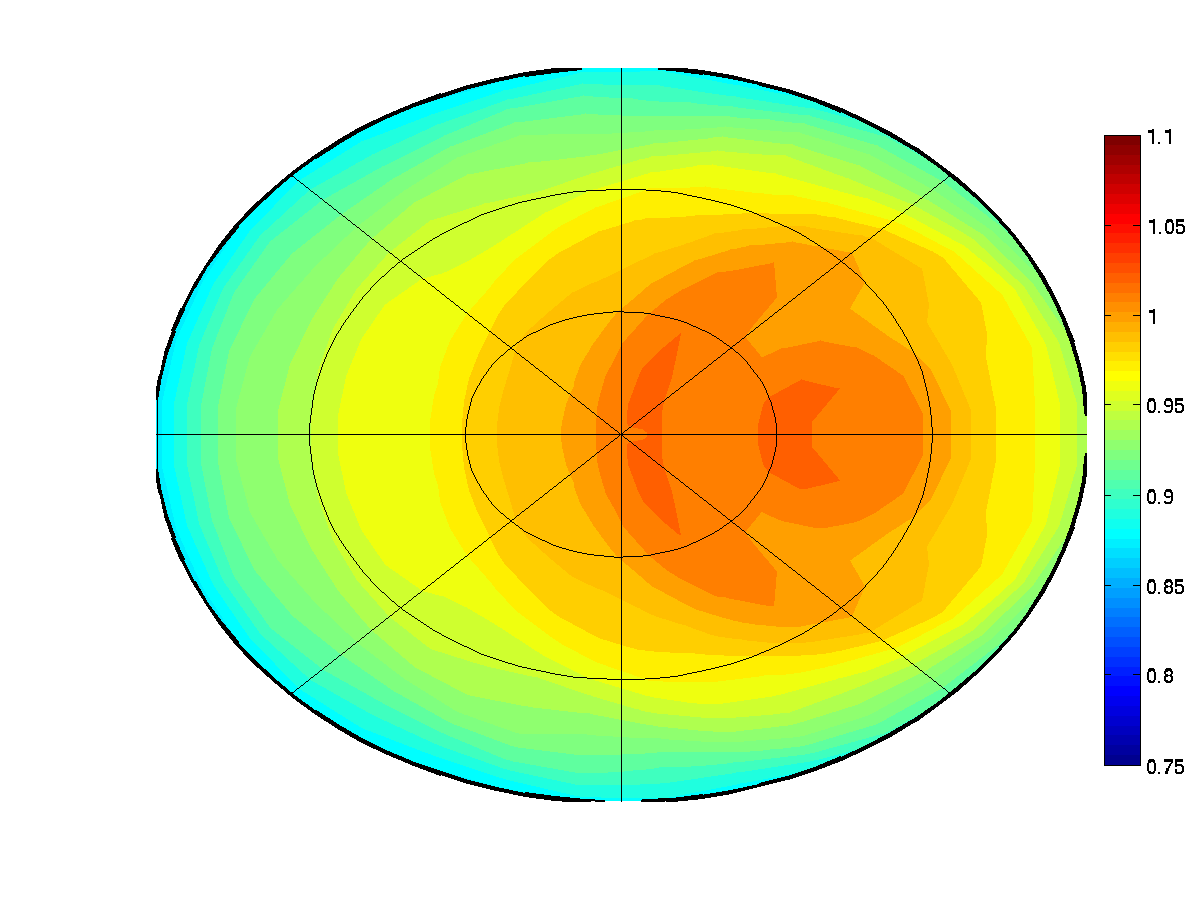 270º
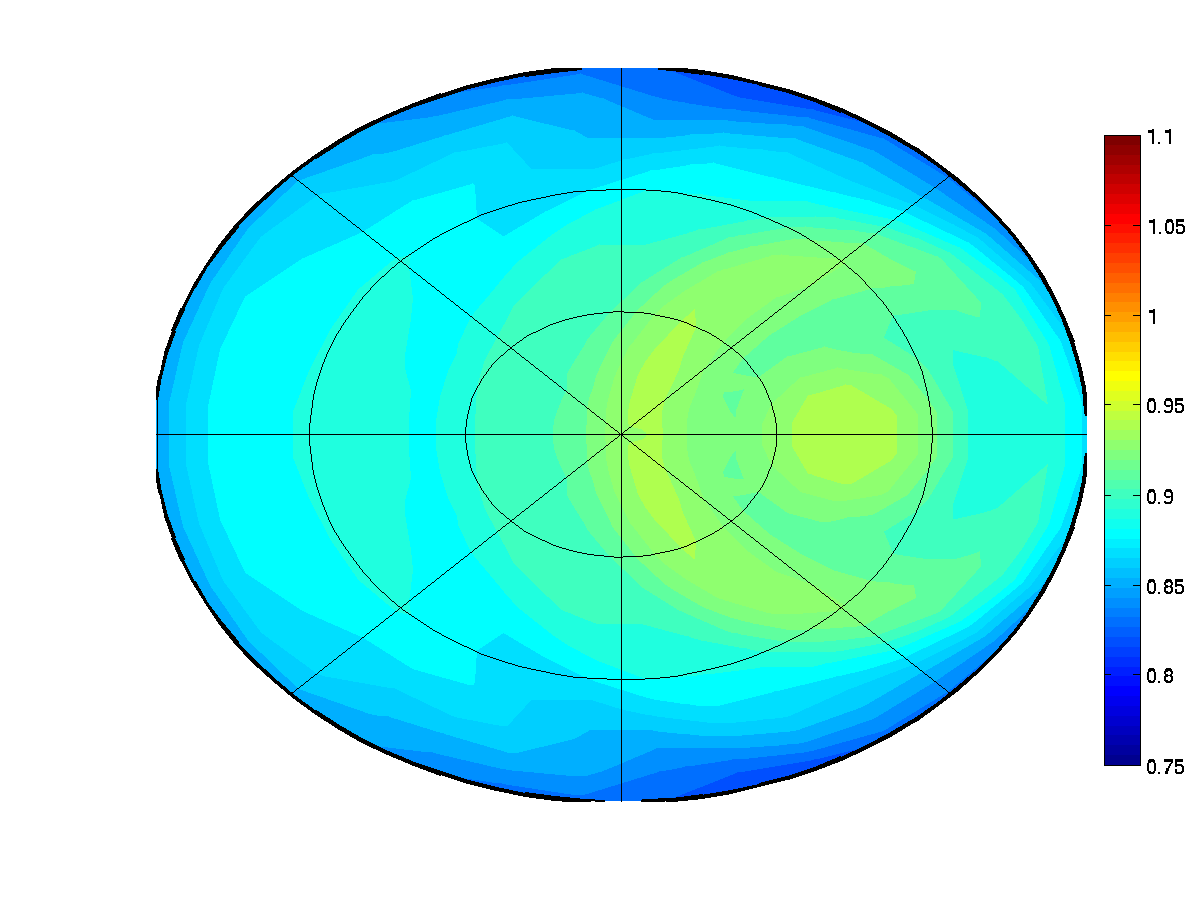 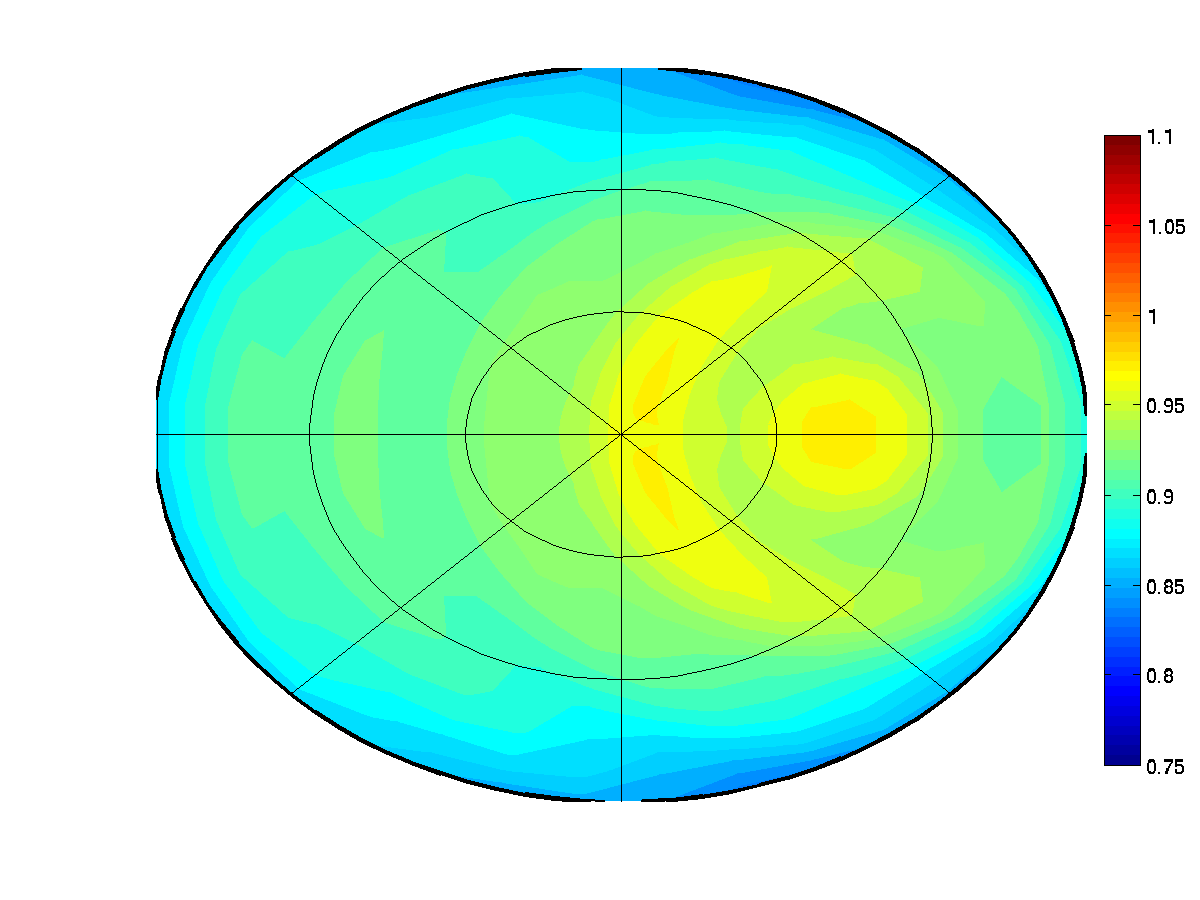 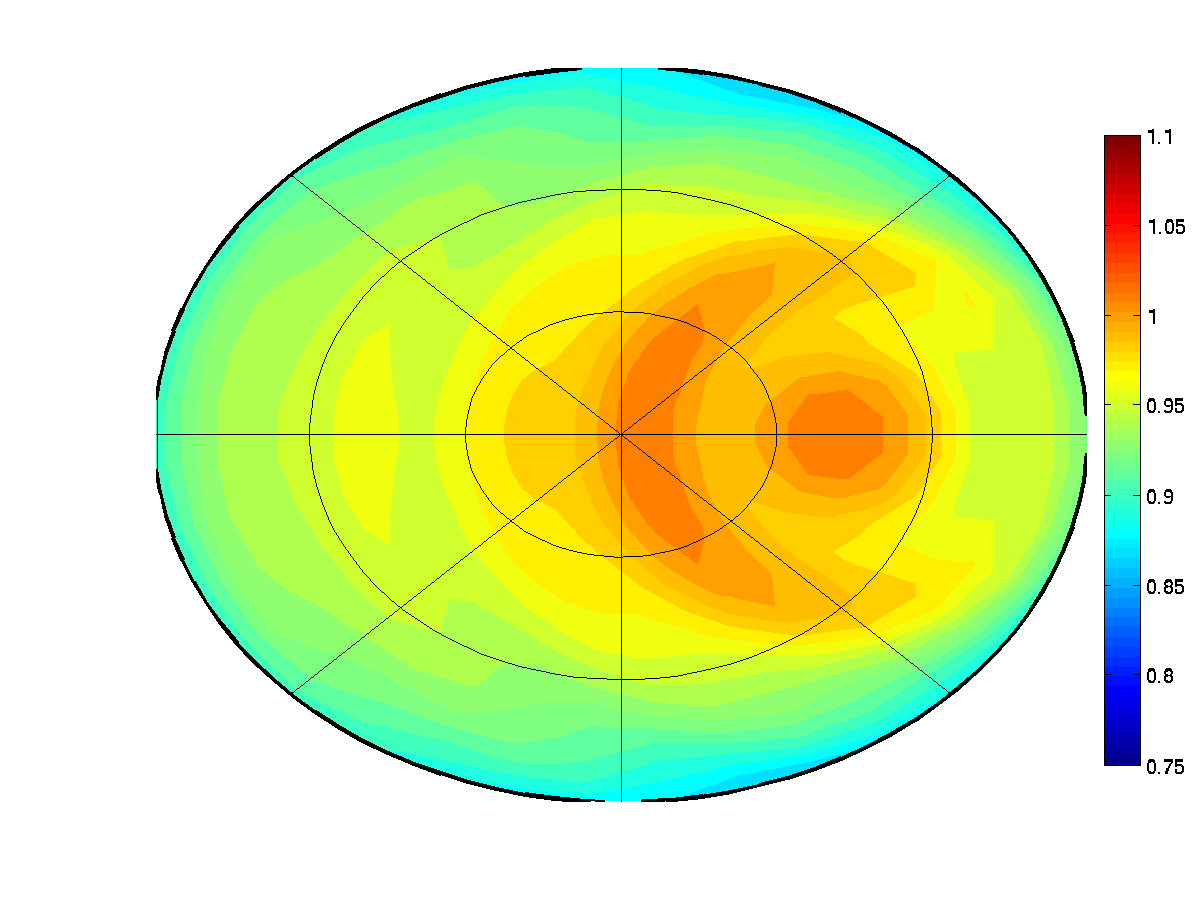 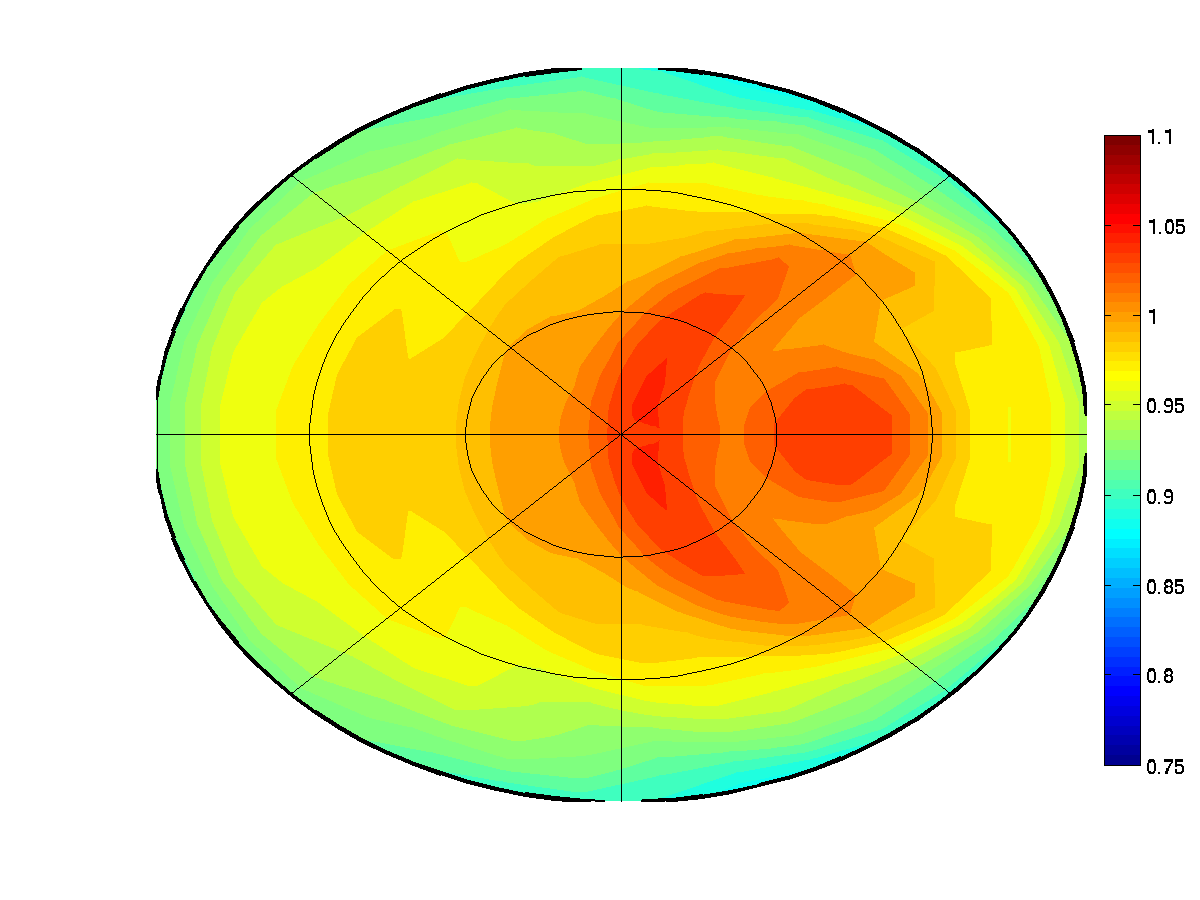 60º
40º
20º
20 μm
180º
0º
90º
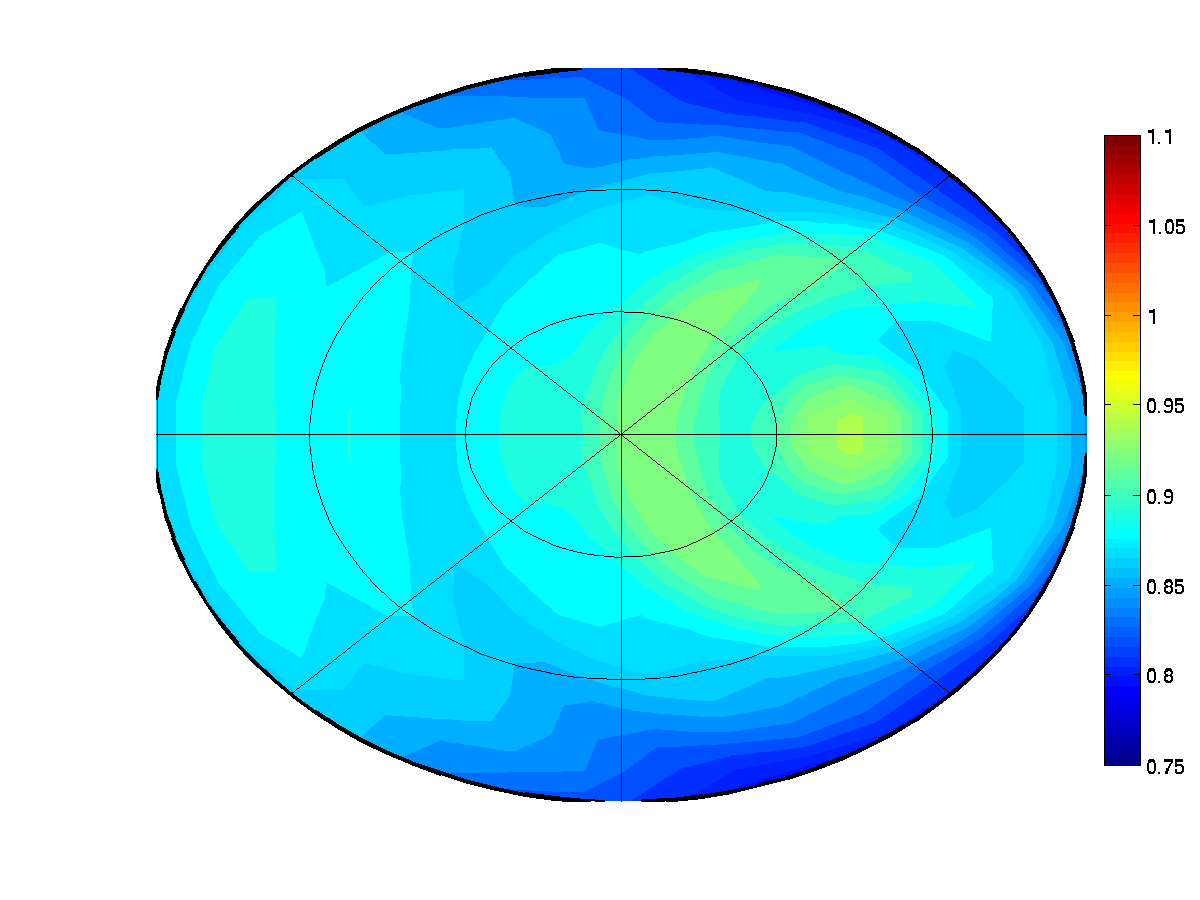 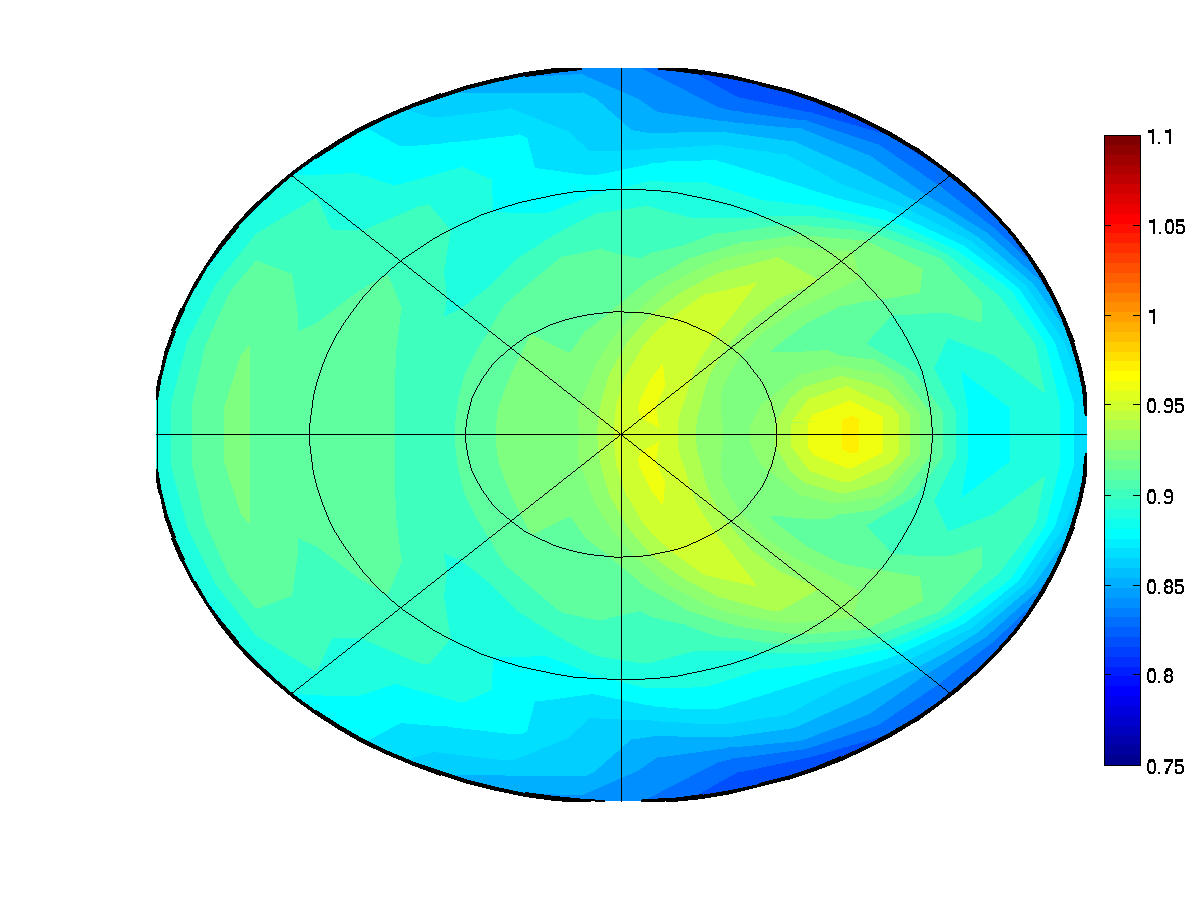 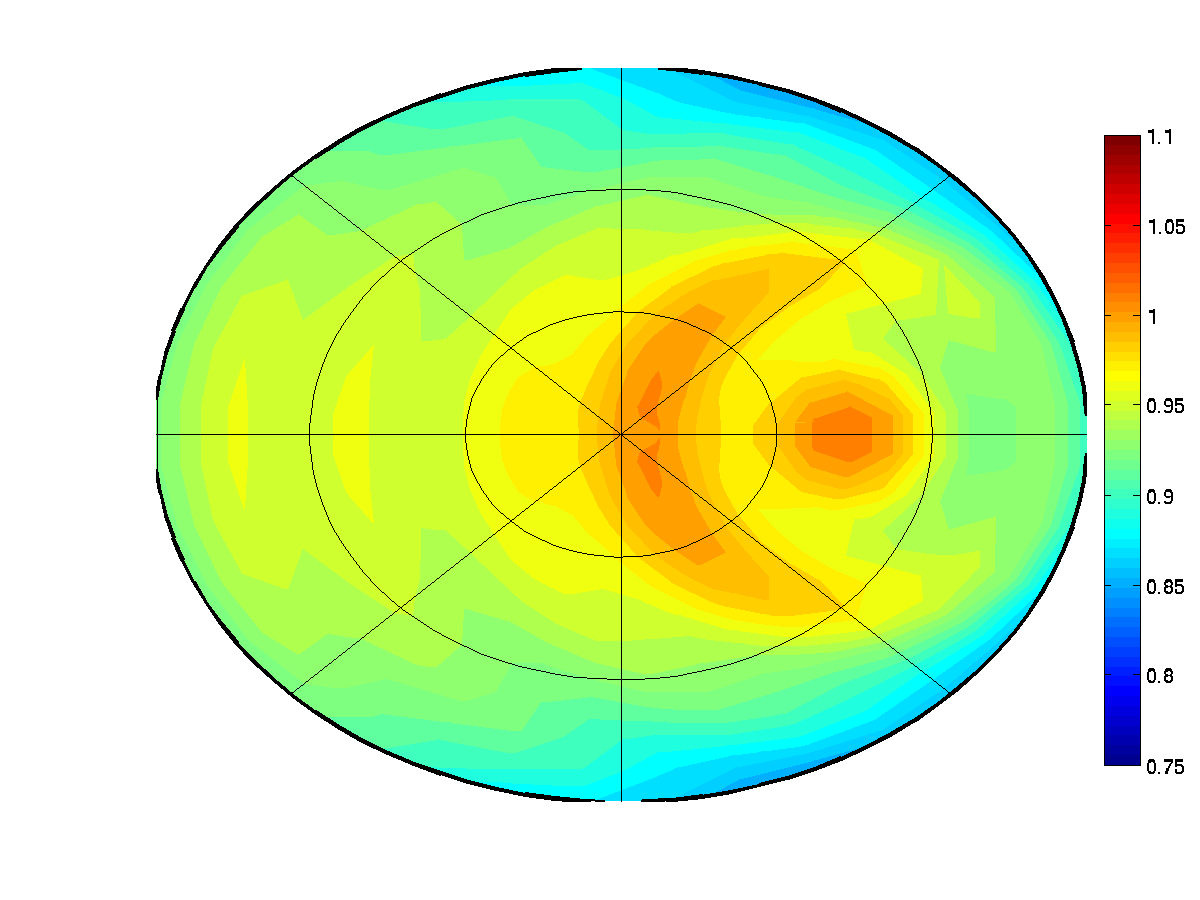 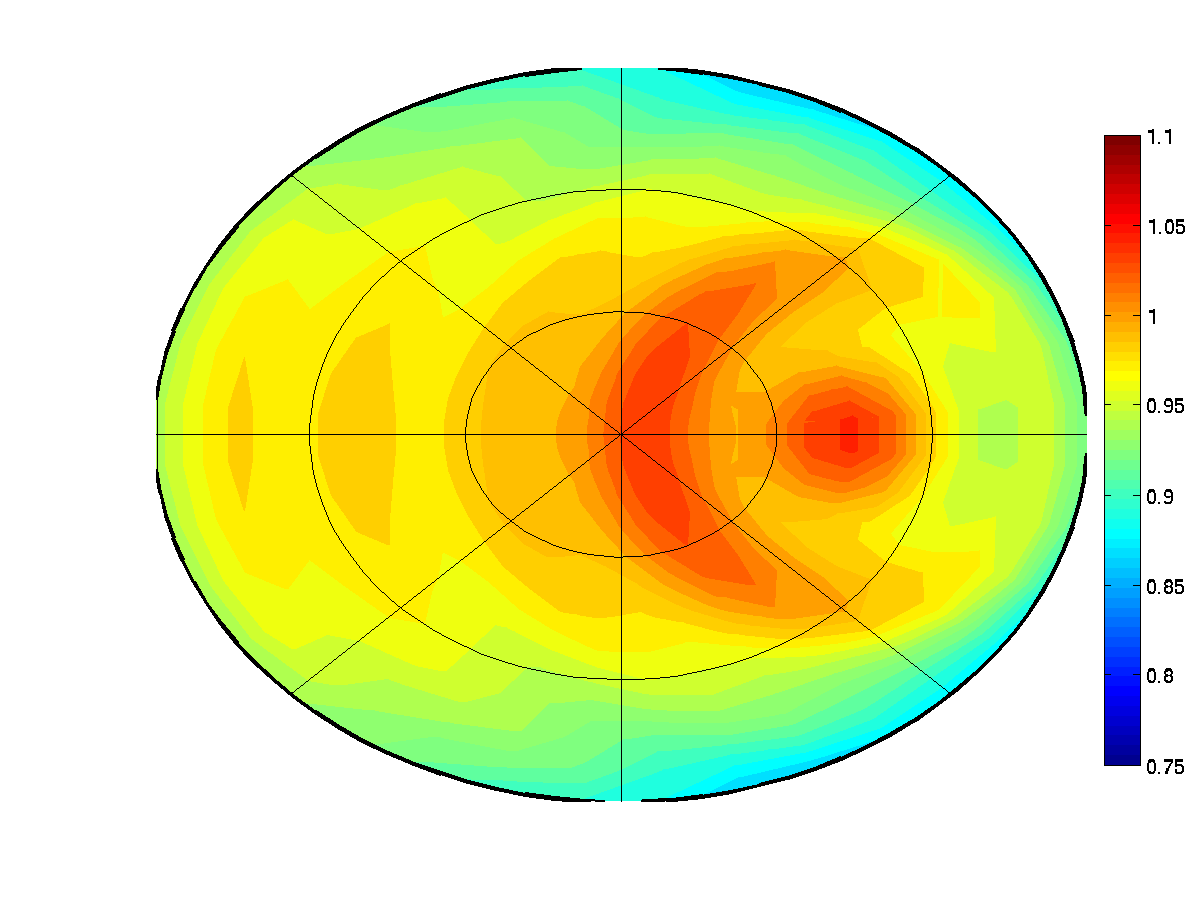 30 μm
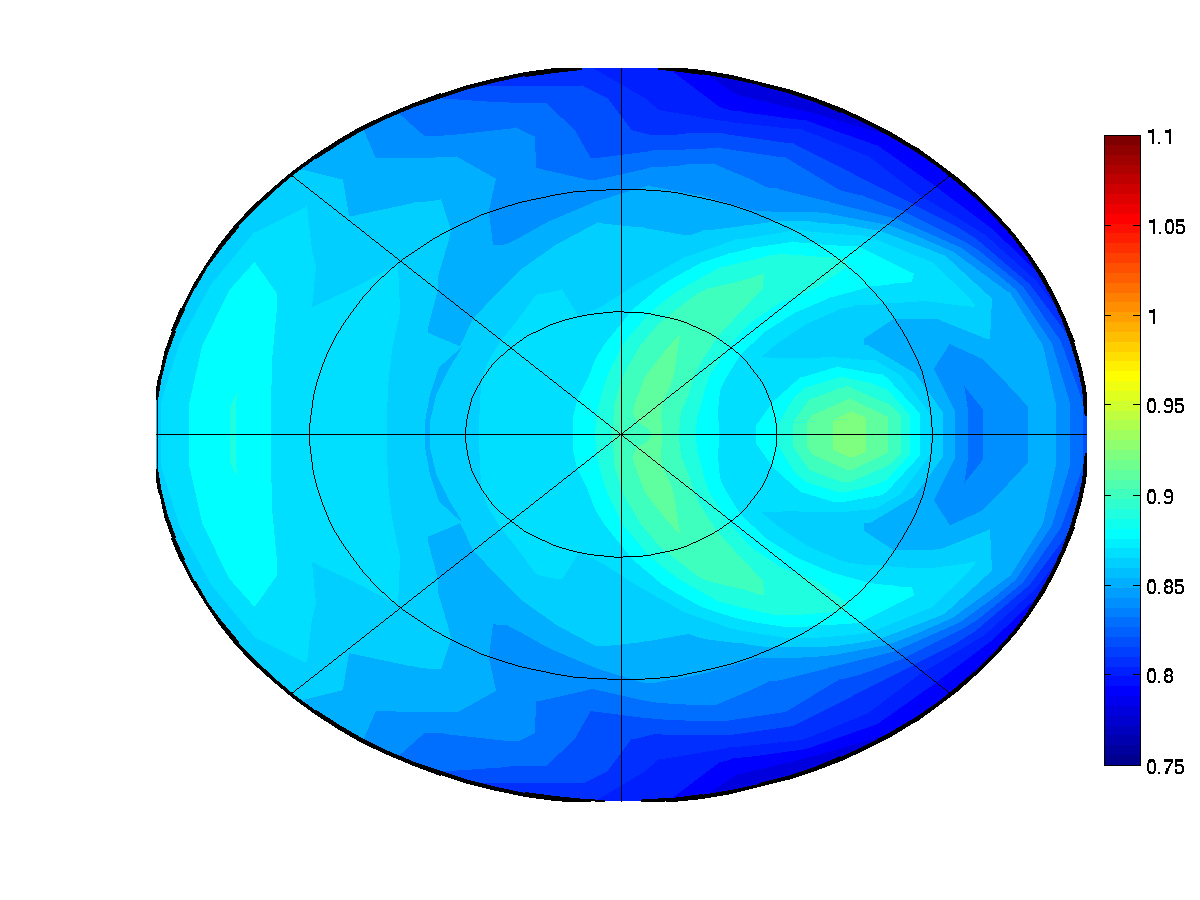 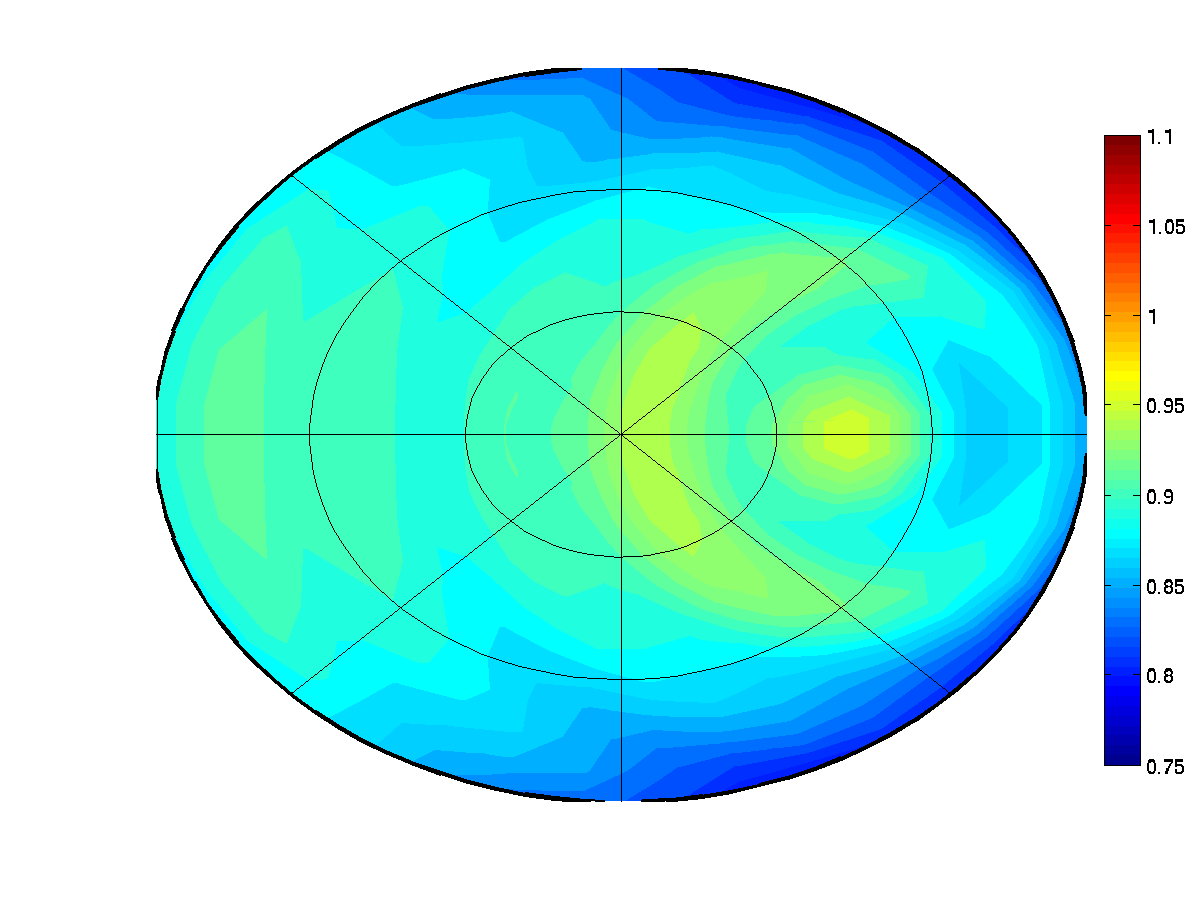 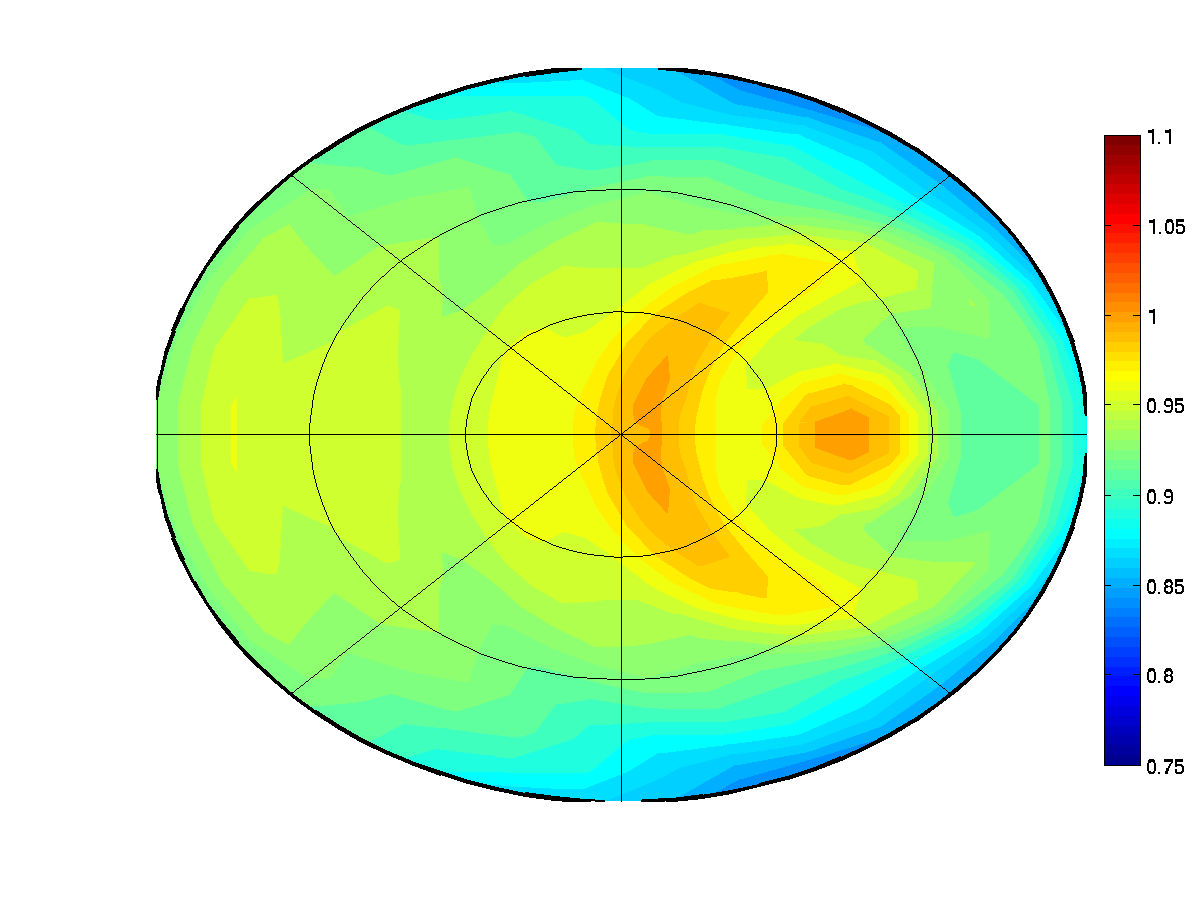 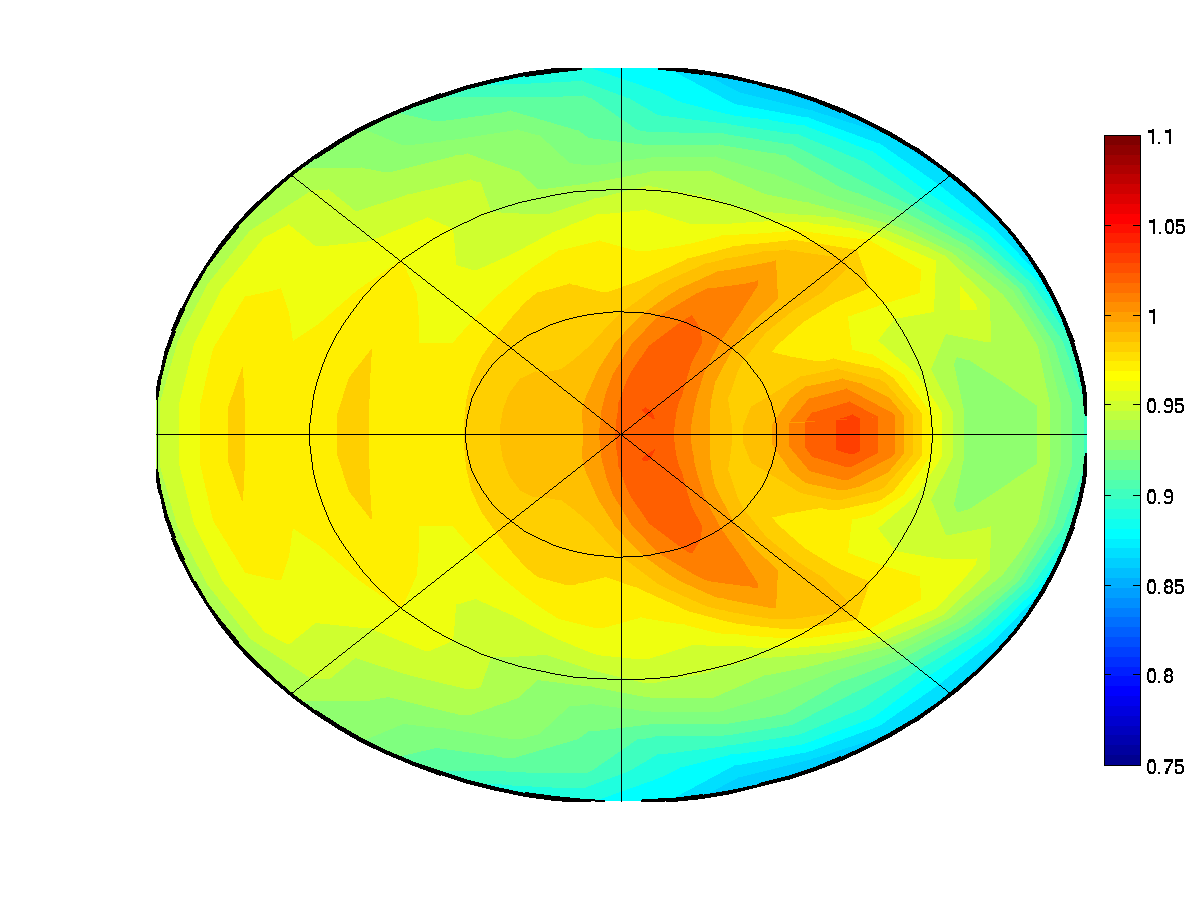 40 μm
11
part3: Result 3
SZA = 20º, COT = 200, Re = 20 μm
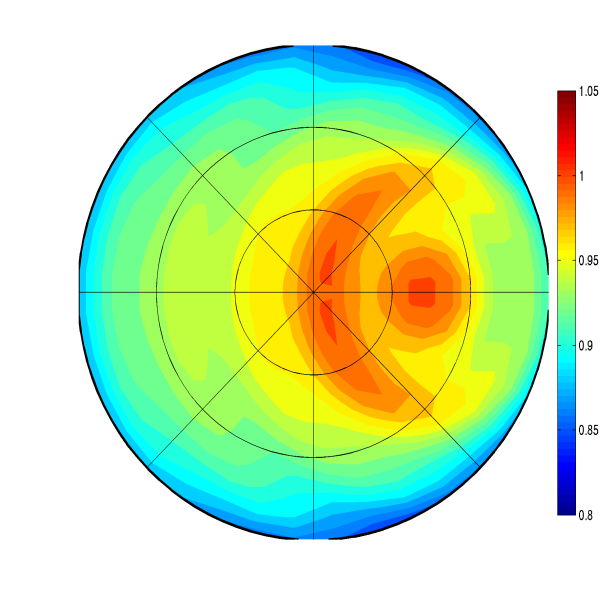 0.94 – 1.00
270º
270º
270º
270º
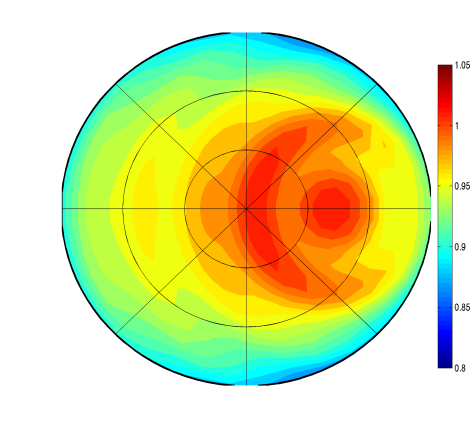 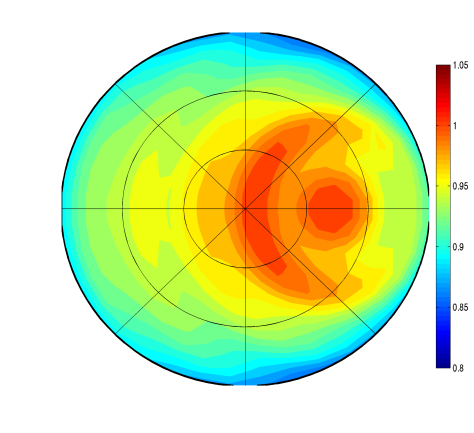 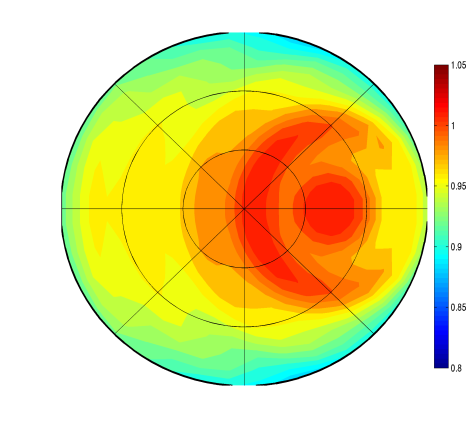 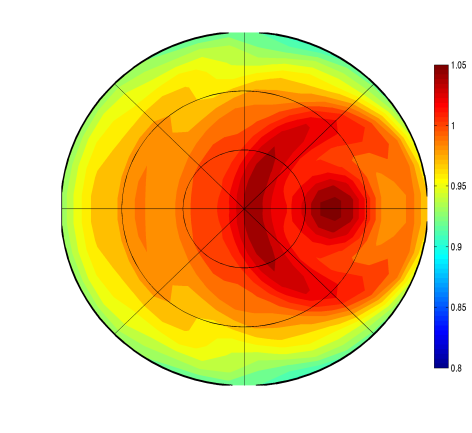 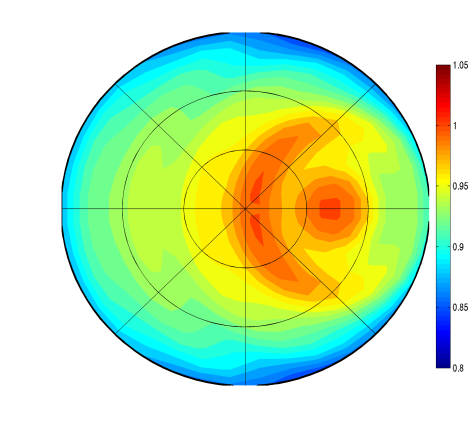 270º
60º
60º
60º
60º
60º
40º
40º
40º
40º
40º
20º
20º
20º
20º
20º
180º
0º
180º
0º
180º
180º
0º
180º
0º
0º
90º
90º
90º
90º
90º
COMS ch.1 
(0.675 μm)
MODIS ch.1
(0.645 μm)
MODIS ch.2
(0.847 μm)
MODIS ch.3
(0.466 μm)
MODIS ch.4
(0.554 μm)
12
Summary
SBDART model could be constructed bi-directional reflectance distribution structure above cloud layer with respect to various input parameters and wavelength of channels, not implying Lambertian surface.

simulated reflectance using SBDART for COMS vicarious calibration is ranging from 0.93 to 1.02.

DCC BRDF is highly dependent on scattering parameterization of RT model.

Vicarious calibration for COMS using DCC target has been conducted well in spite of dependency on the result of RT model simulation. 

Result from DCC target is consistent with other target data and the degradation are about 3.28% (2.07%/year) from Sep. 2011 to Apr. 2013.
13
Back-up slides
14
COMS
Communication, Ocean, and Meteorological Satellite(COMS) 
Location : 128.2°E
Operational : April 1st, 2011~
Design life time : 7 years(2011~2018)
Payload : MI(Meteorological Imager)
                     GOCI(Geostationary Ocean Color Imager)
                     Transponder for communication
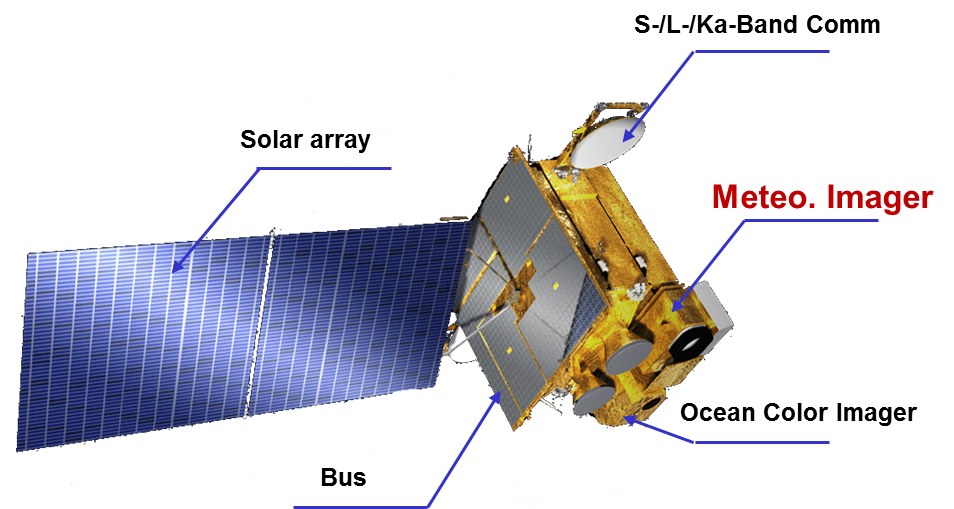 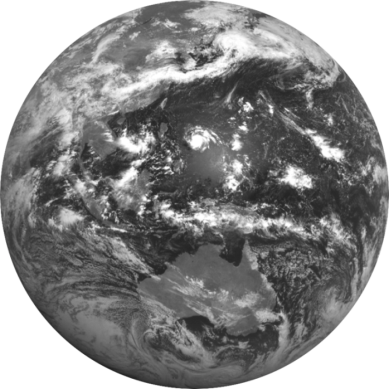 The first visible image of COMS
(2010. 7. 12 11:15 KST)
15
Visible channel radiometric model
Radiance: R = m∙X + b (                   )
             where  m = linear calibration coefficient, i.e. the slope (pre-launch determined)
                           X  = digital counts
                           b  =  intercept (measured by the count values of spacelook data)
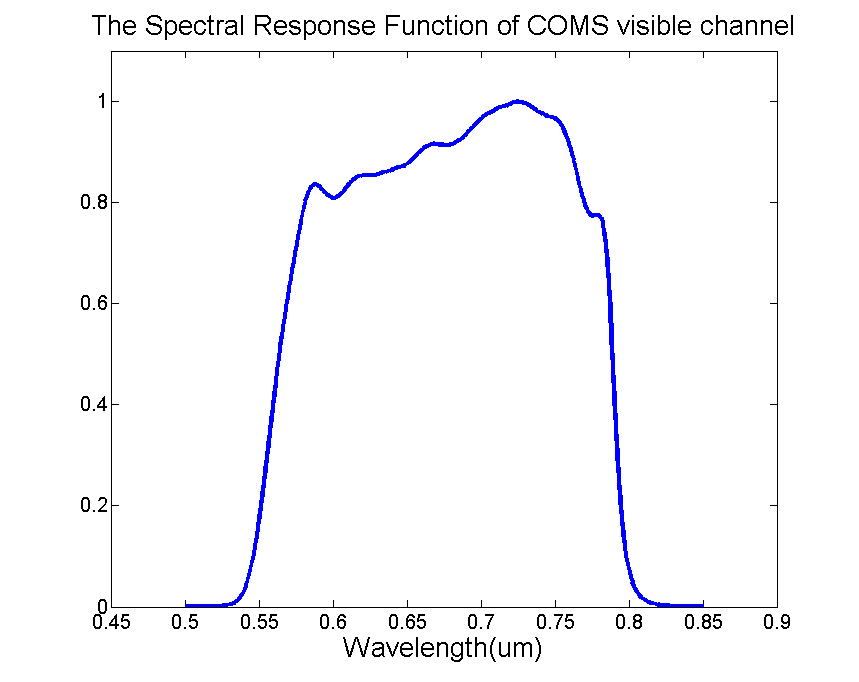 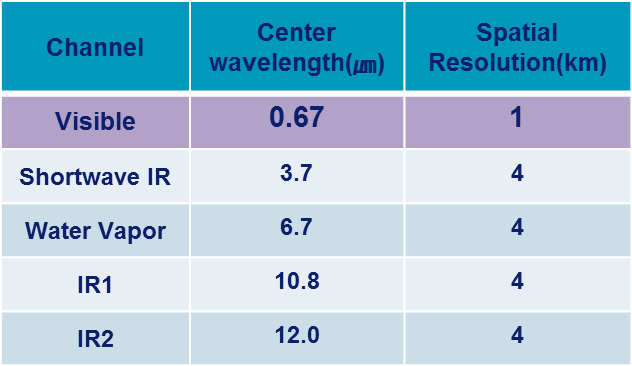 No on-board calibration for slope m
     ⇒ Ground calibration must be needed!!
16
Results (Scatter Plot)
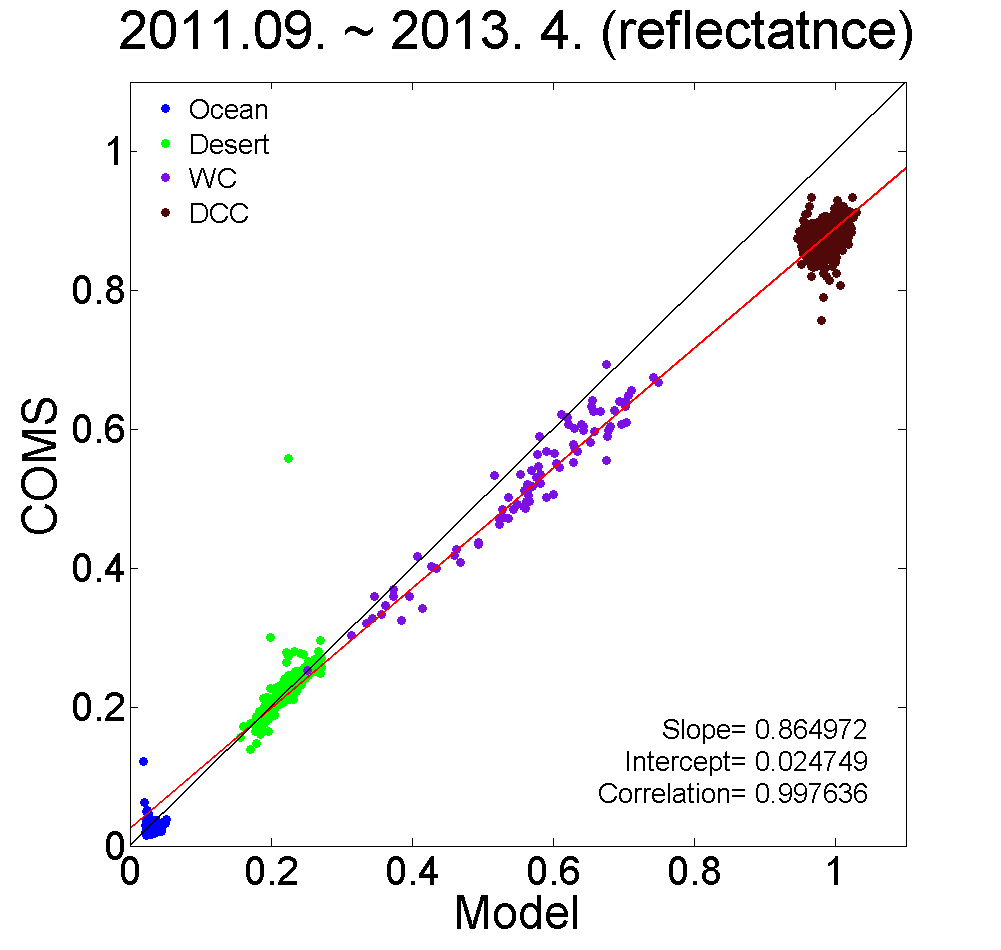 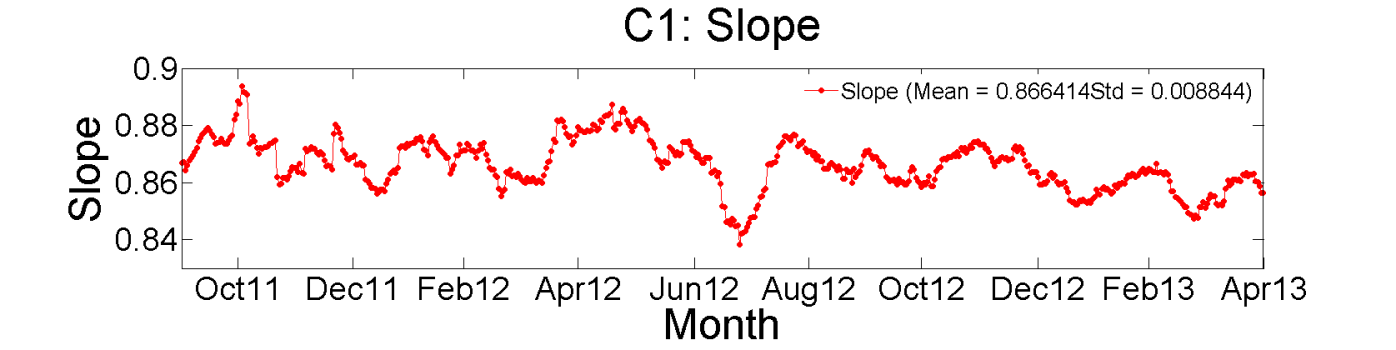 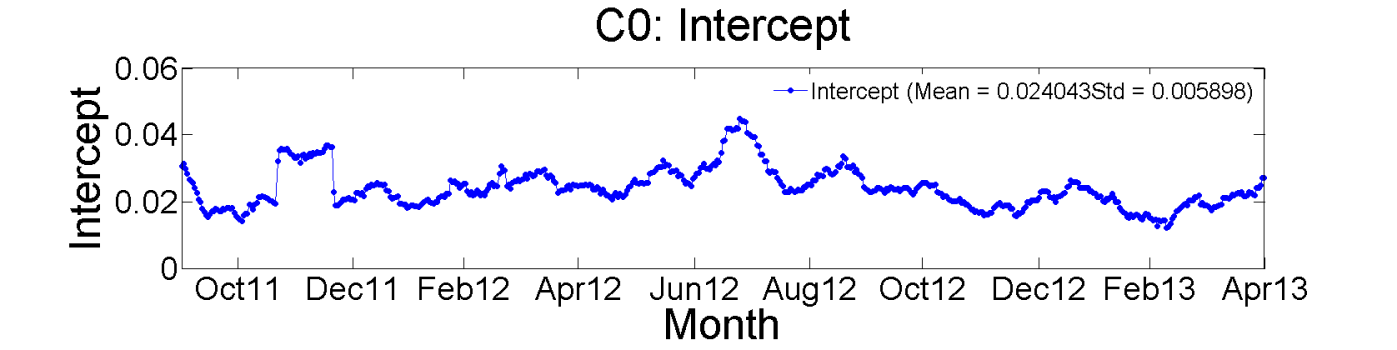 Scatter plot by using ocean/desert/WC/DCC
     -   slope= 0.864972
     -   intercept= 0.024749
17
Results (Time Series)
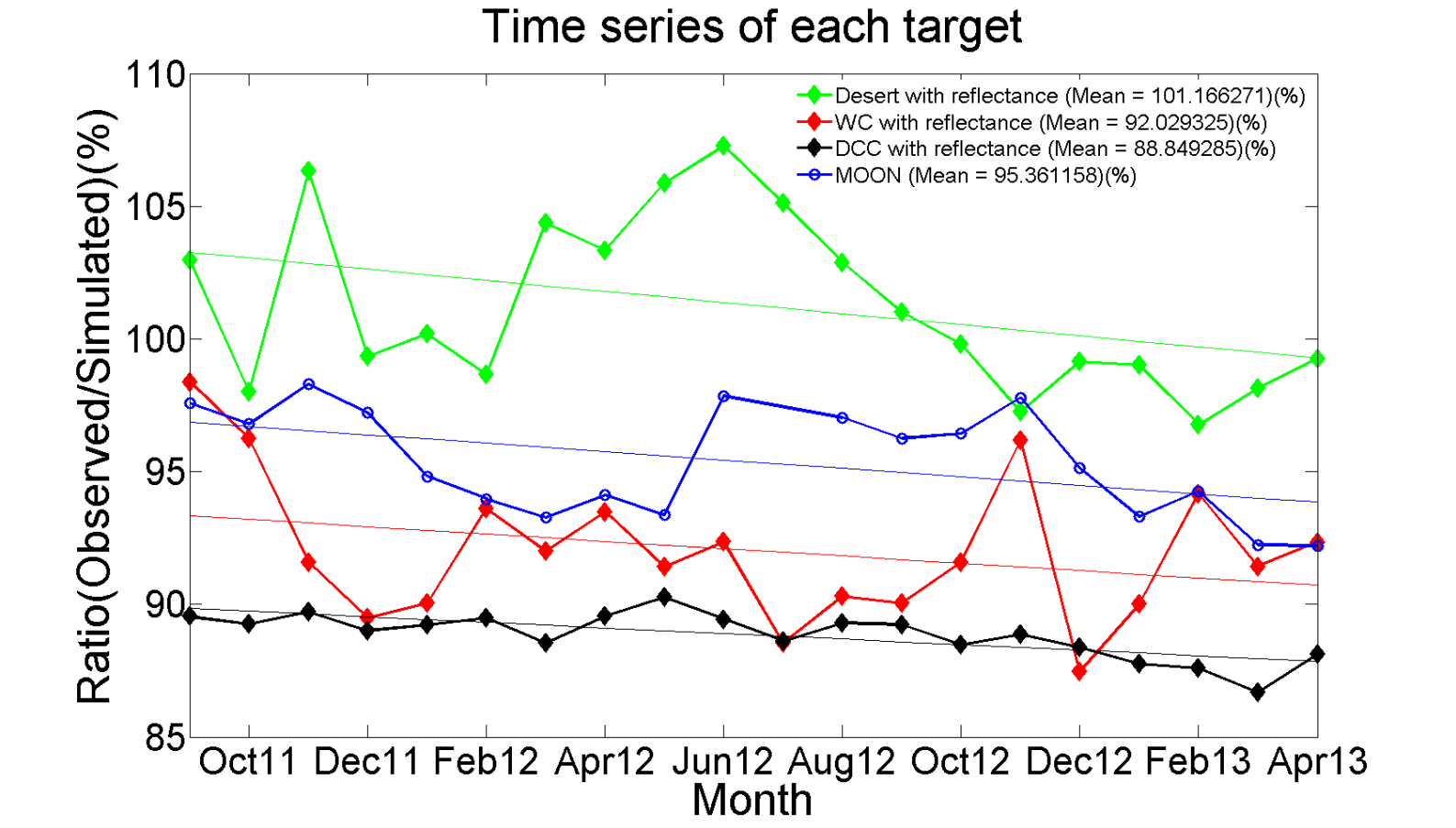 Slopes and intercepts of regression lines for each target
The mean values of ratio for each target are between -2.5~ -1.2%/year from September 2011 to April 2013.
 All methods for respective targets are different from each other. But, all targets have the similar trend with negative slope.
18
The number of sampled points
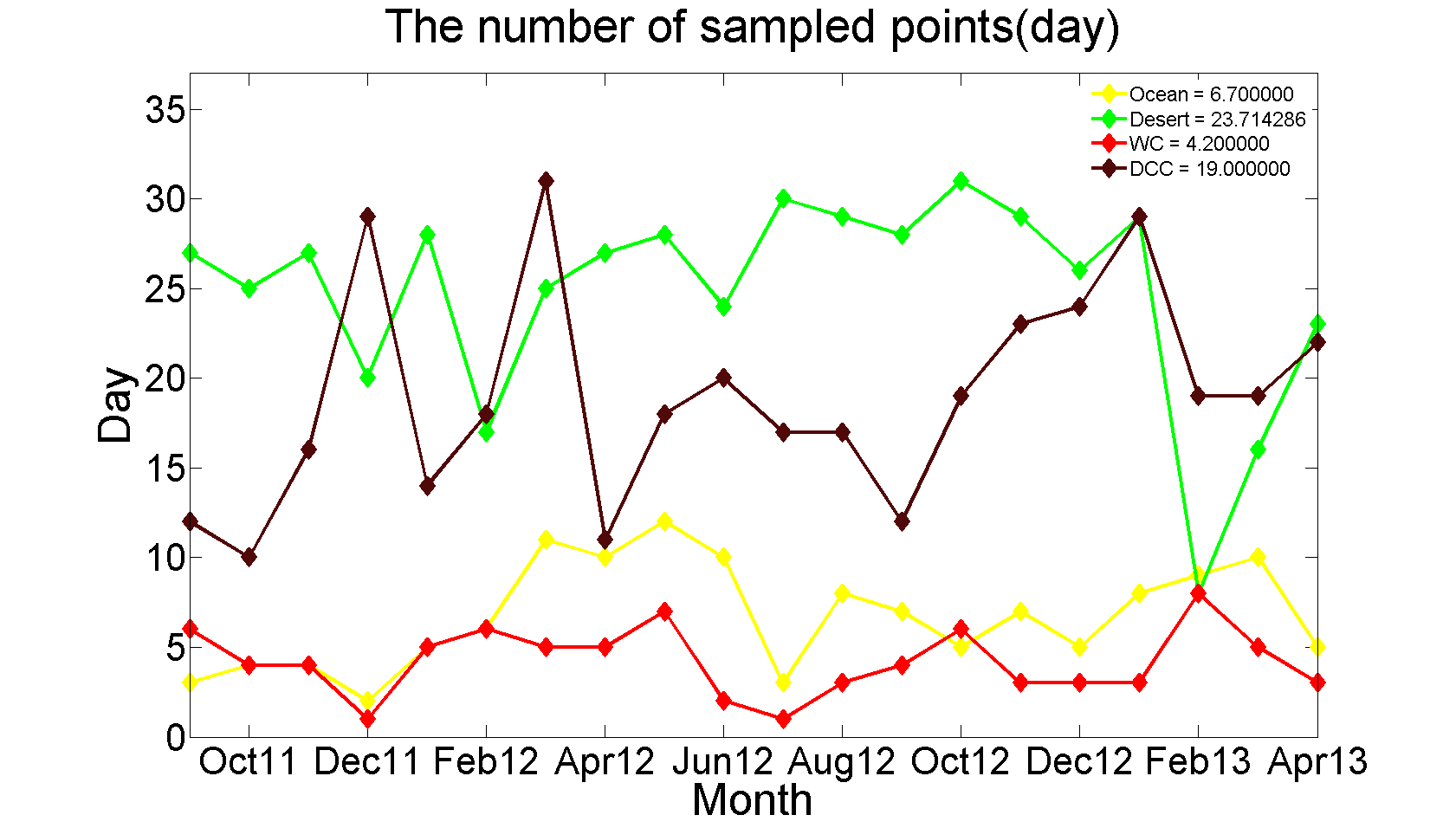 The mean of sampled days of desert and DCC are over 15 days. On the other sides, These values related about ocean and WC are under 15.
19
Results (Degradation)
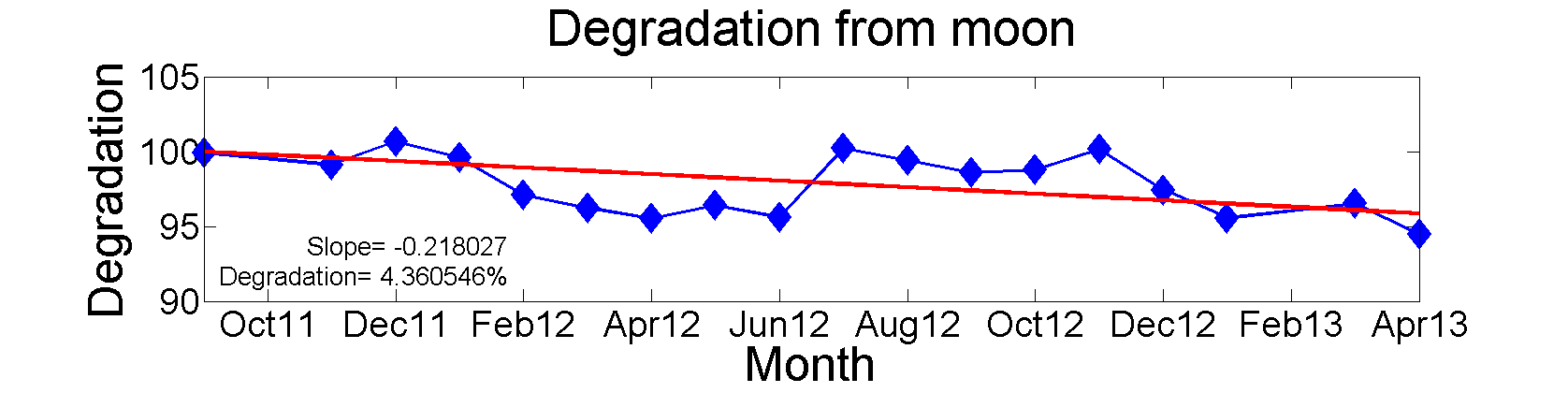 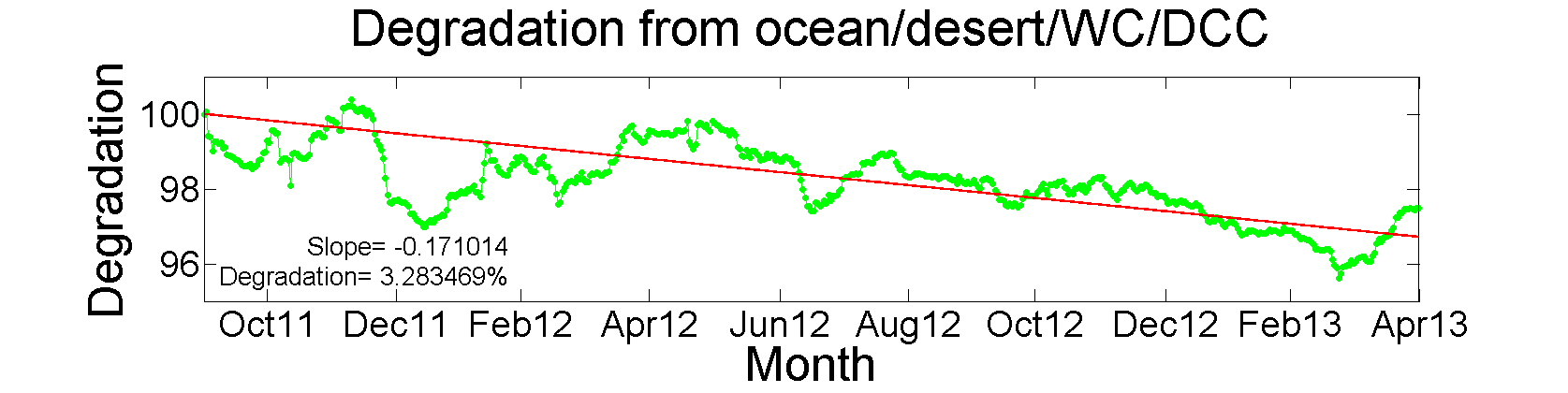 The degradation are about 4.36%(2.75%/year) from the moon and 3.28%(2.07%/year) from the other 4 targets from September 2011 to April 2013.
20
MODIS-derived cloud properties for cold clouds (TB ≤ 190K)
Criteria: TB11 ≤ 190K, STD9×9 of TB11 ≤ 1K
Sohn et al. 2009
Observation of MODIS
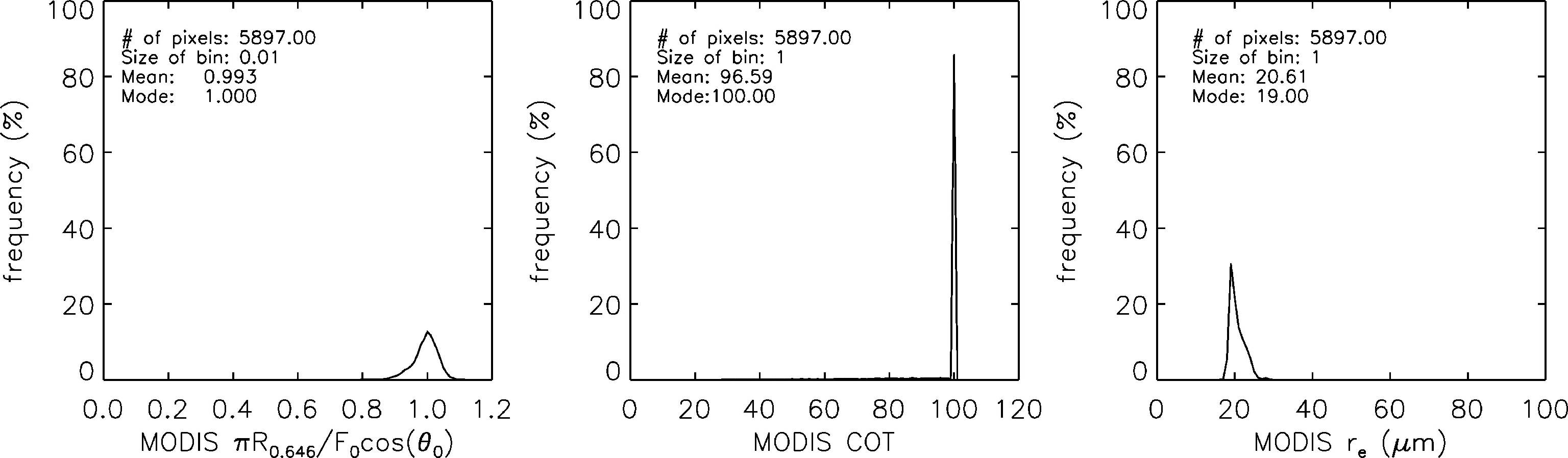 More than 85% pixels show COT=100 which means that real COT could be greater than 100.
65.3%
simulation result
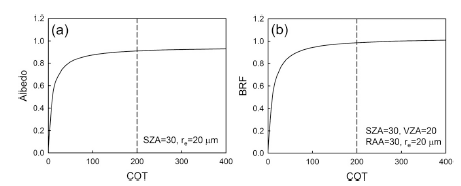 20.4%
14.3%
About 65% of pixels show COT > 150.
21
Simulation of MODIS reflectance
(by assuming re=20 μm, COT=200 )
Sohn et al. 2009
1) Pixel-based value
2) error histogram
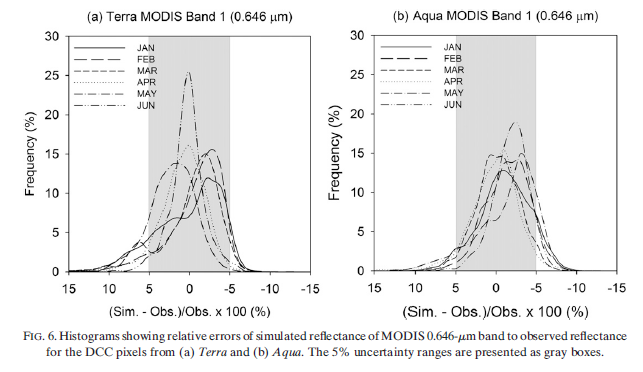 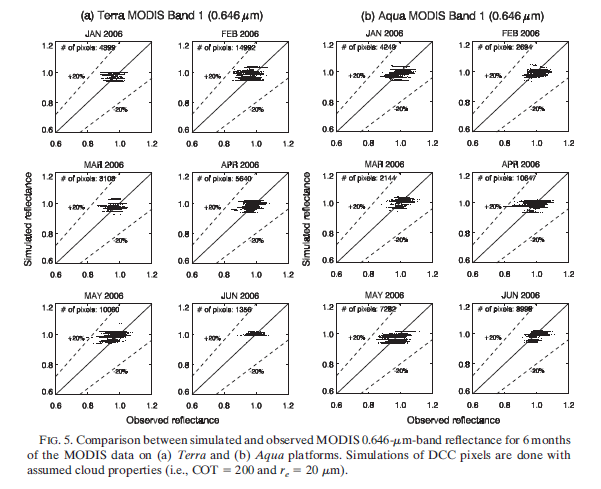 3) on daily basis
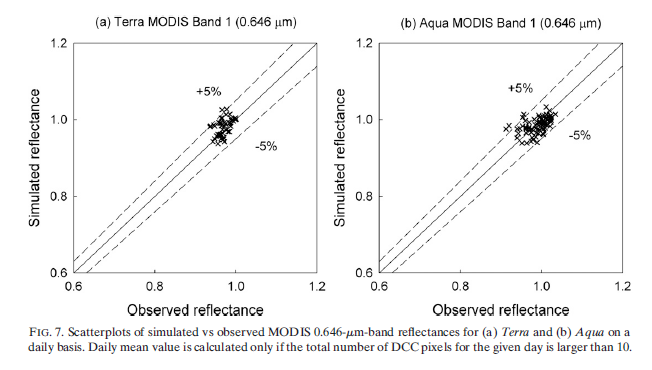 22
comparison of scattering properties
Ham et al. 2009
Cloud BRDF
(SZA=30º, COT=40, 6 kinds of re)
applied Mie phase function
applied Baum scattering model
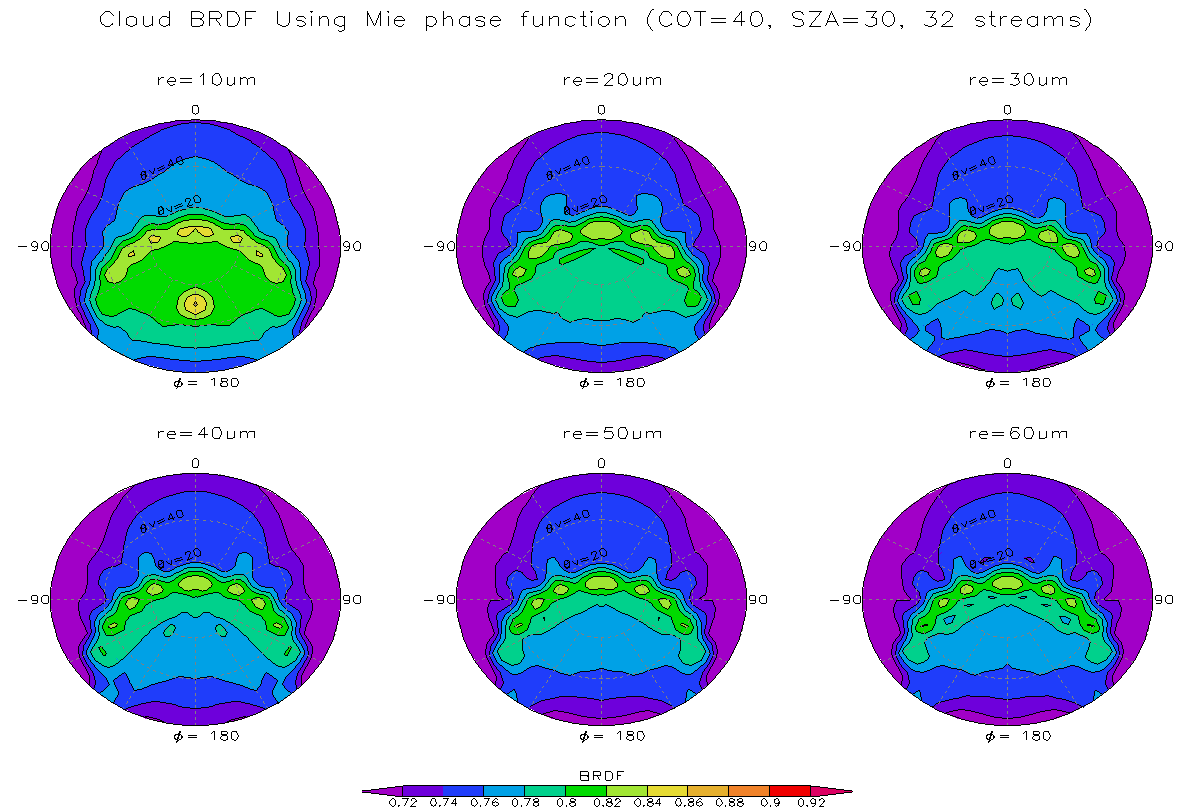 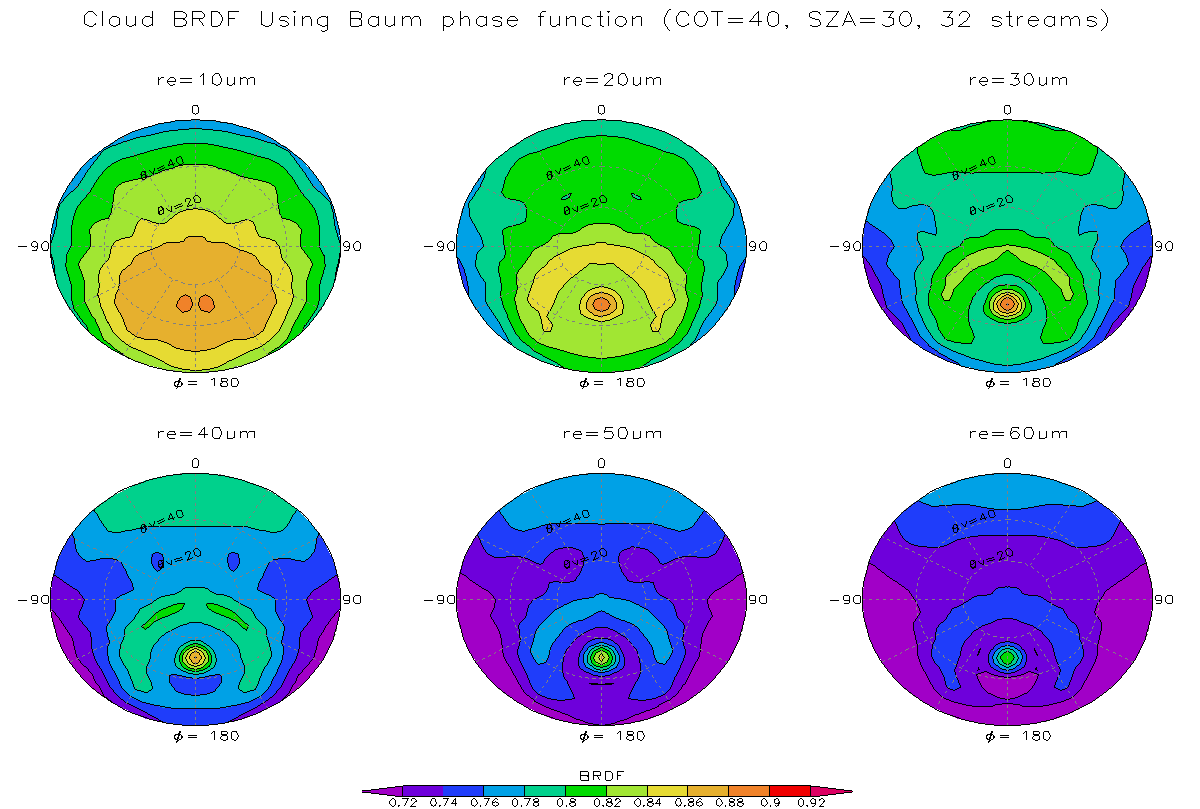 23
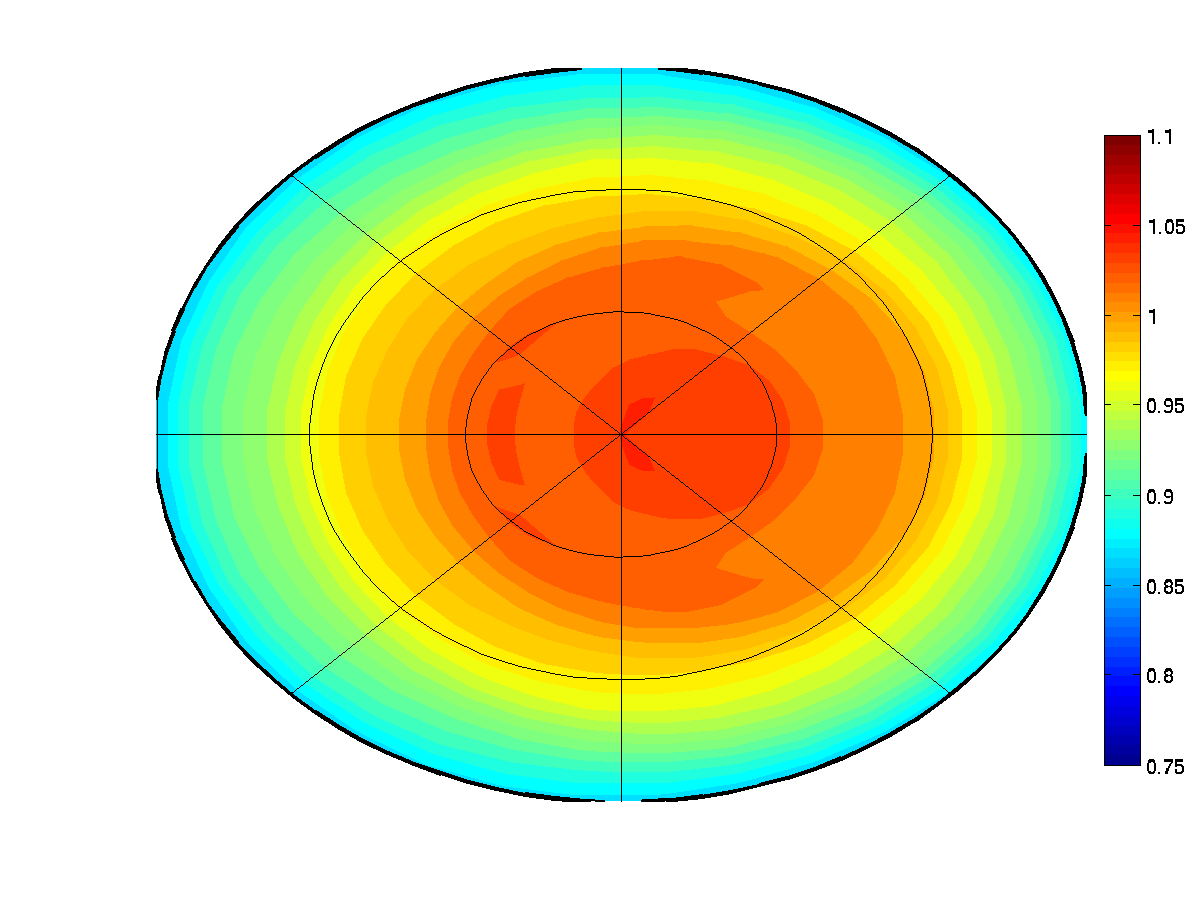 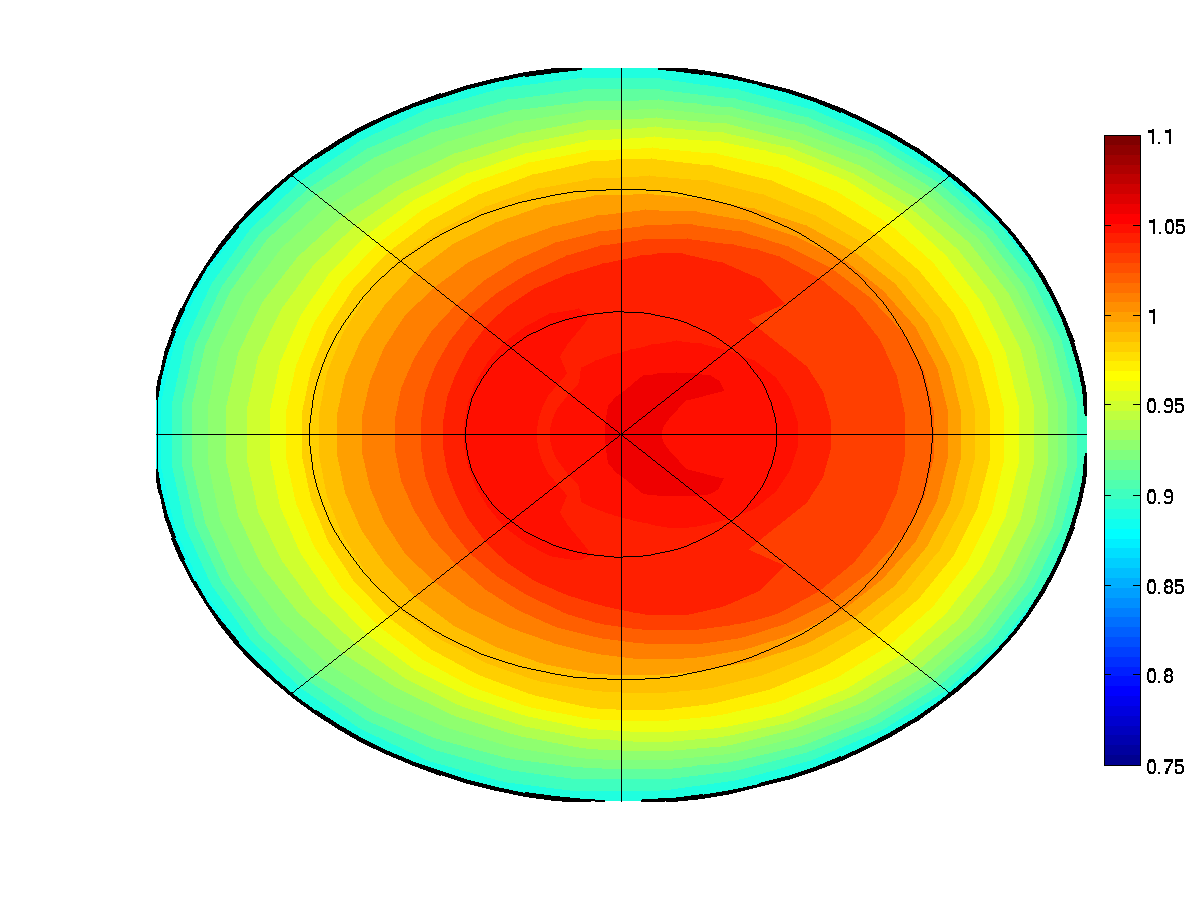 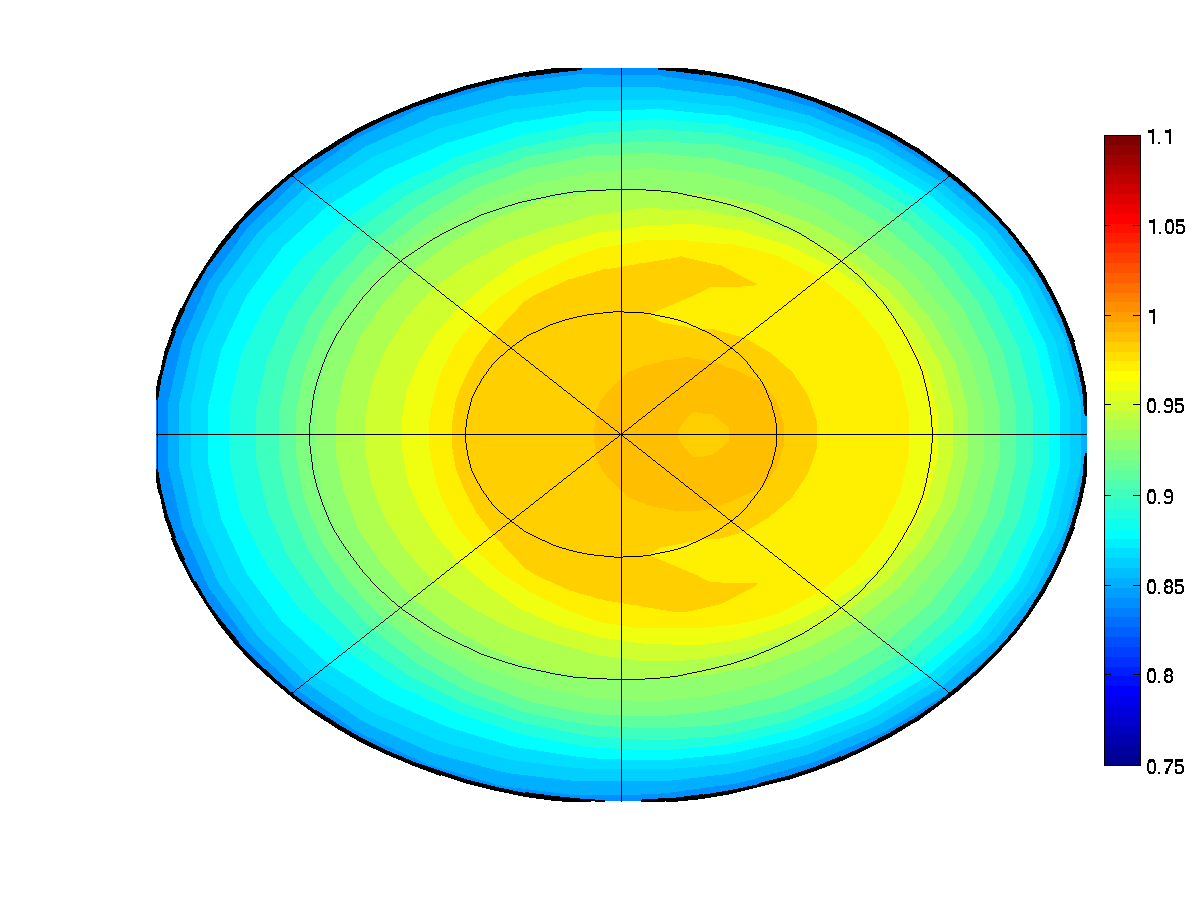 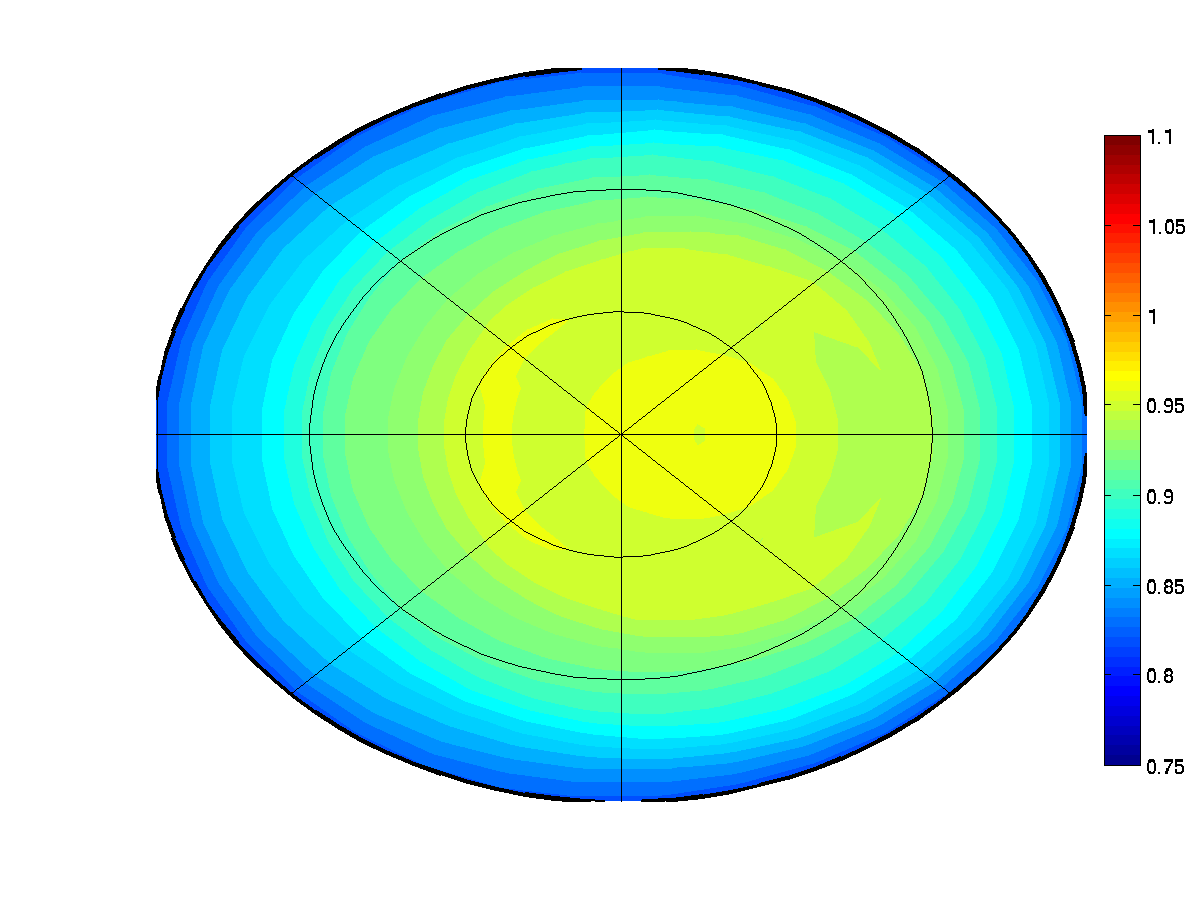 SZA=10º
10 μm
100
200
400
75
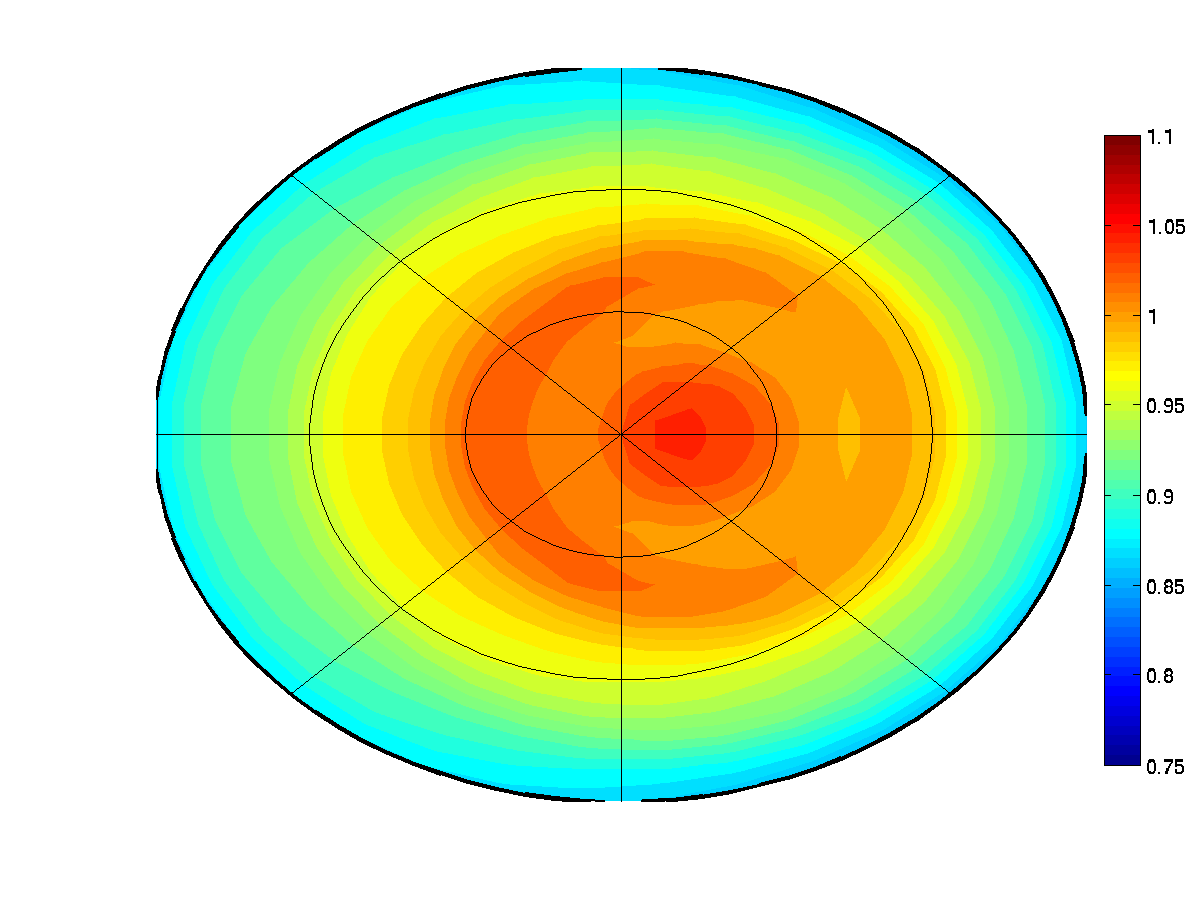 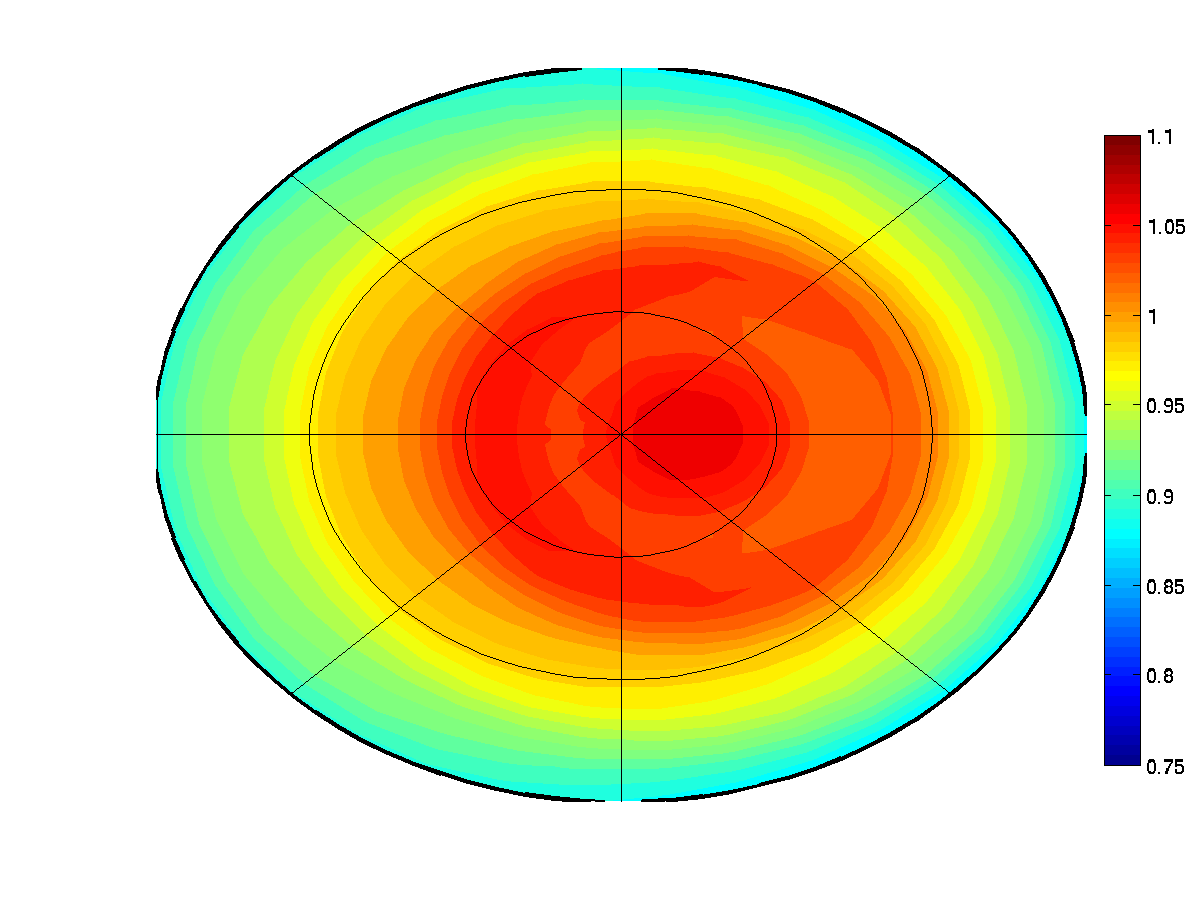 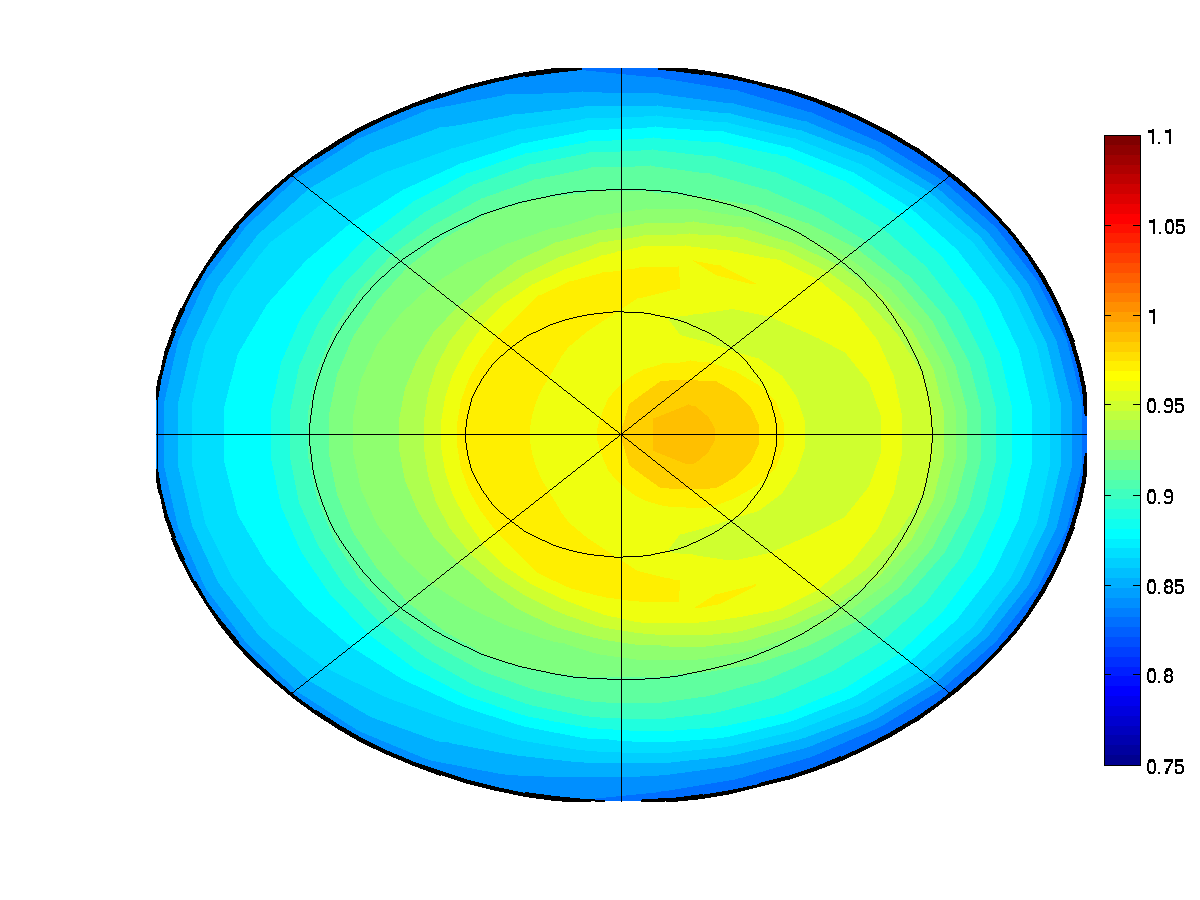 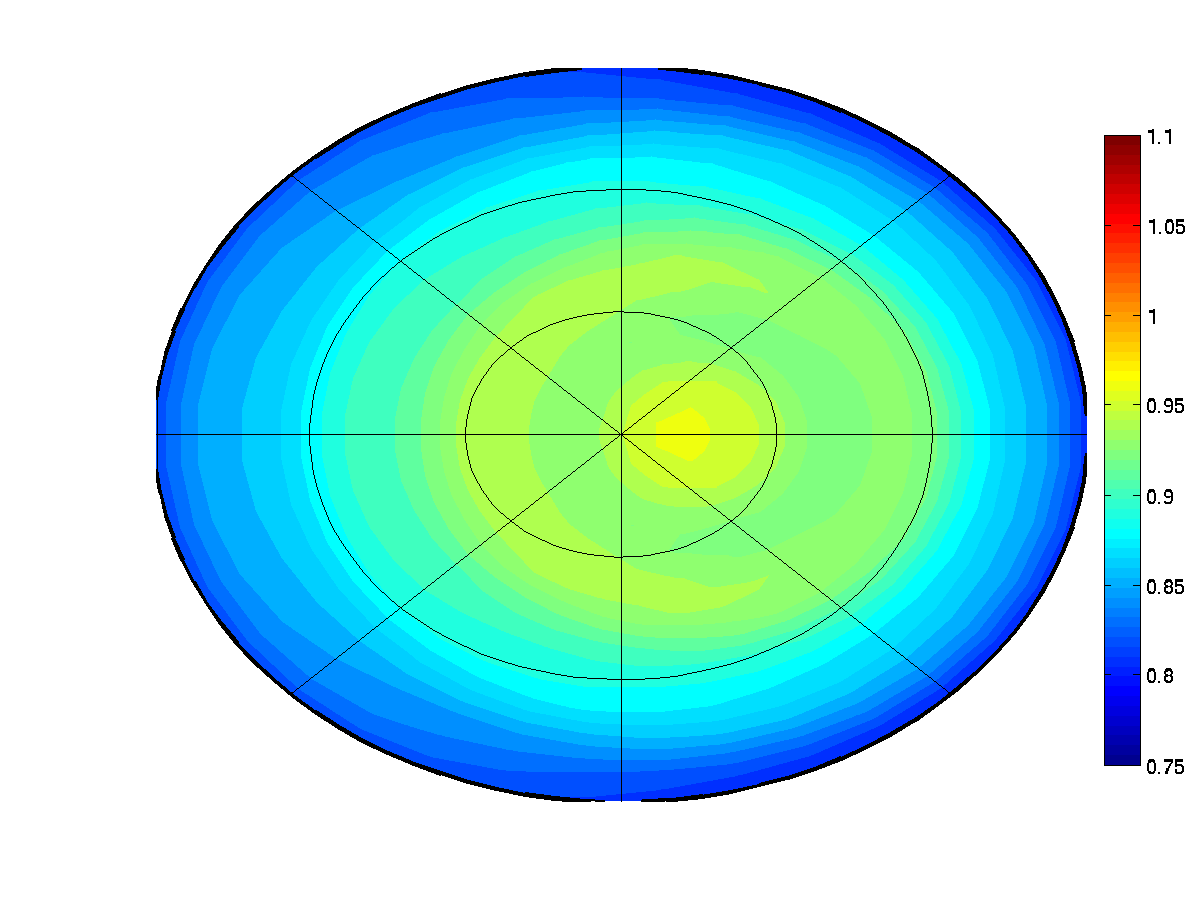 20 μm
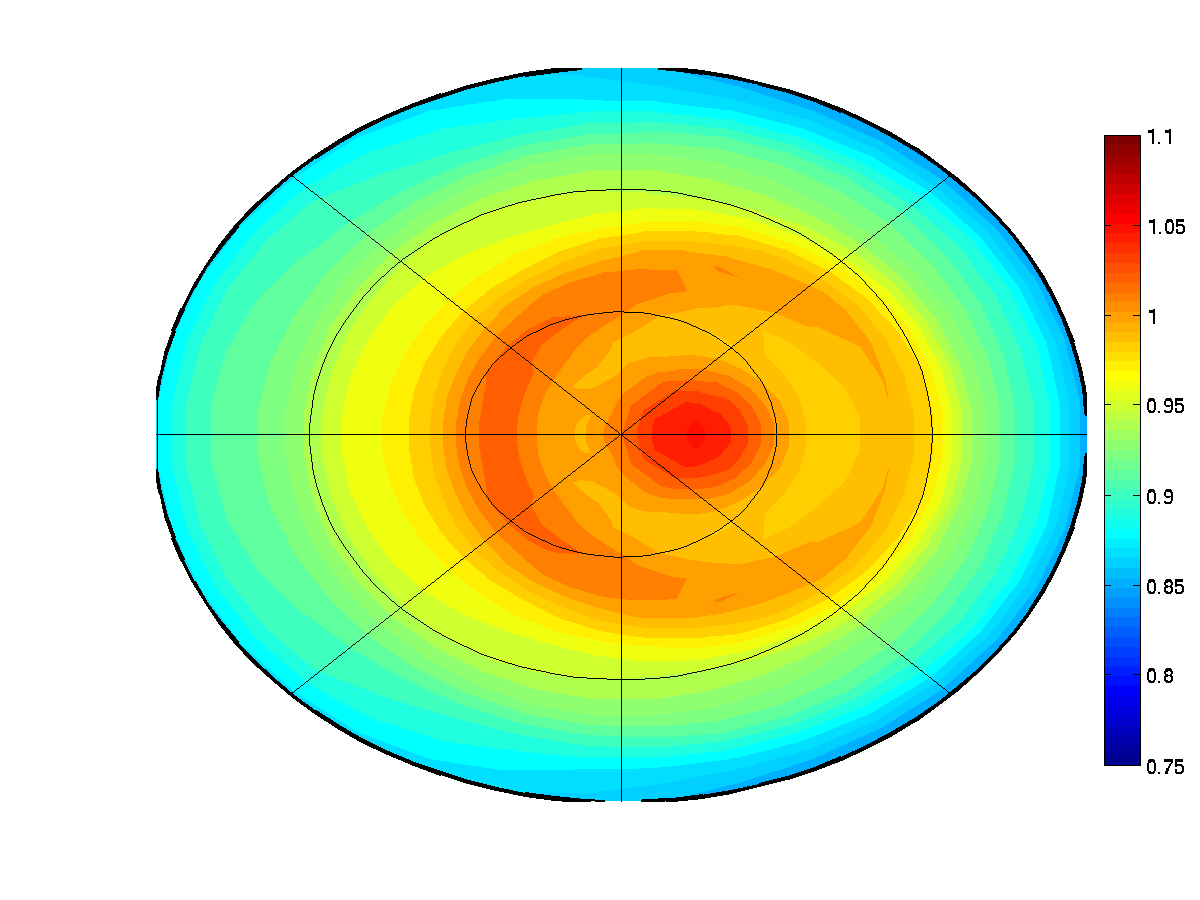 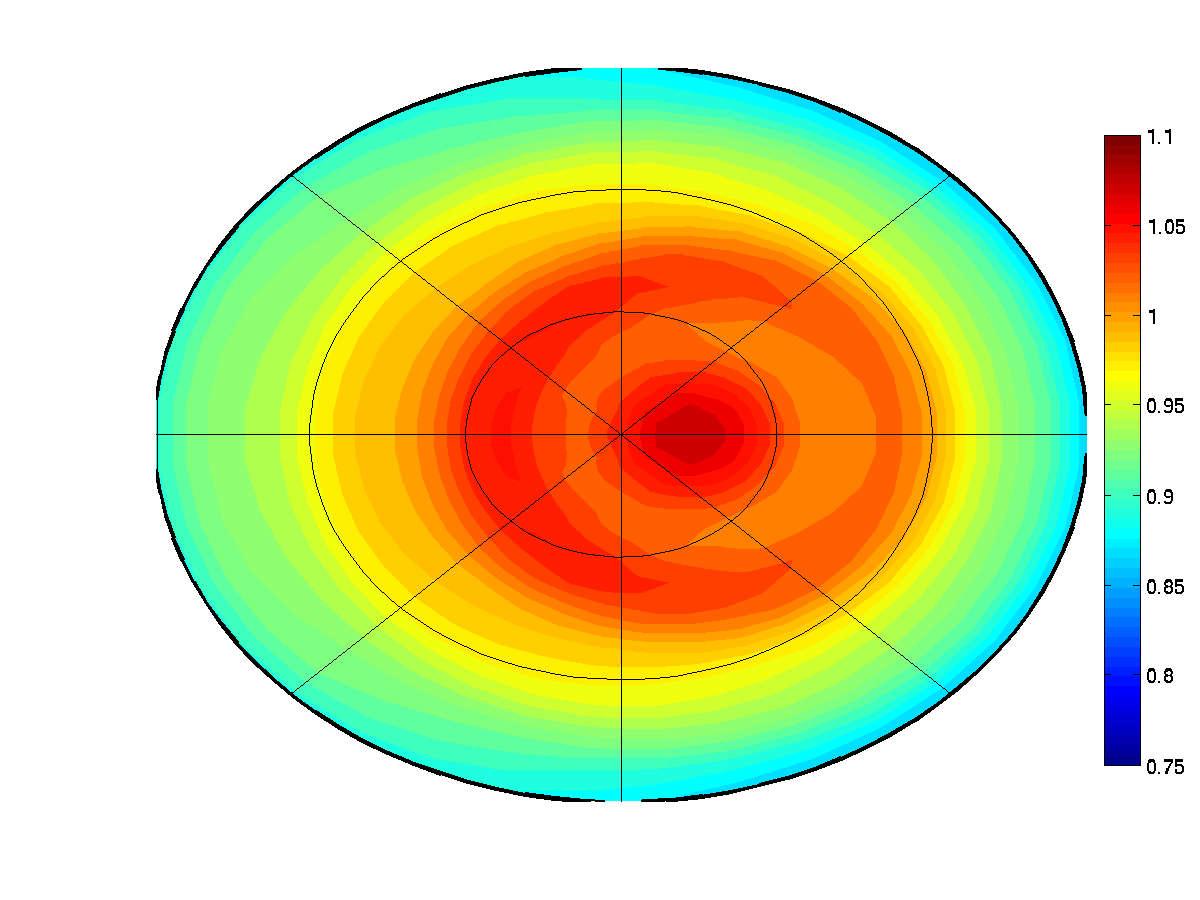 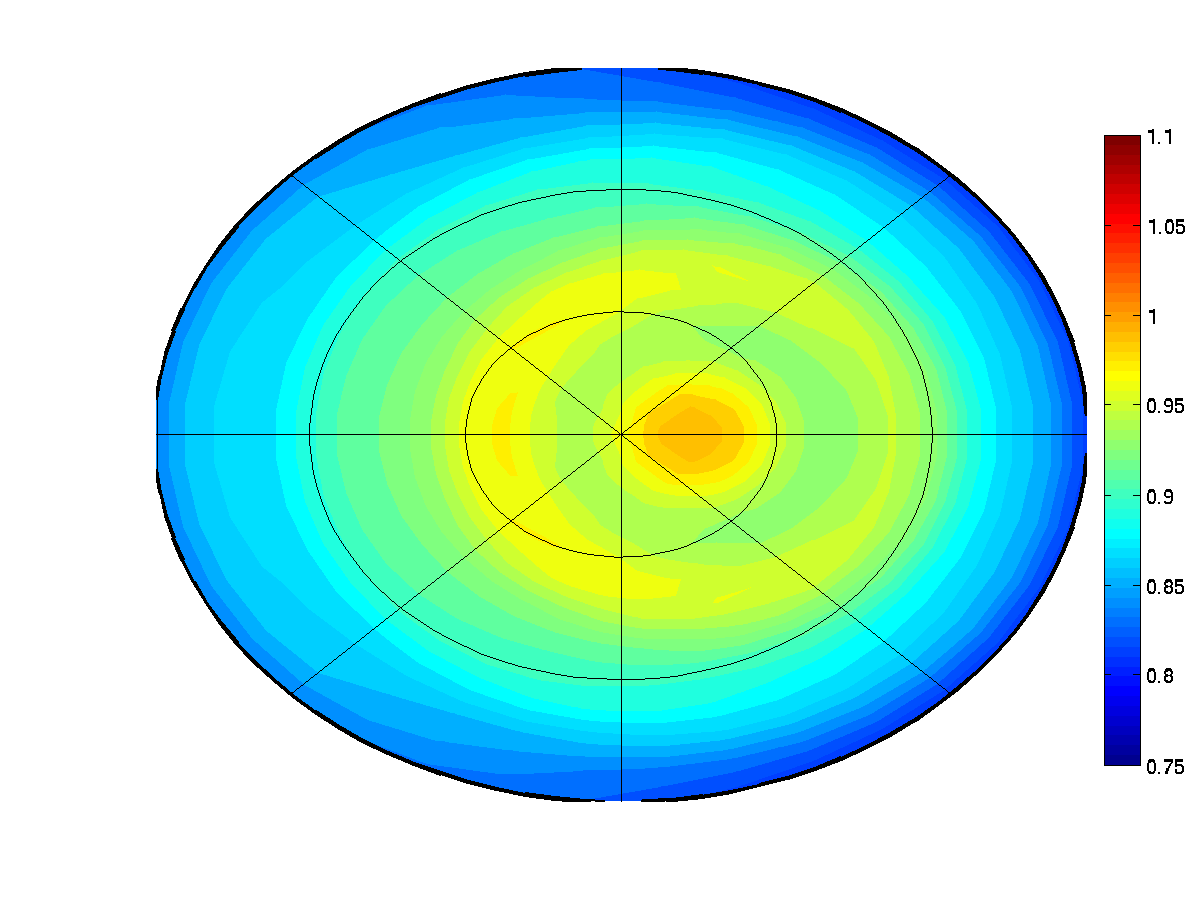 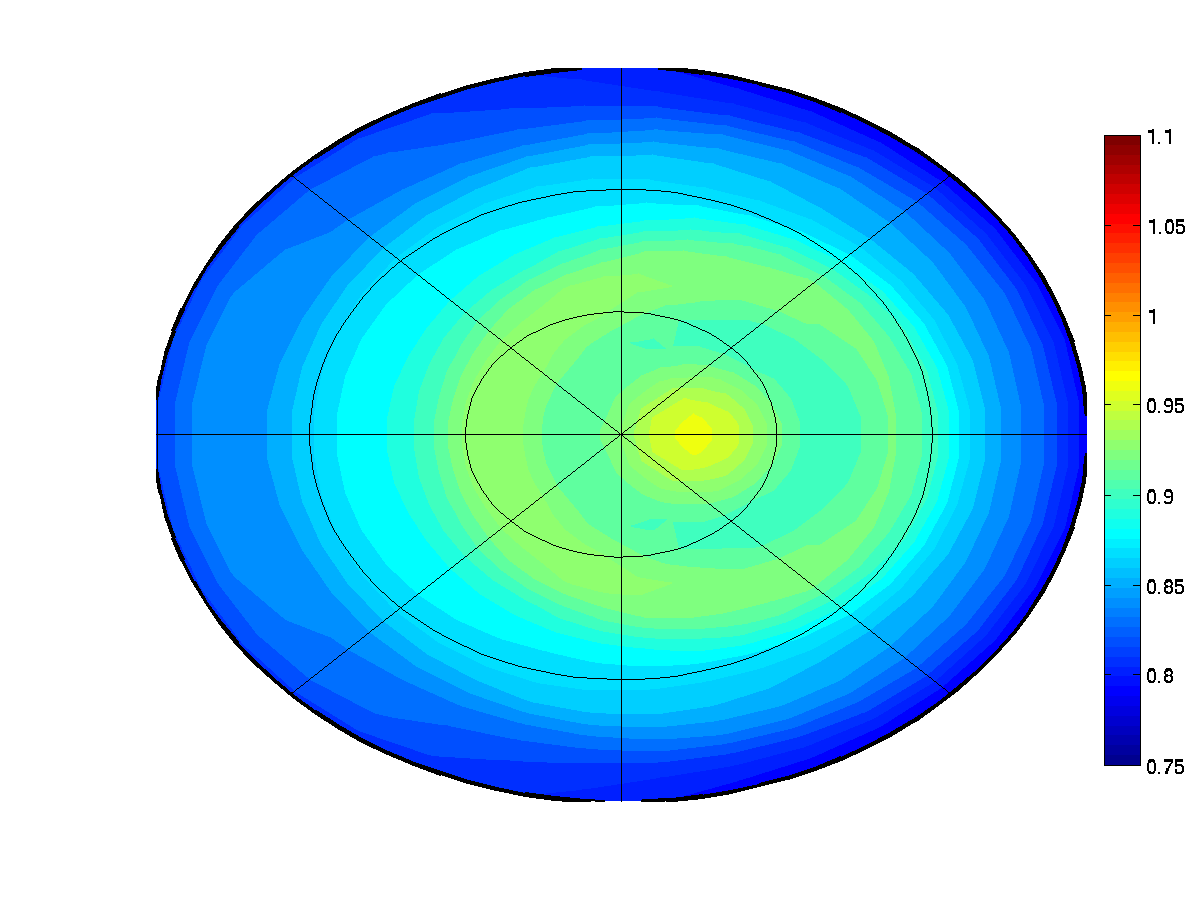 30 μm
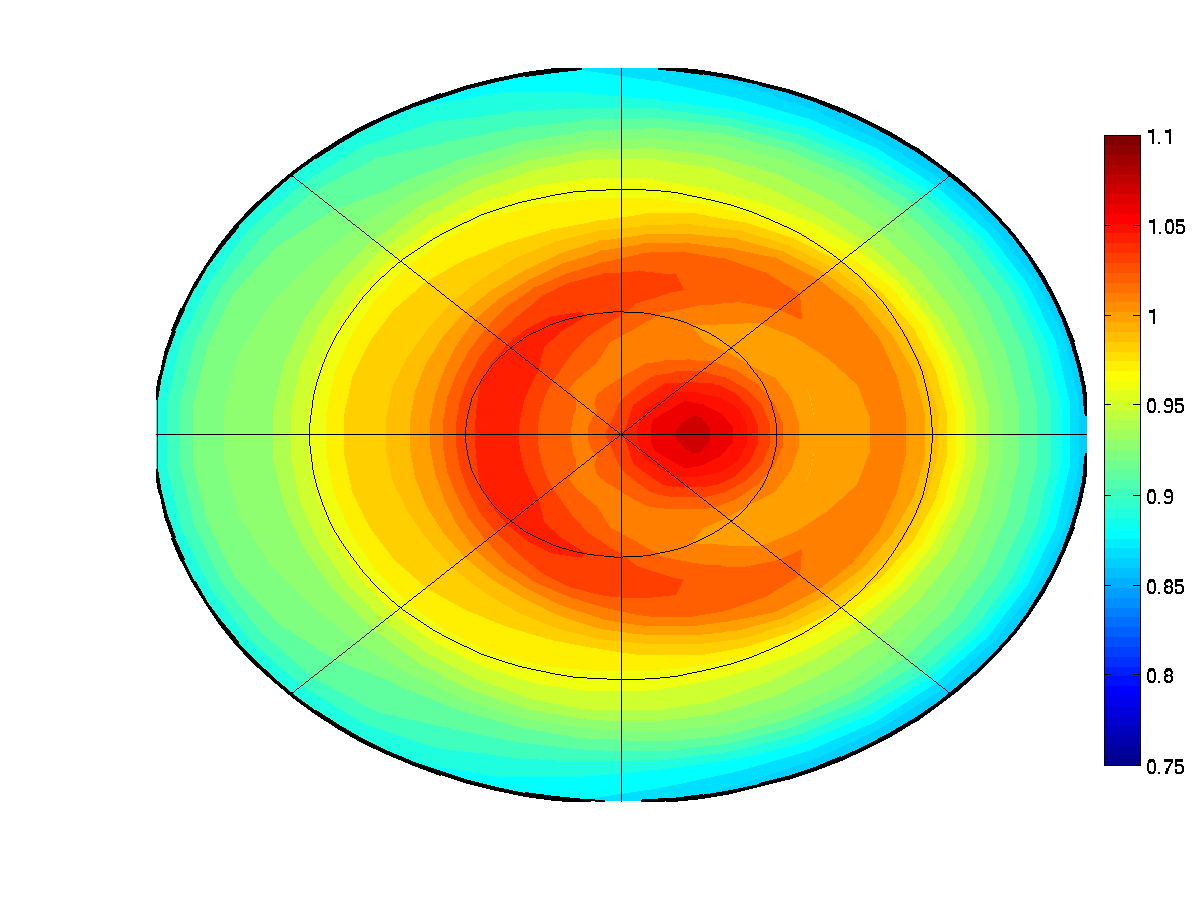 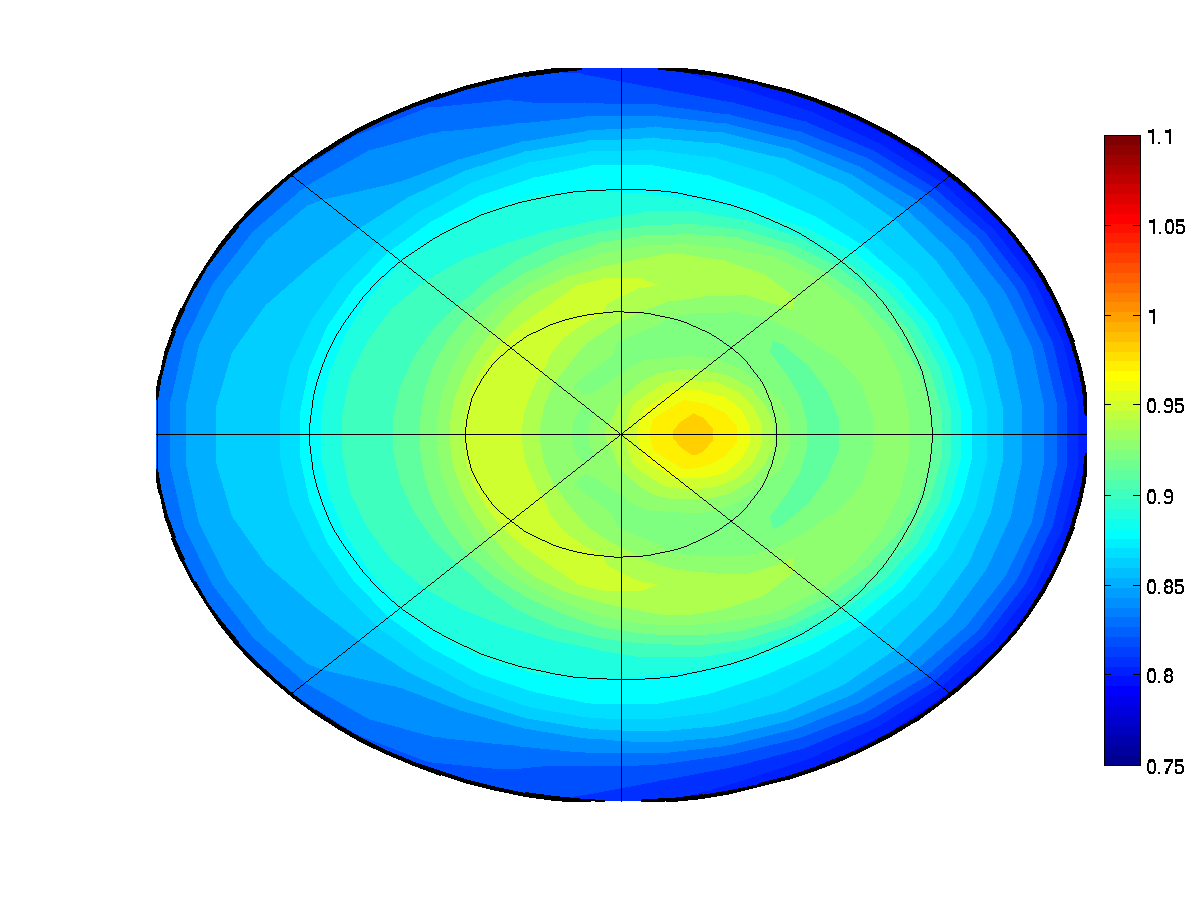 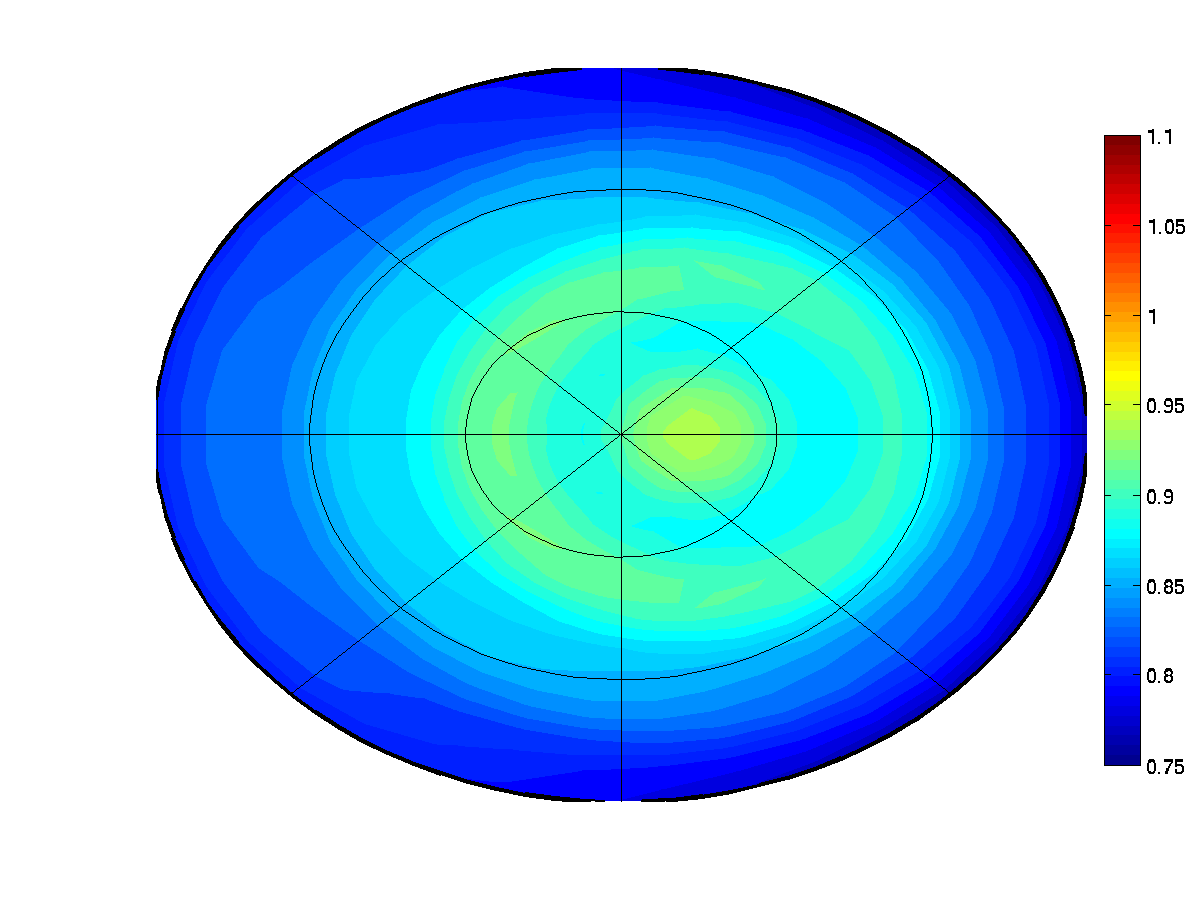 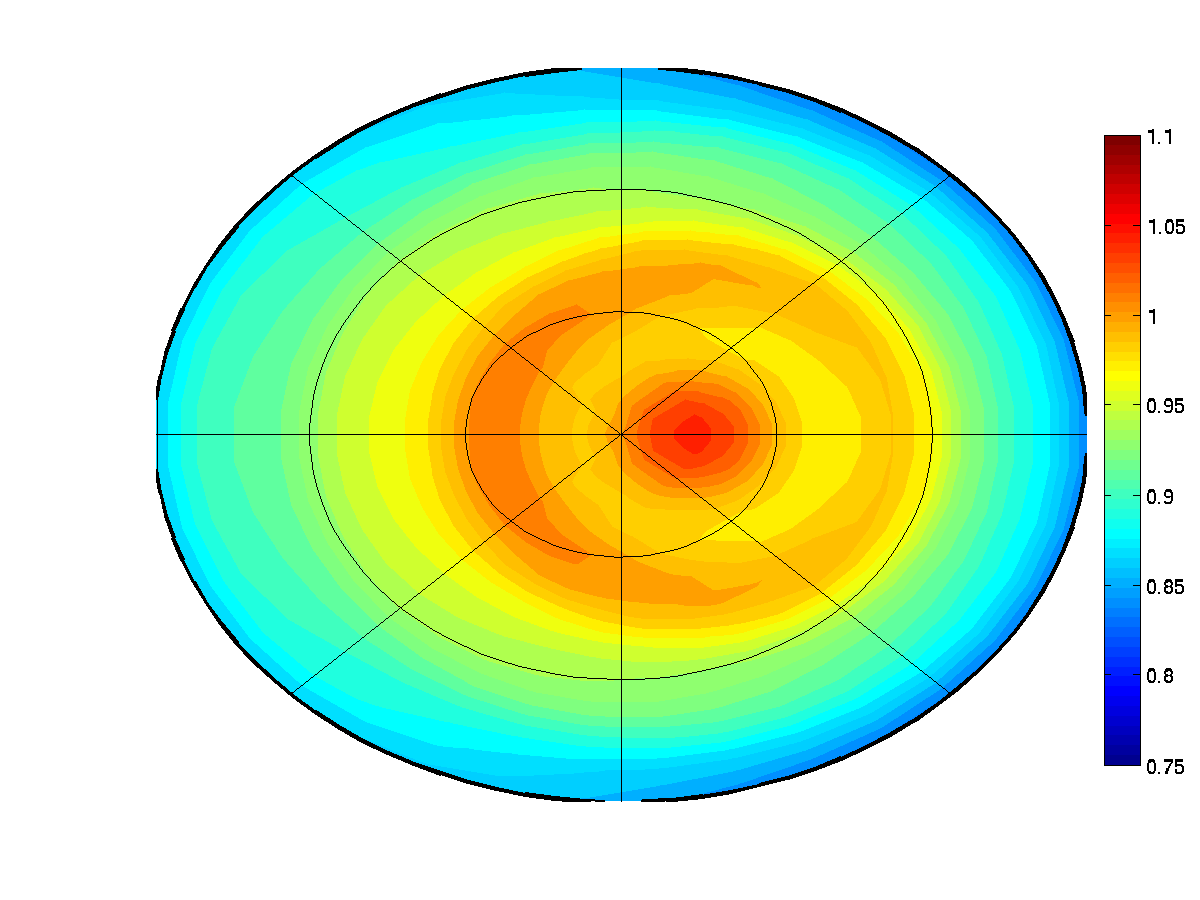 40 μm
24
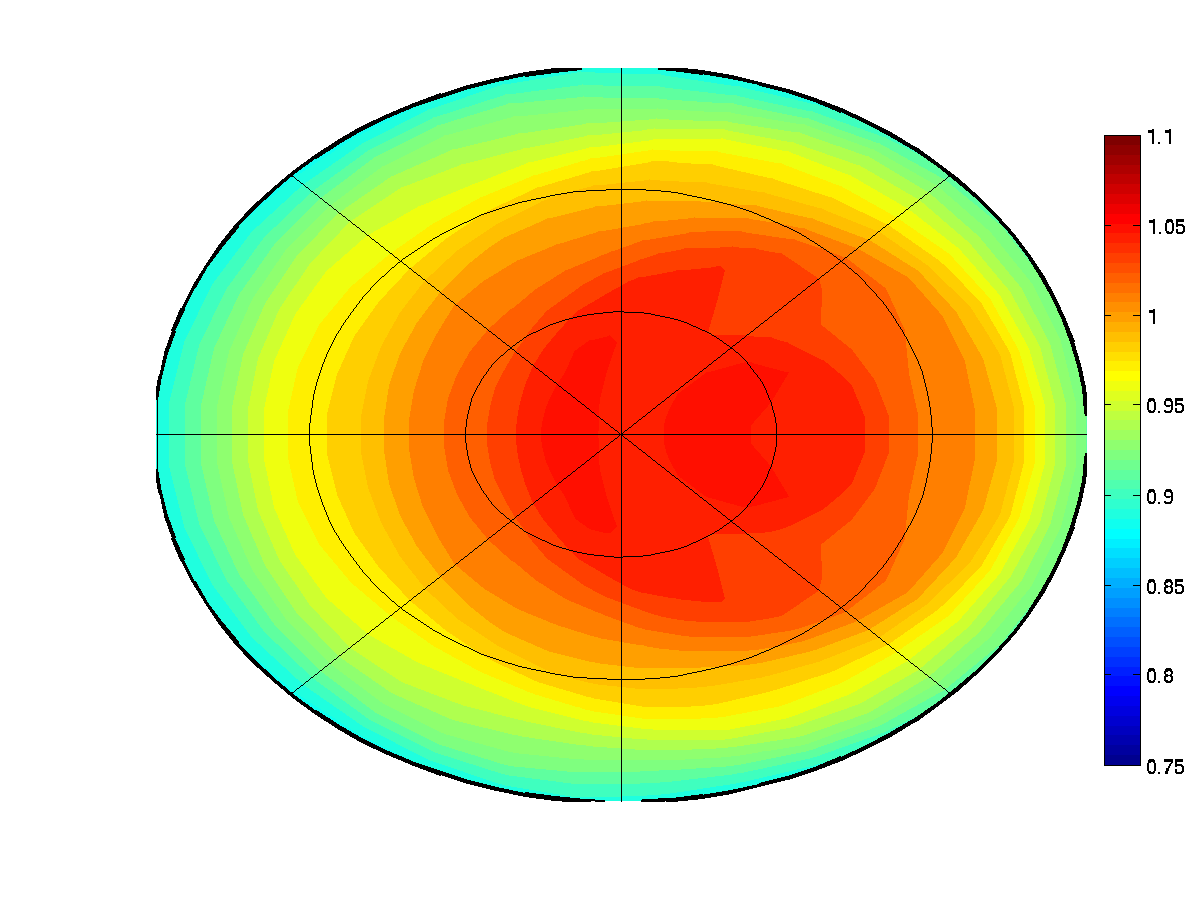 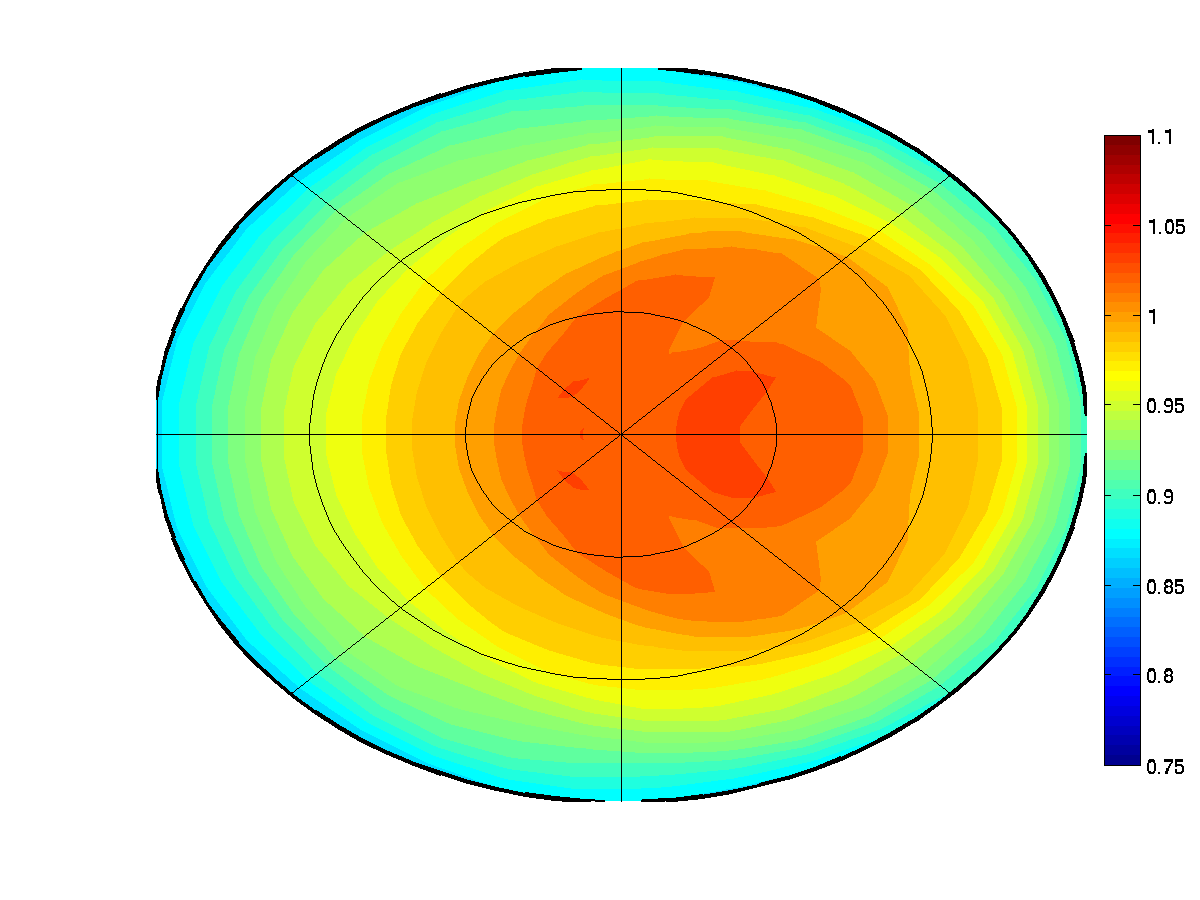 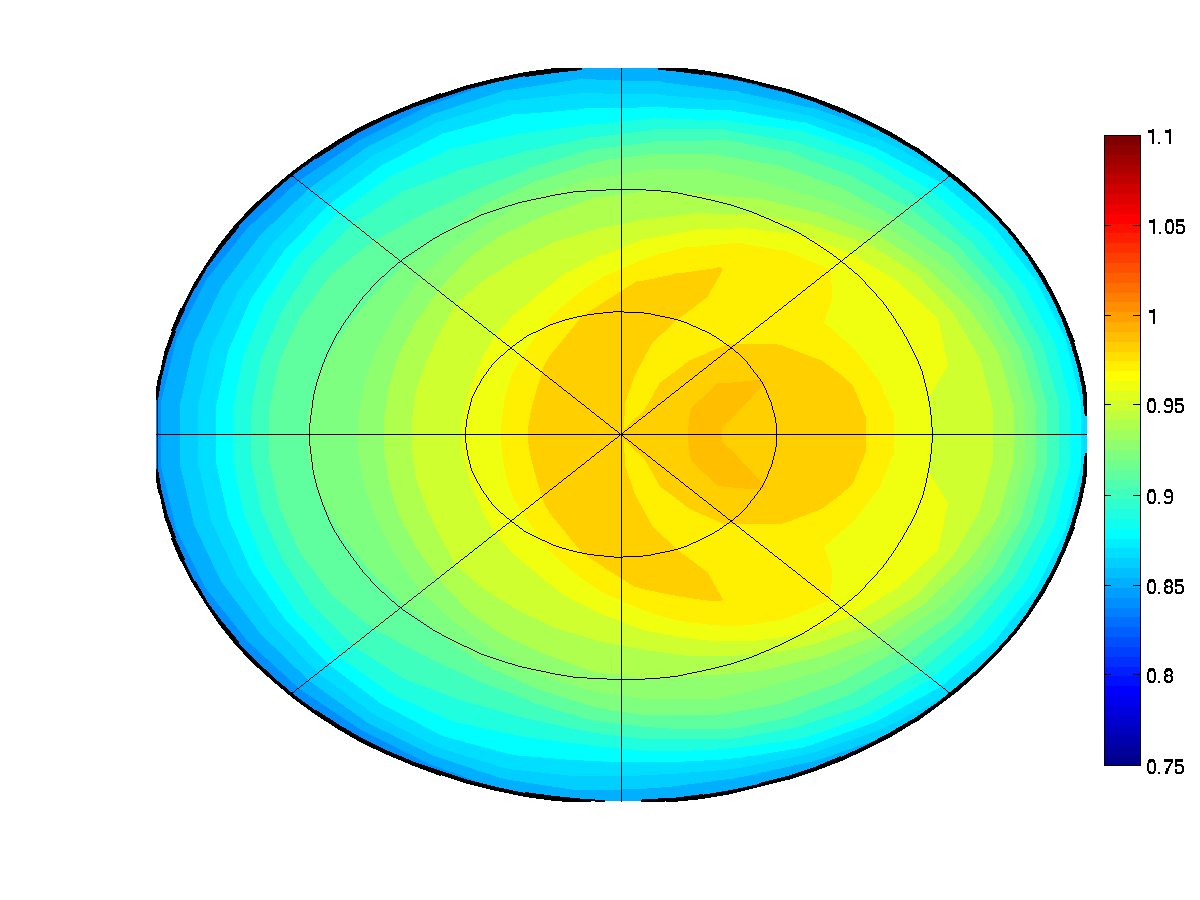 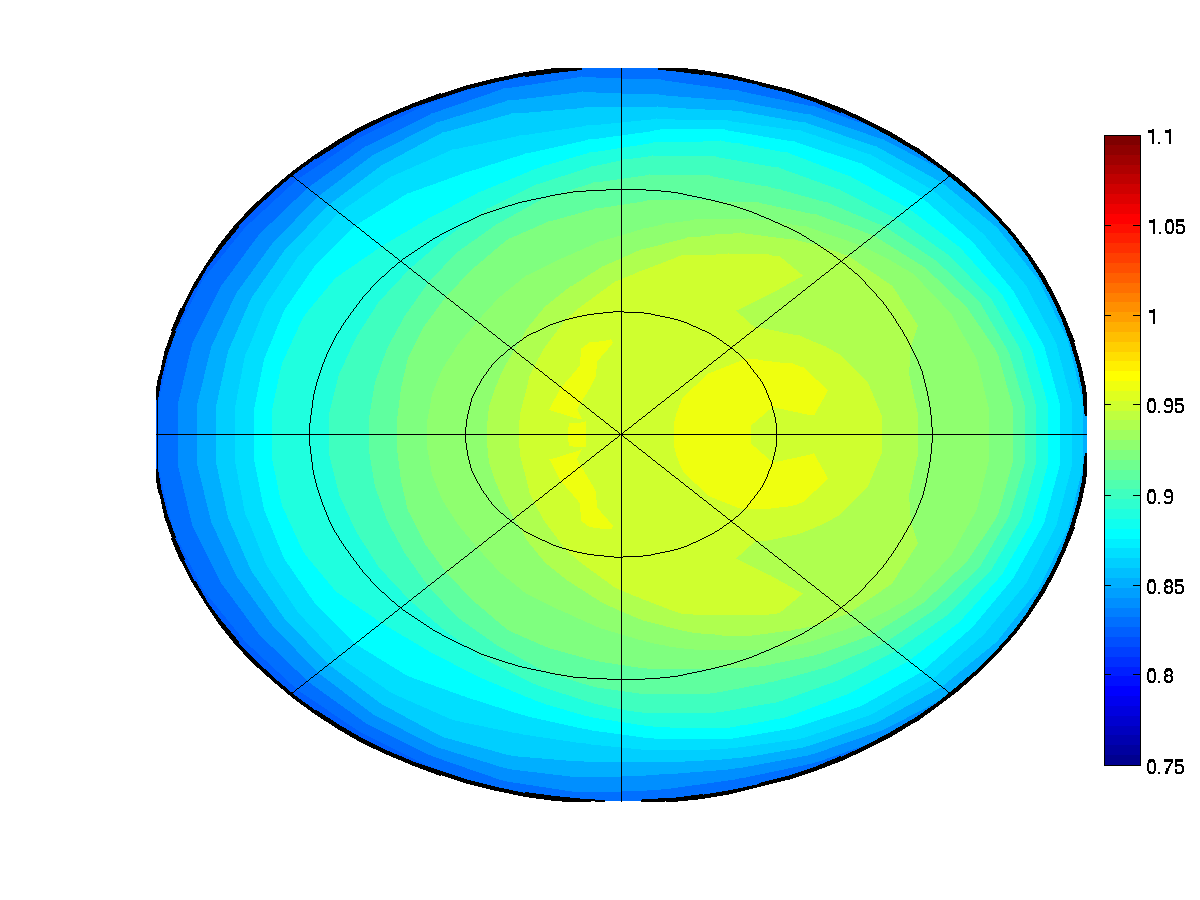 SZA=20º
10 μm
100
200
400
75
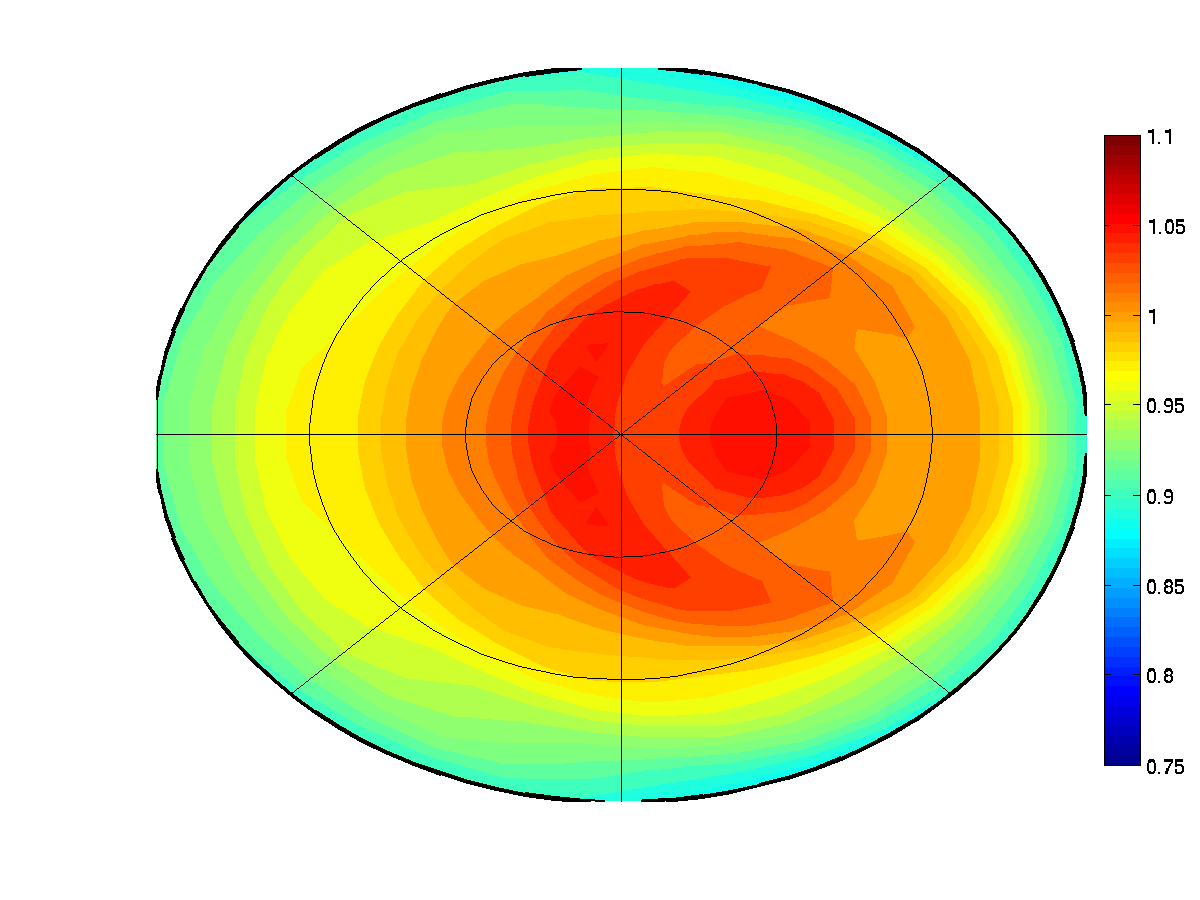 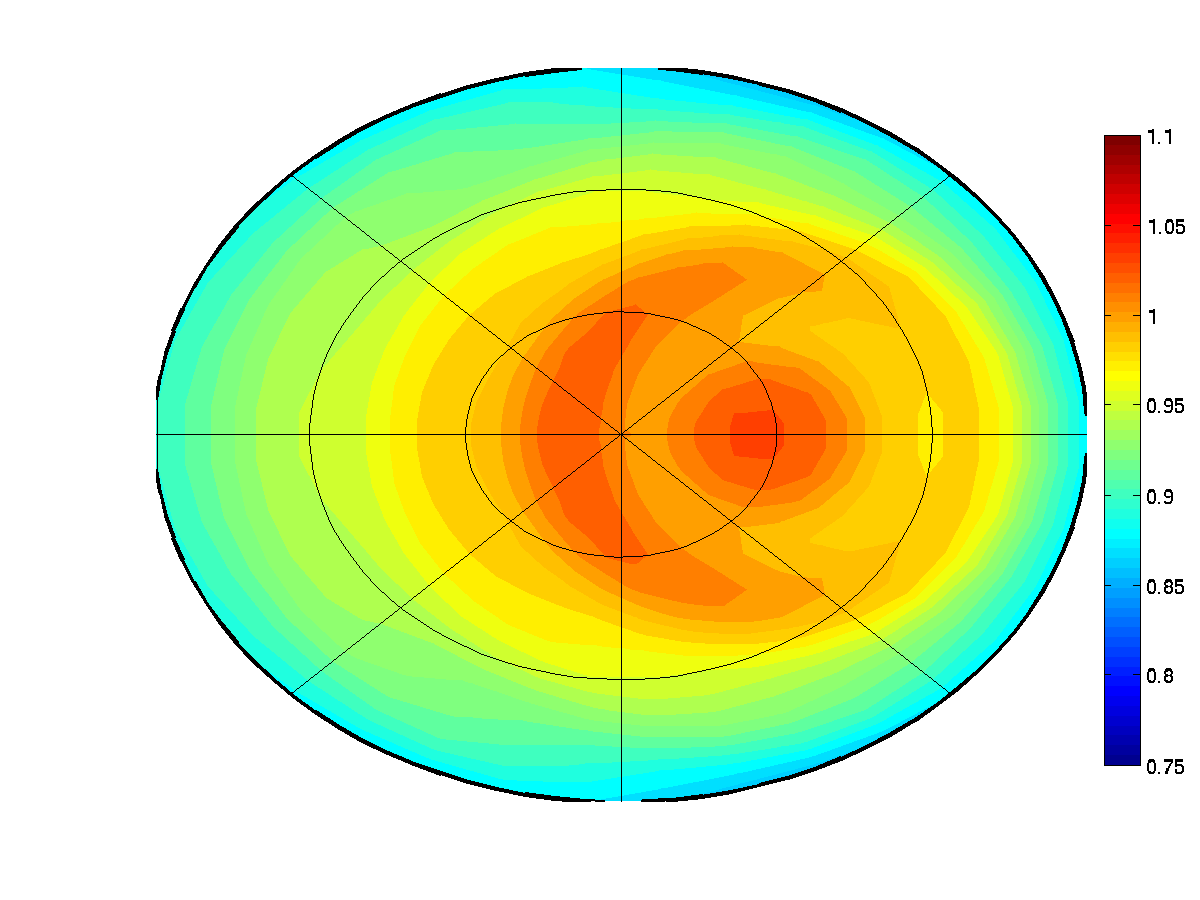 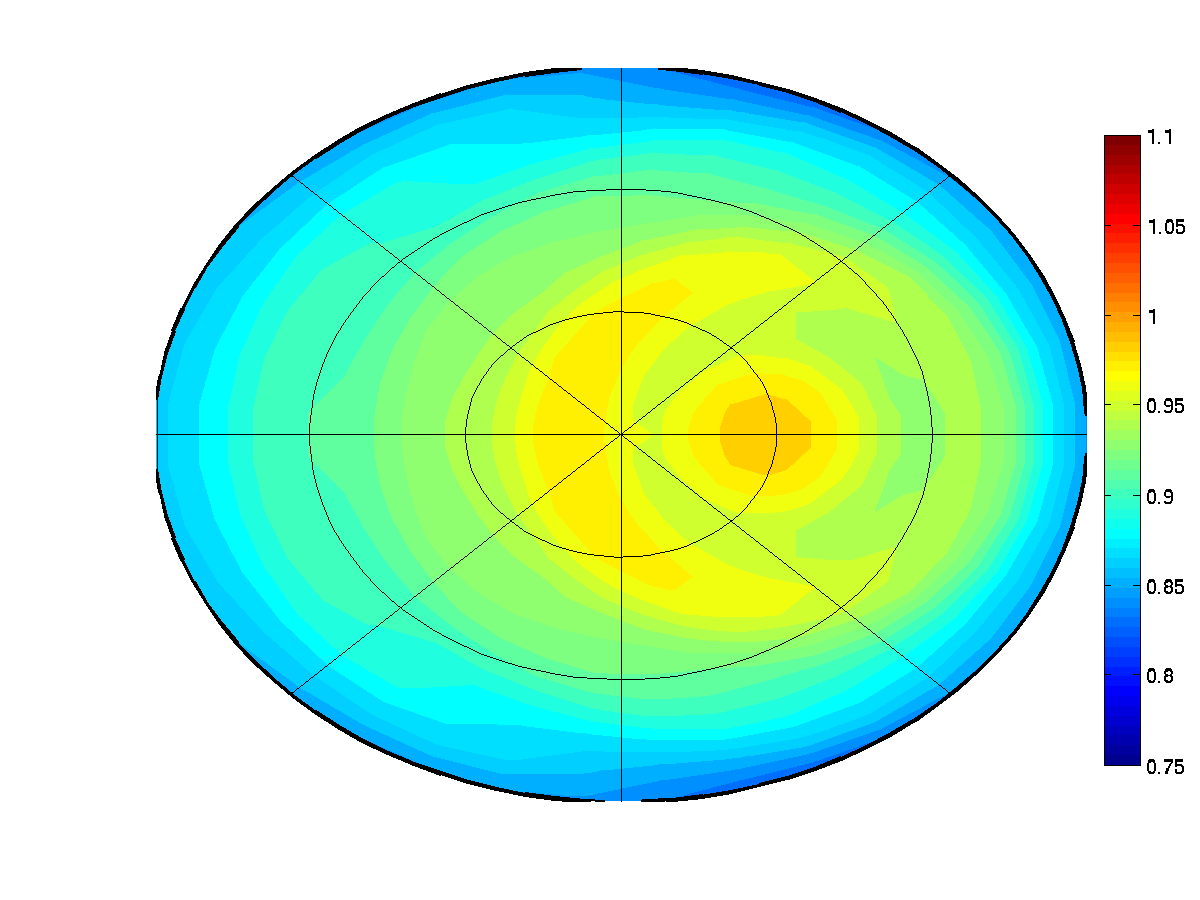 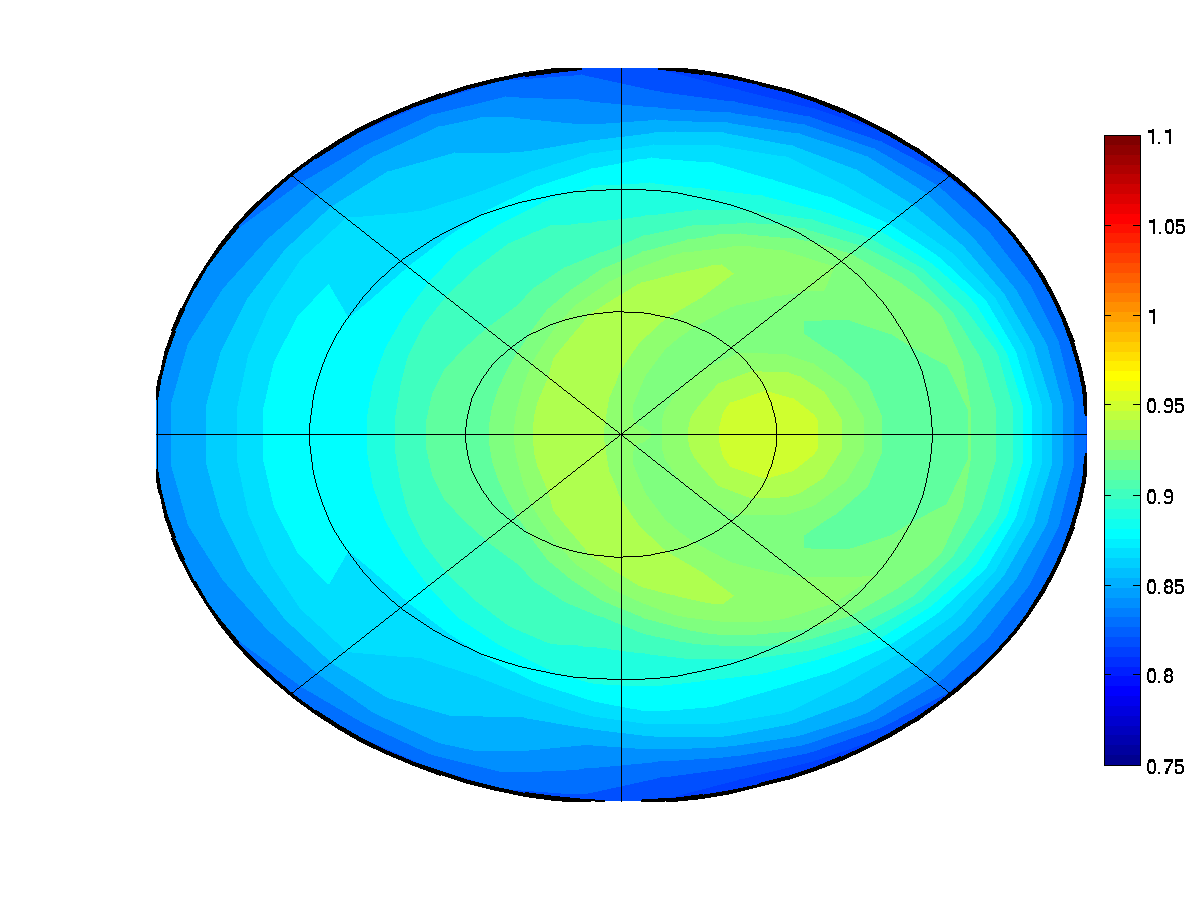 20 μm
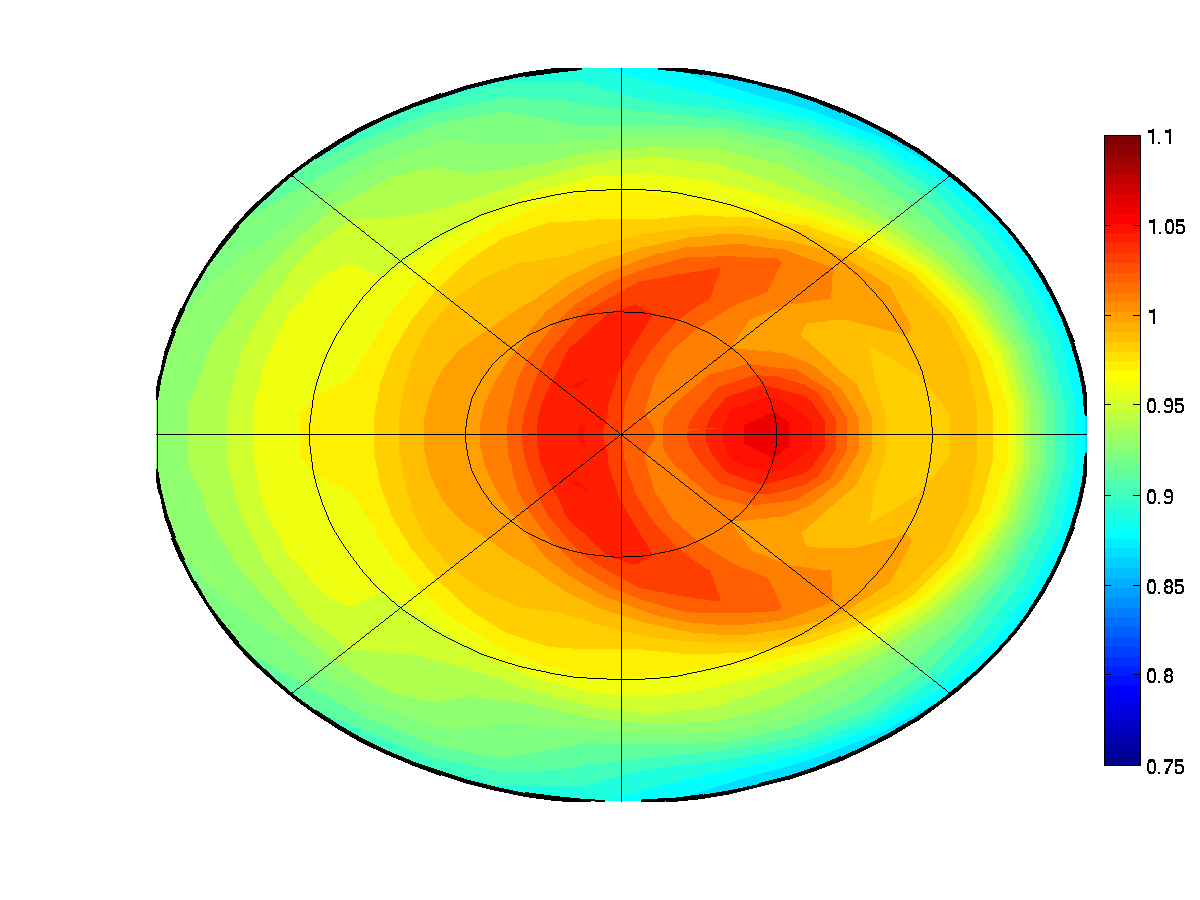 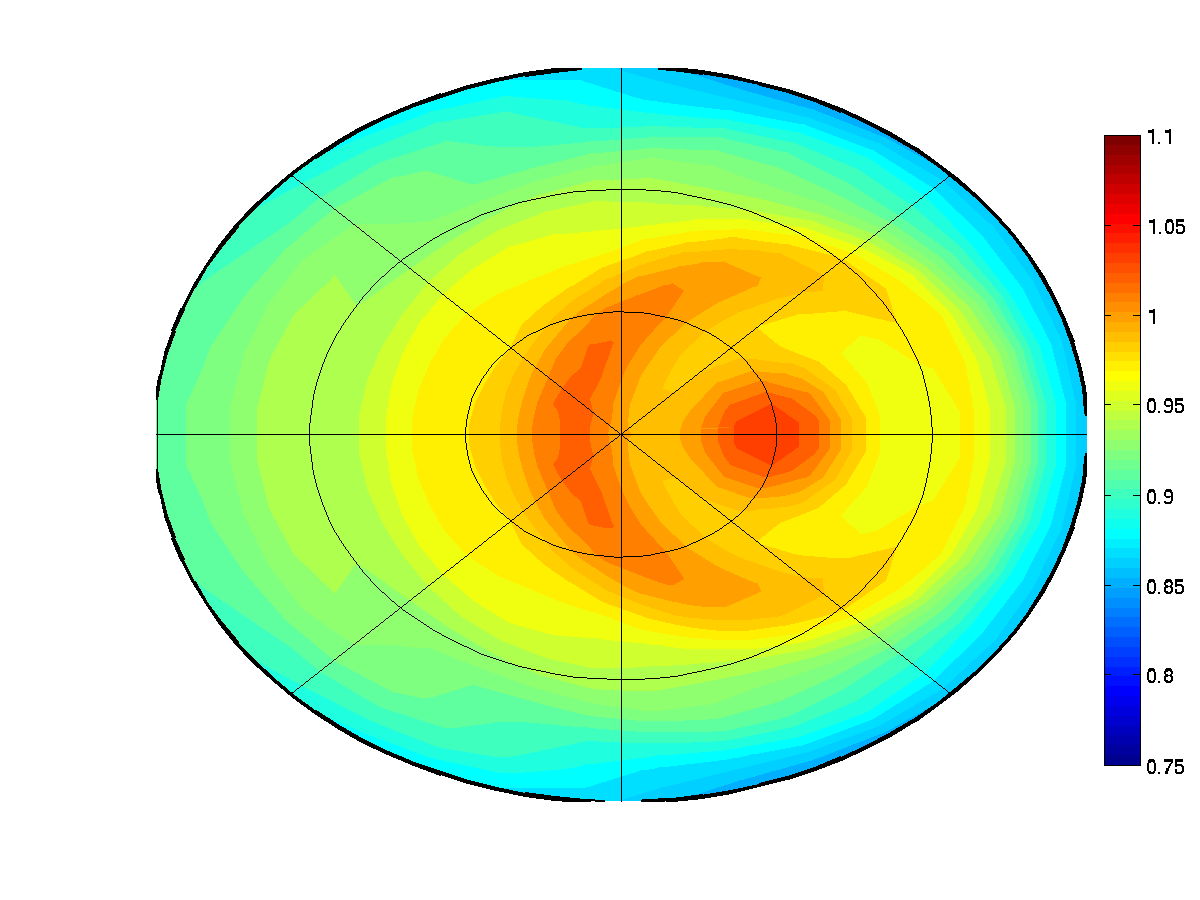 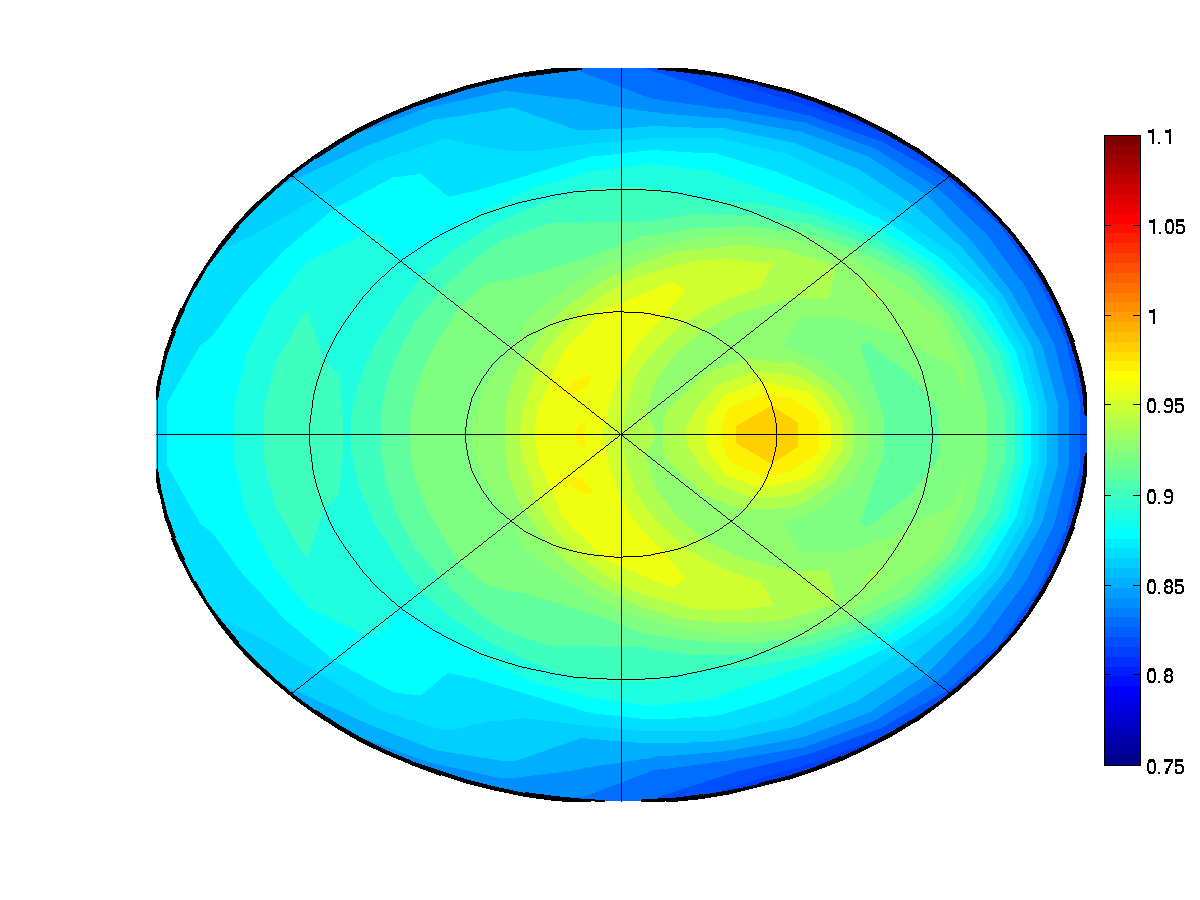 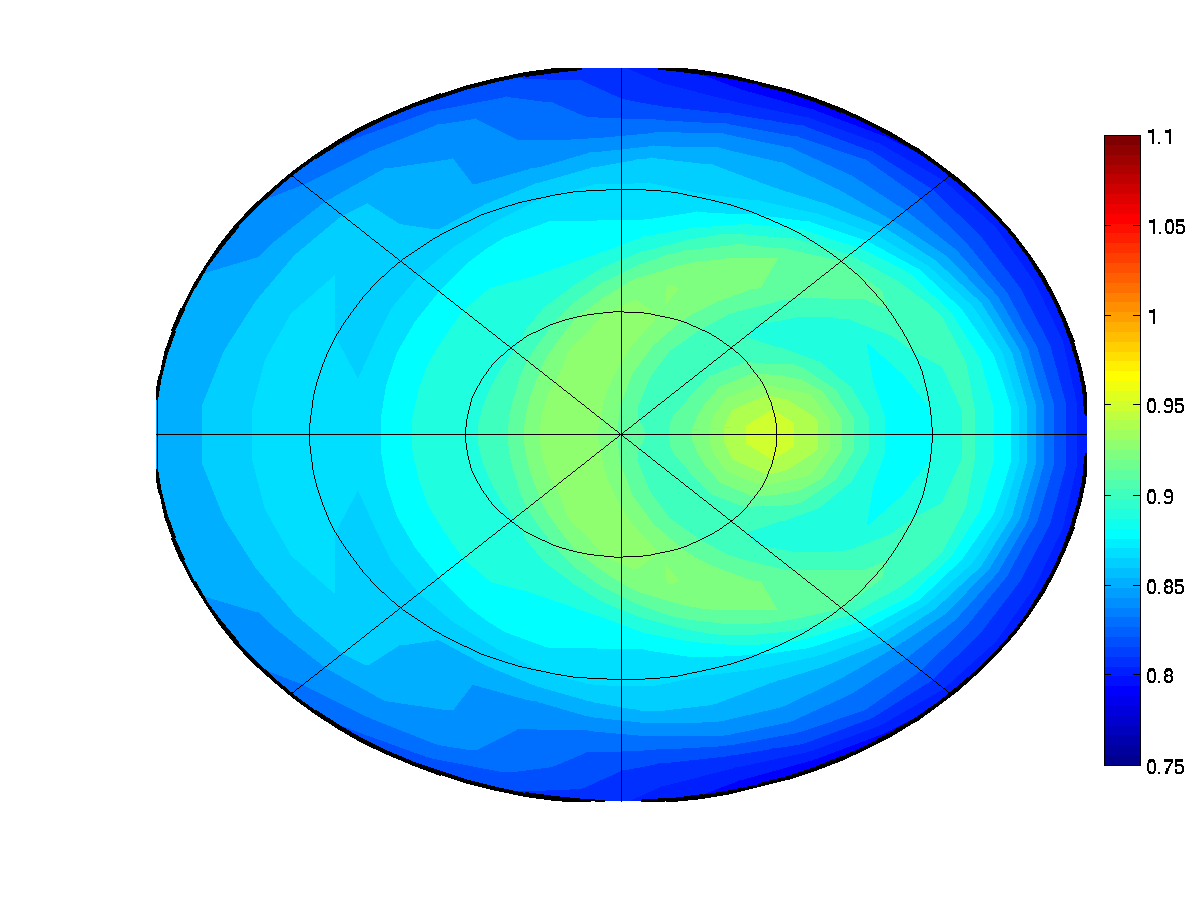 30 μm
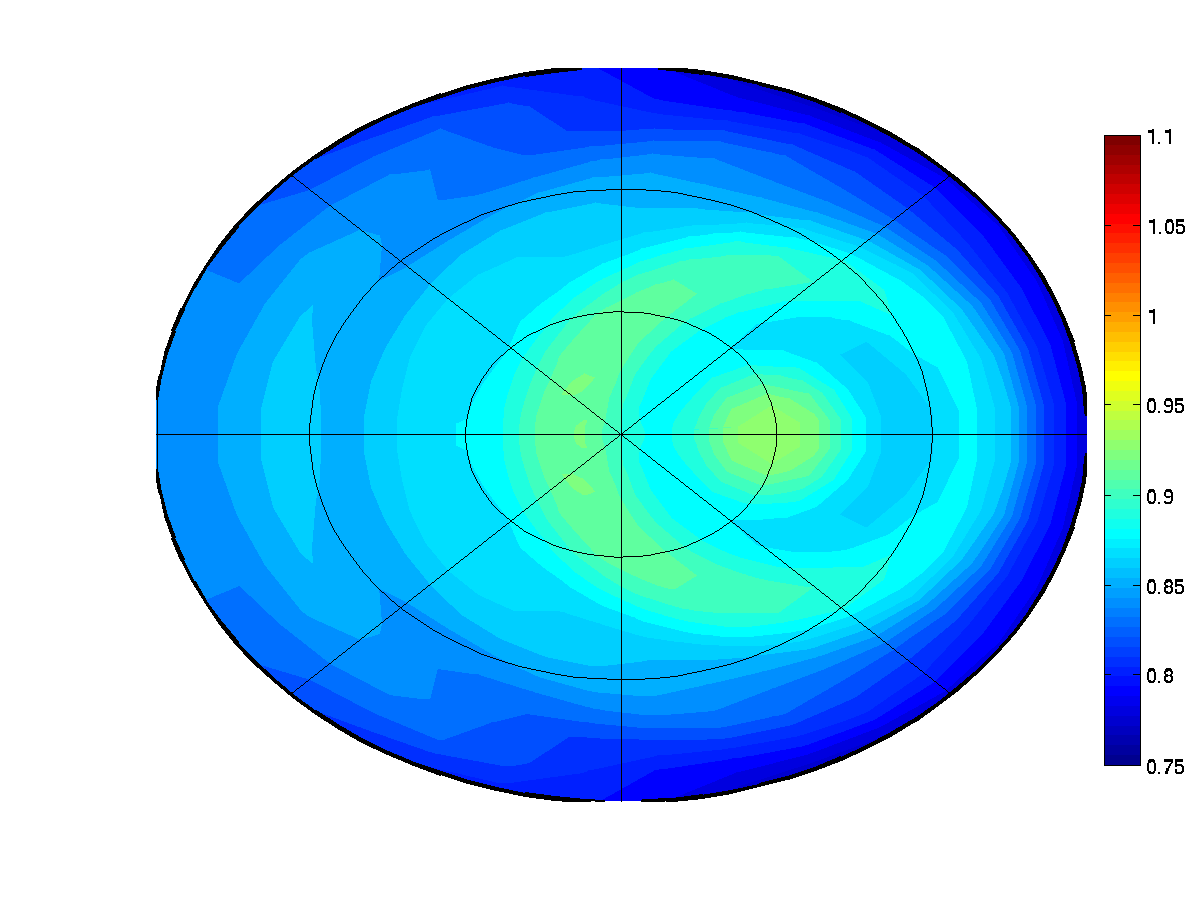 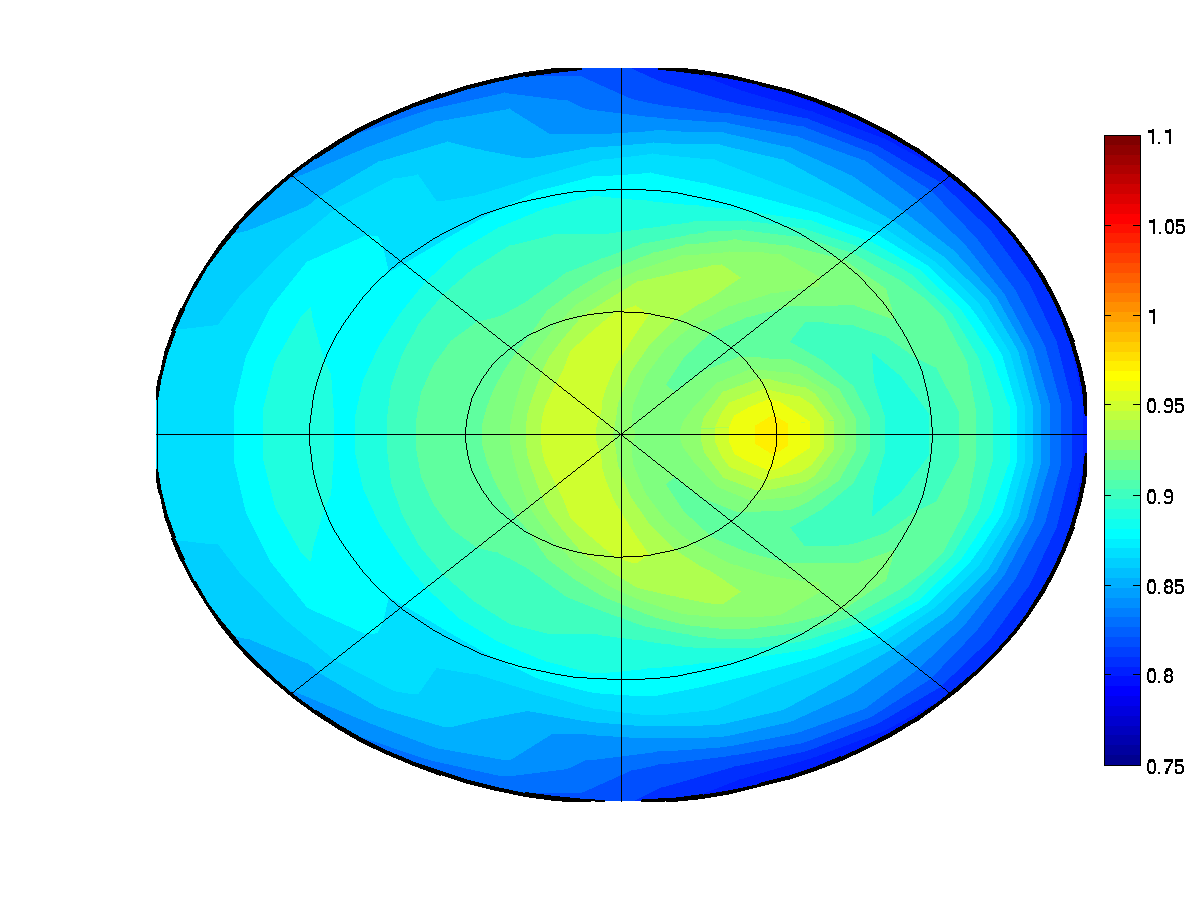 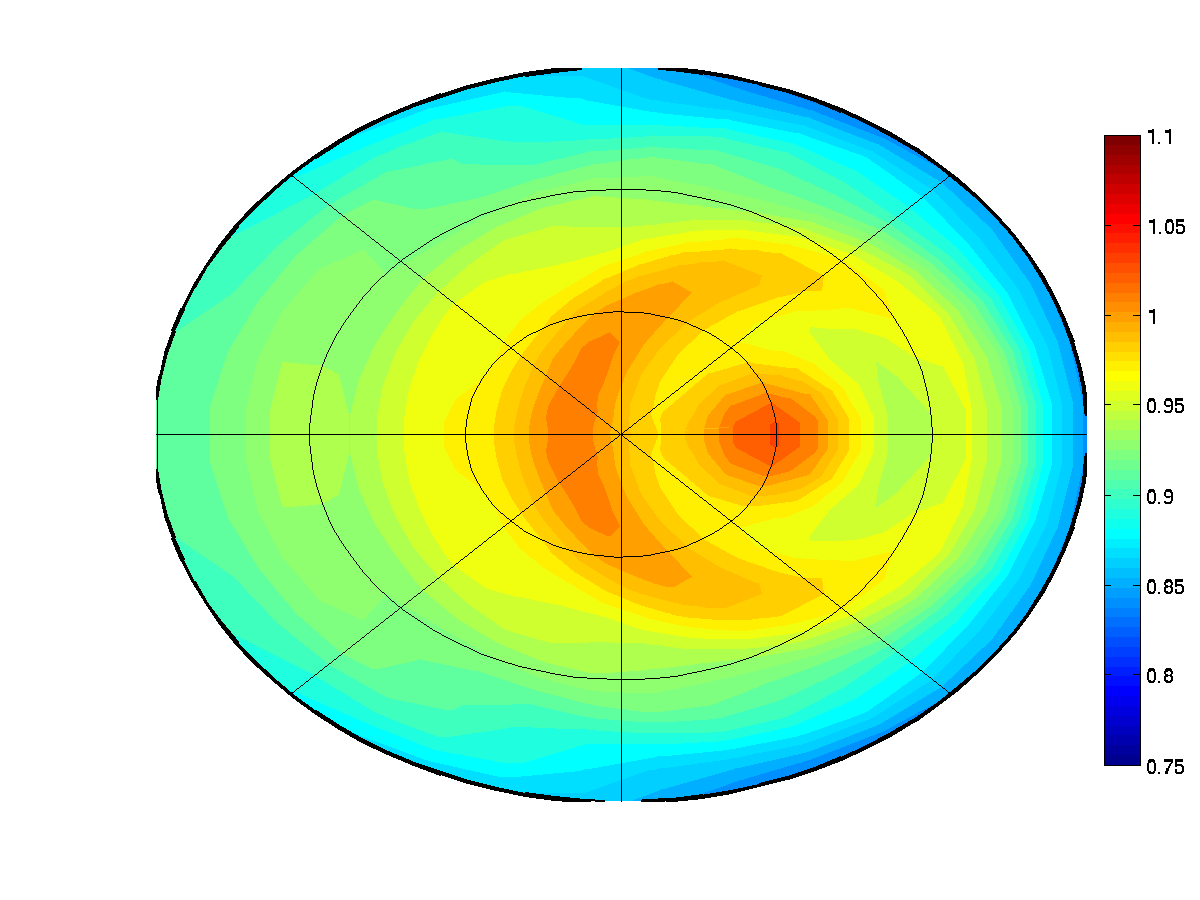 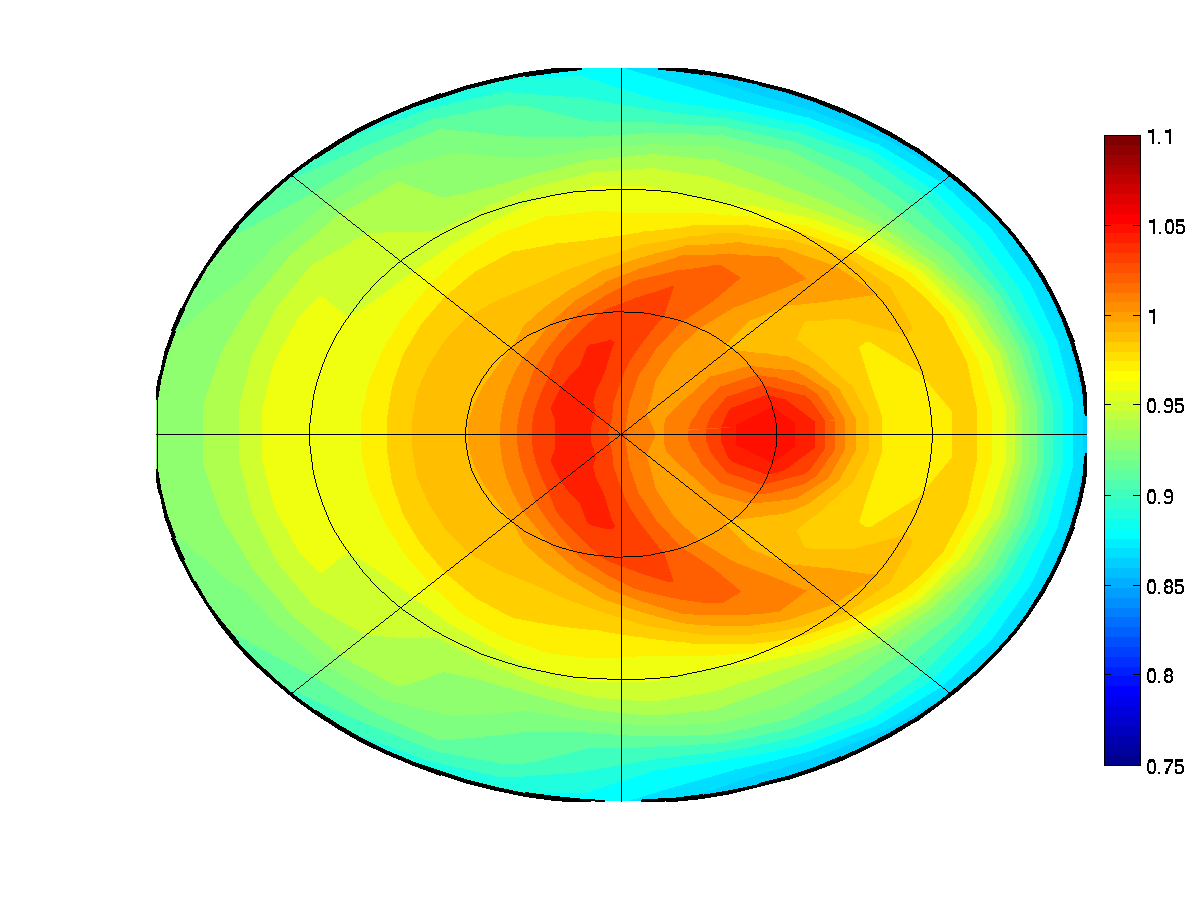 40 μm
25
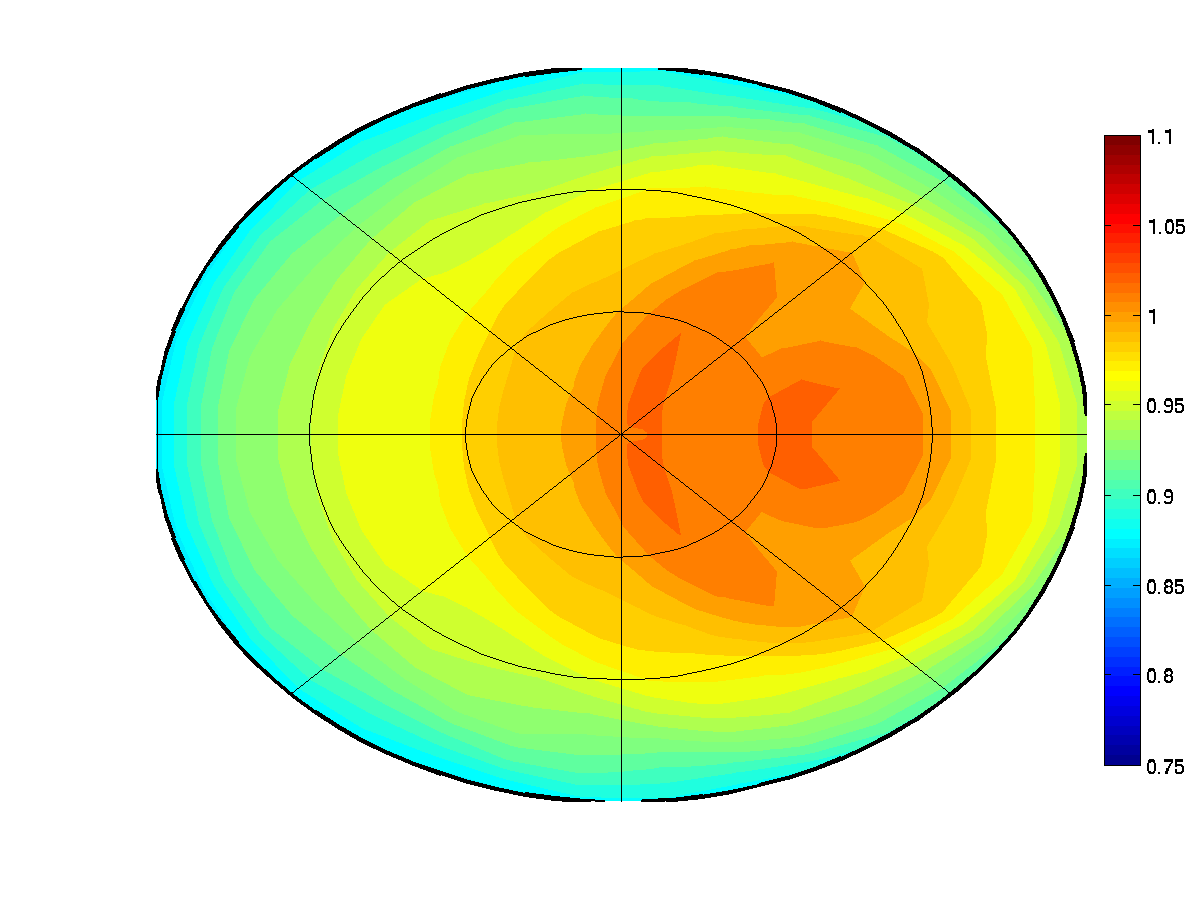 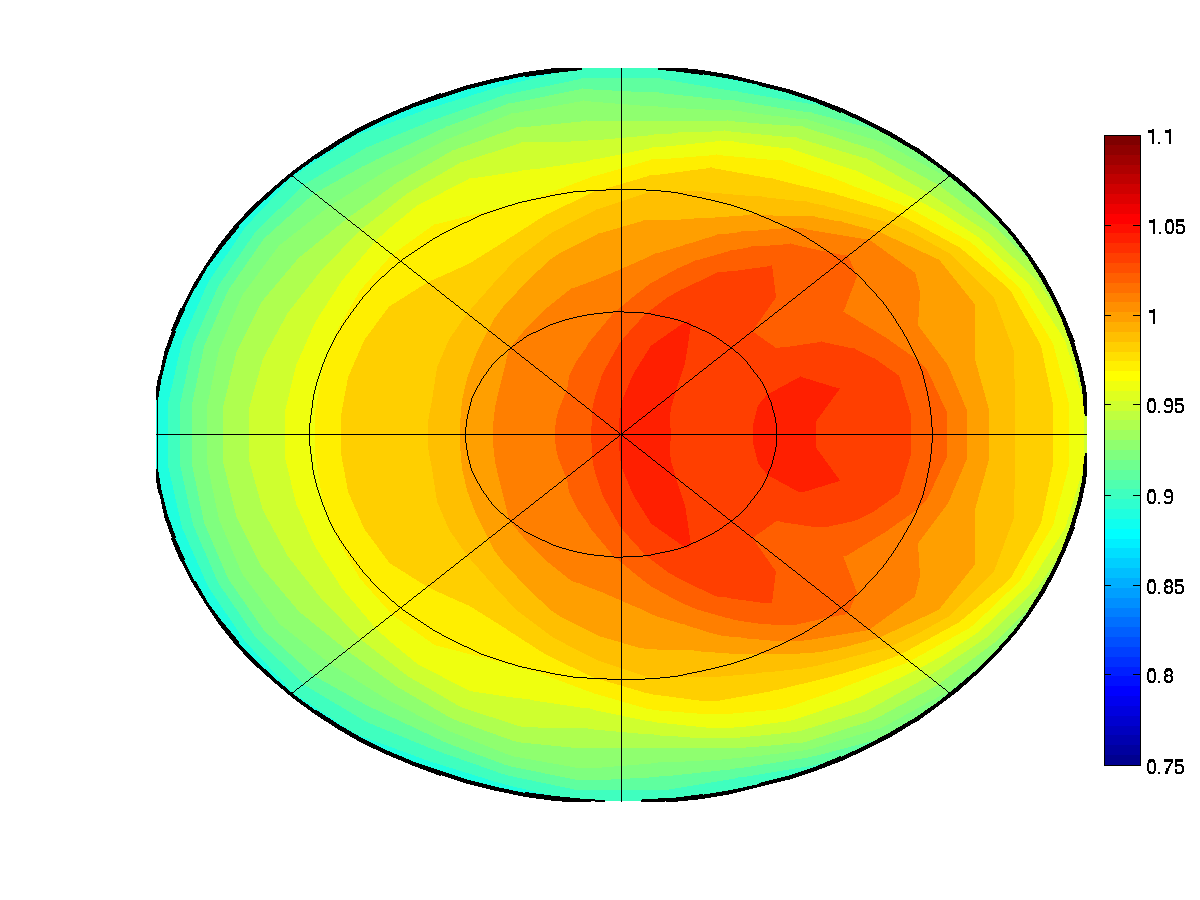 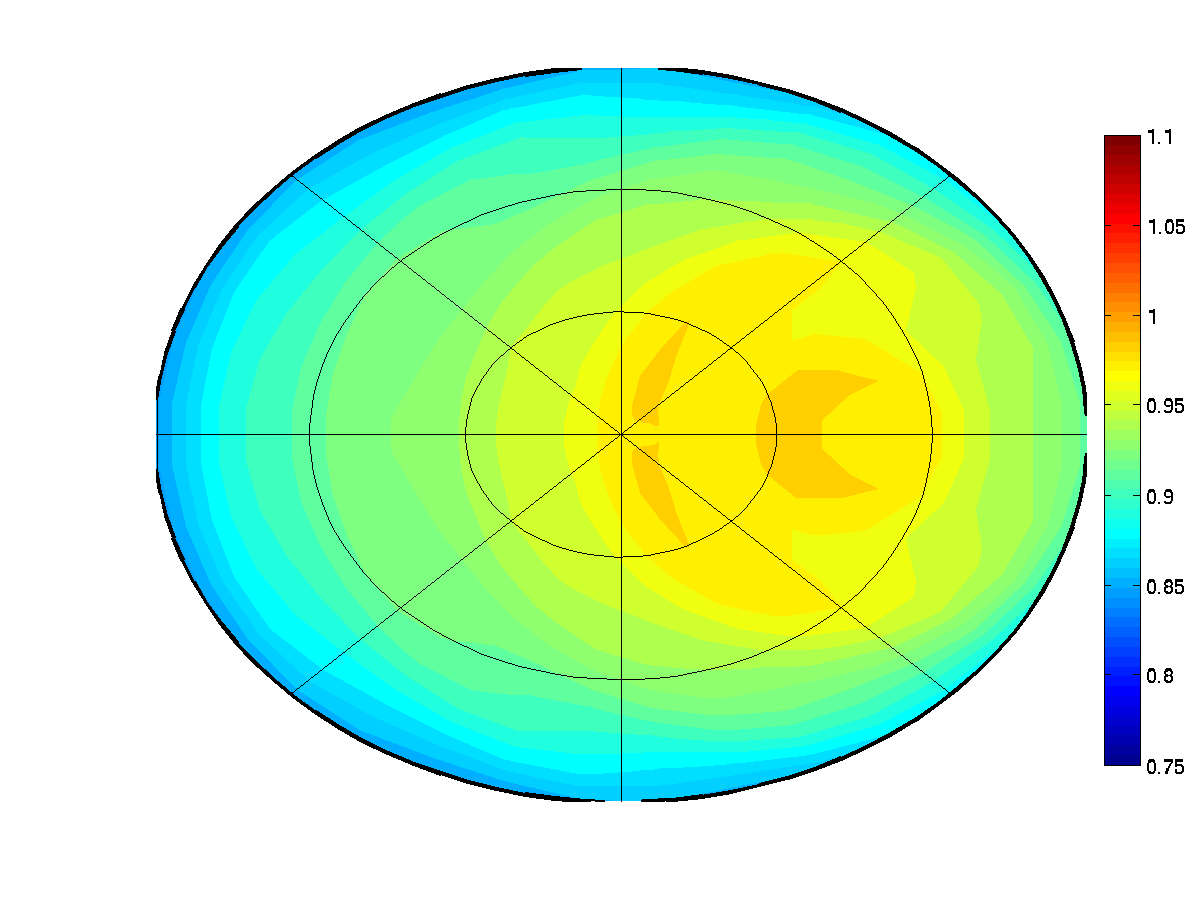 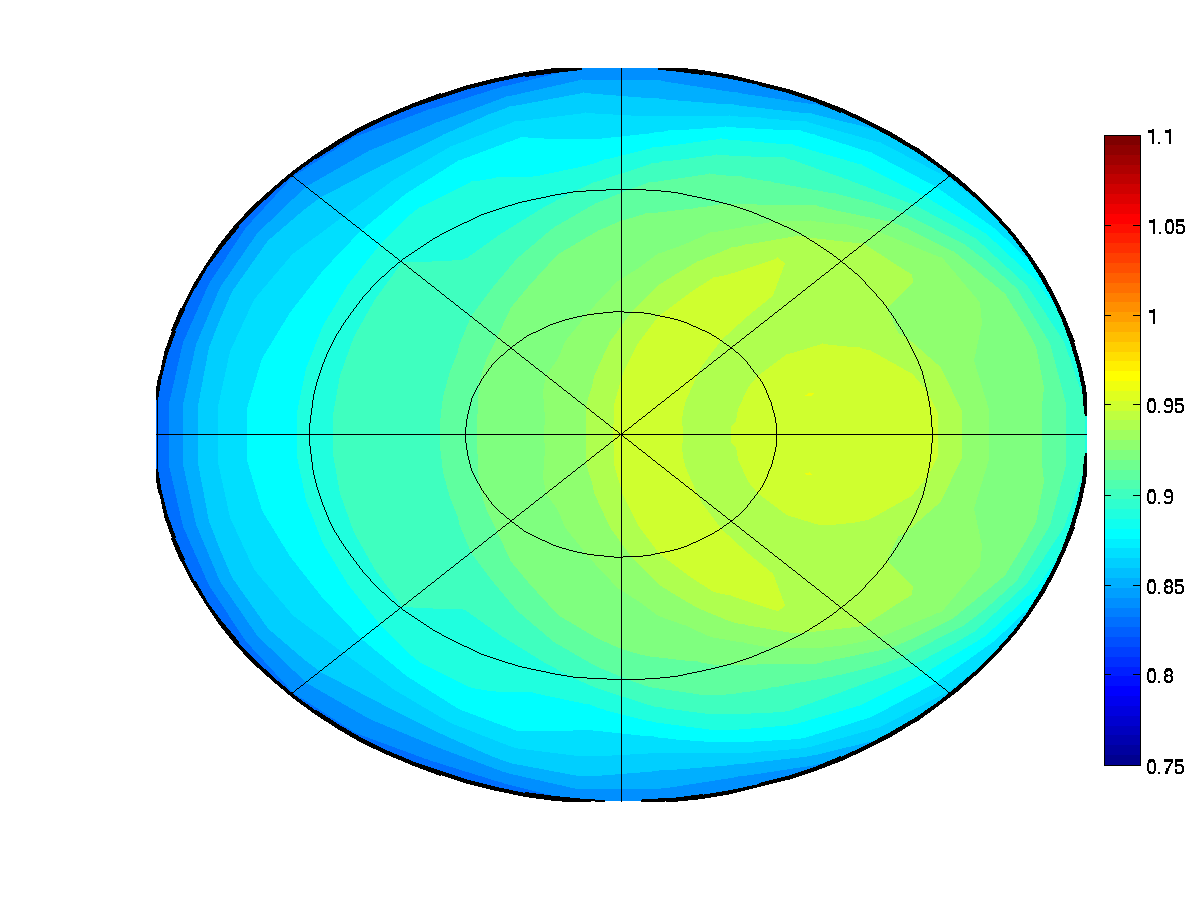 SZA=30º
10 μm
200
400
75
100
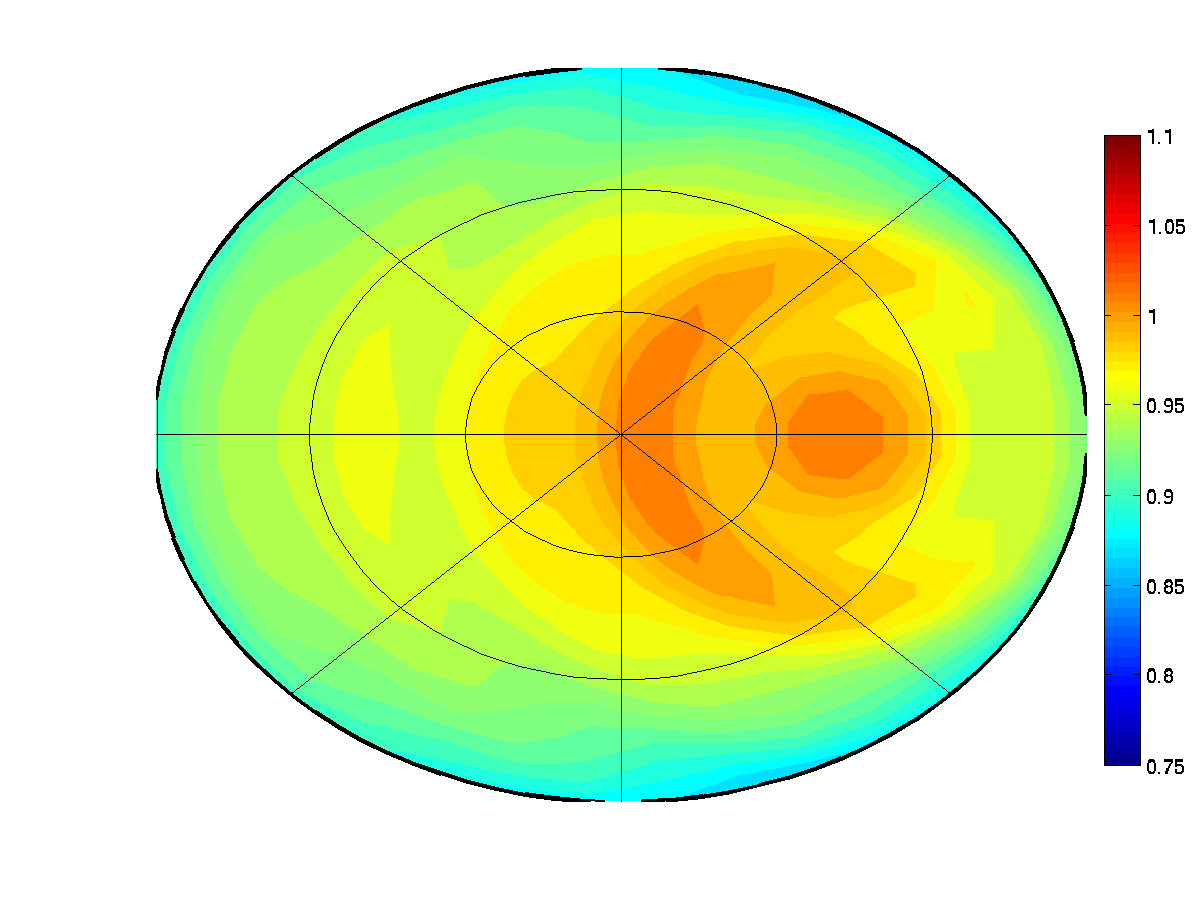 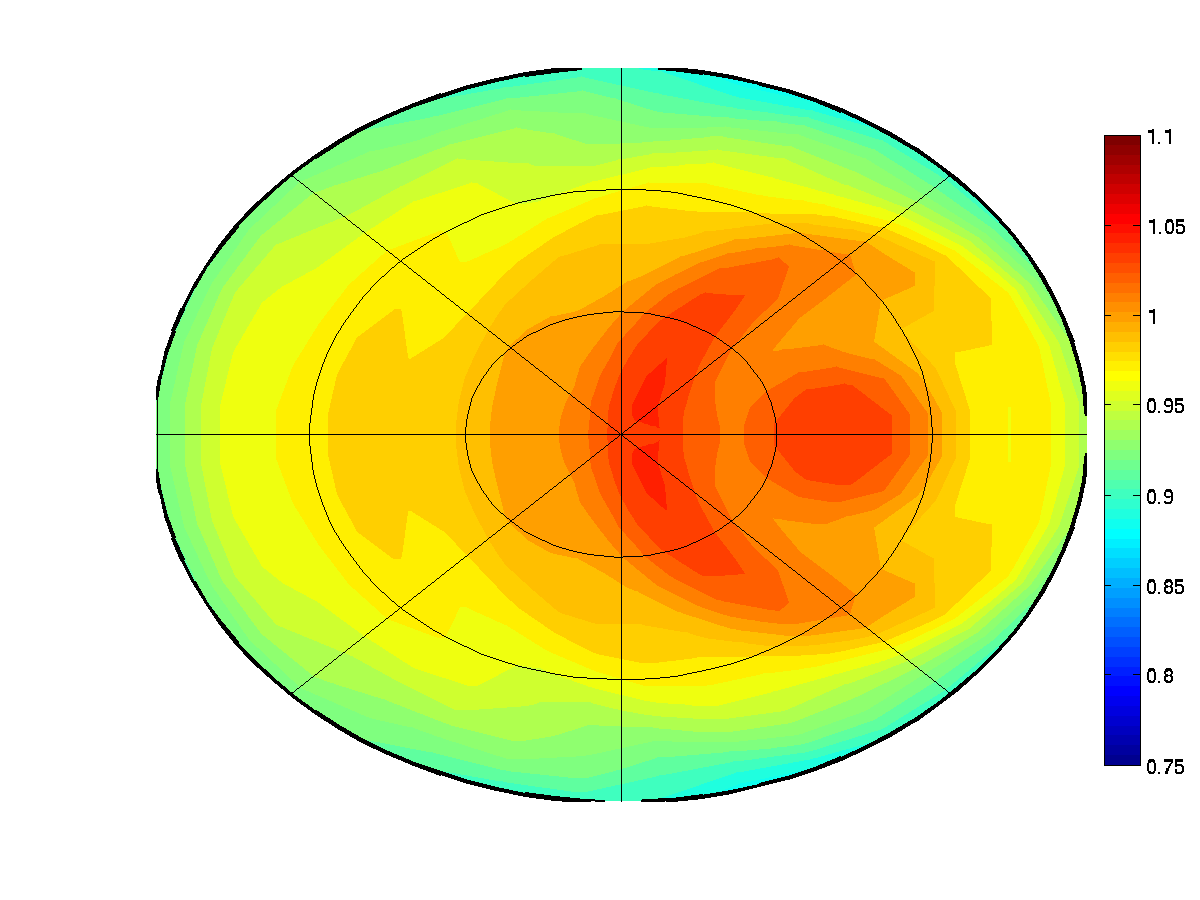 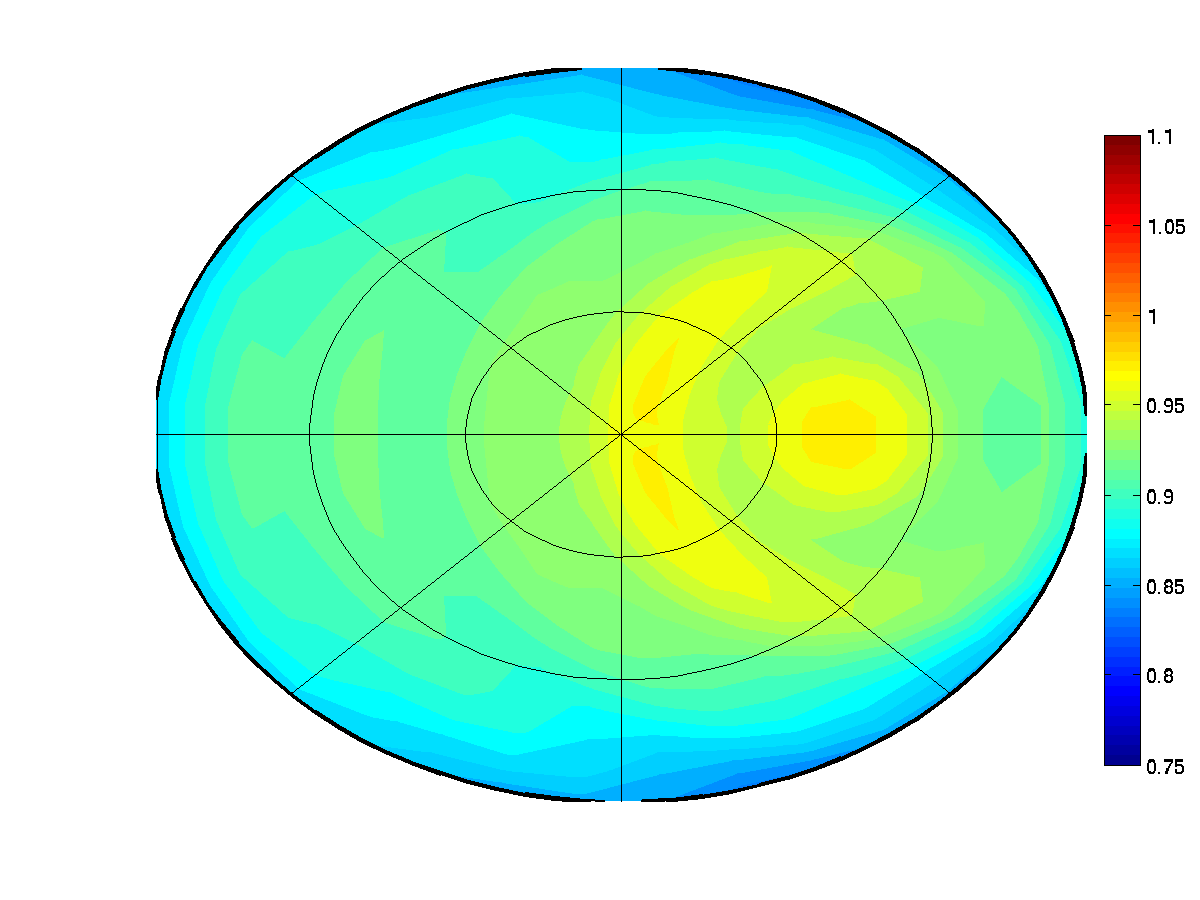 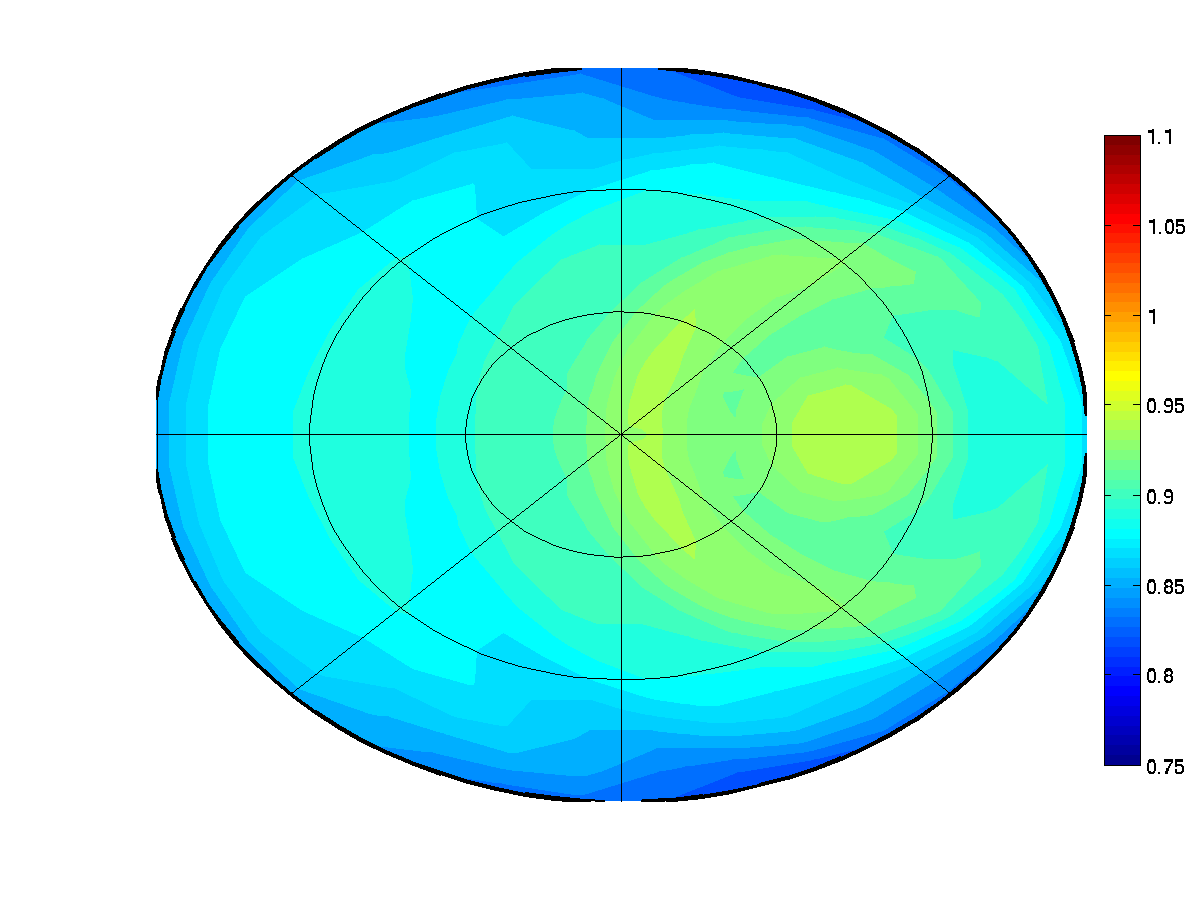 20 μm
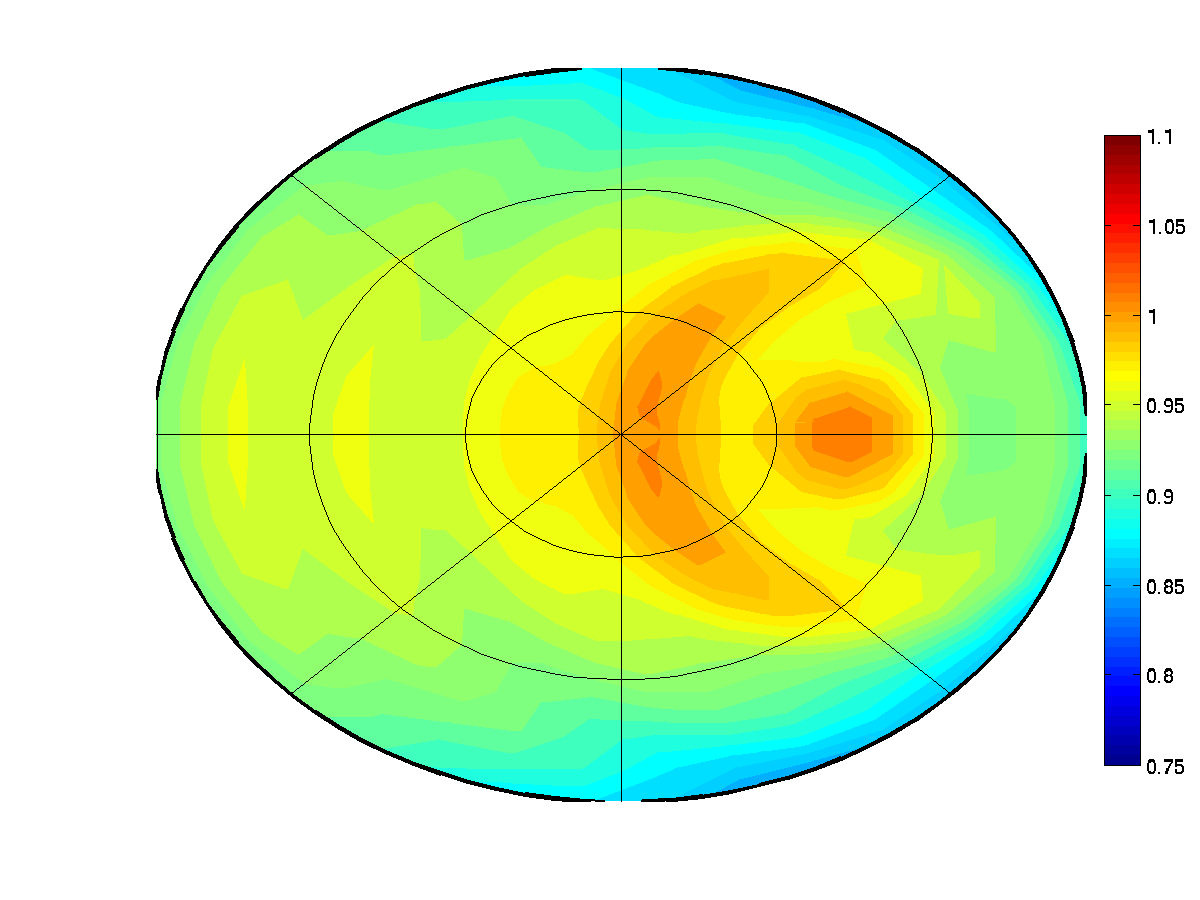 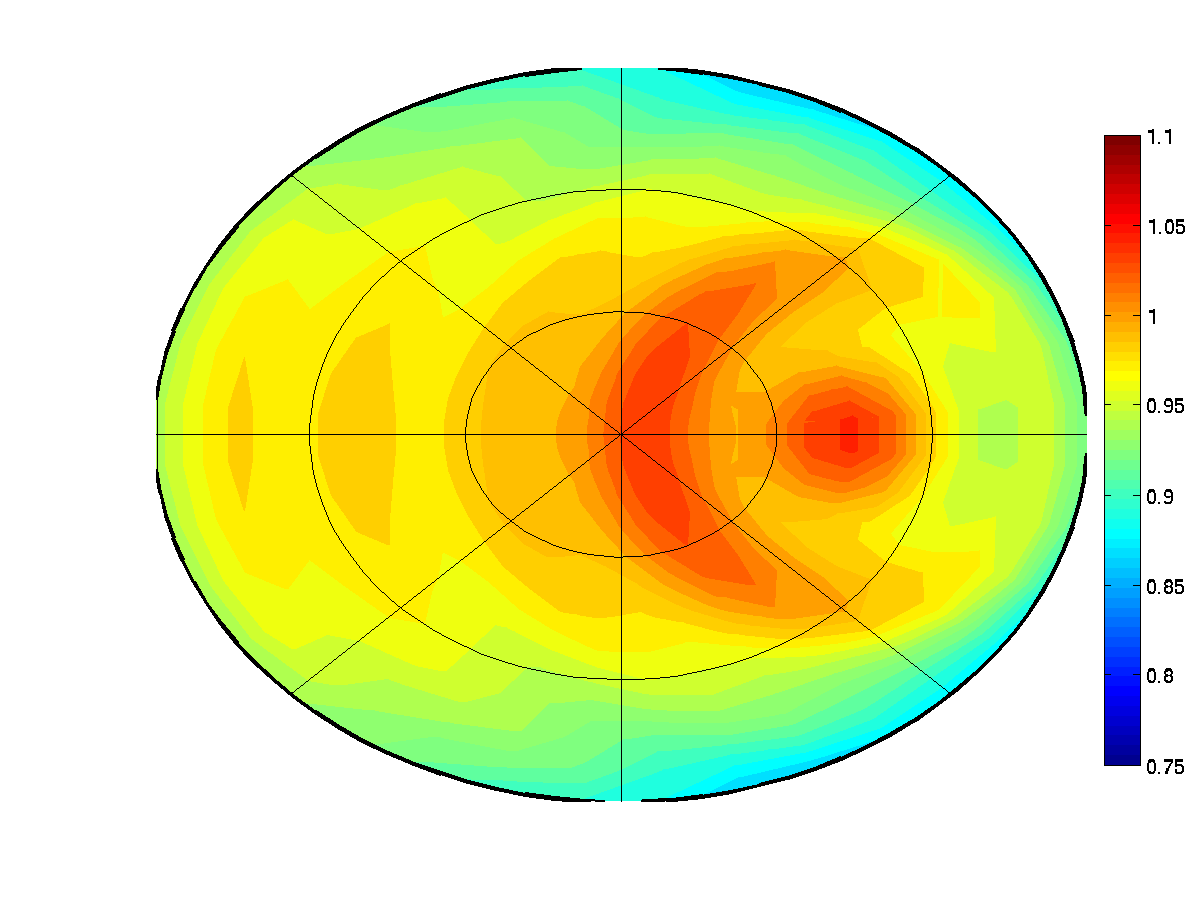 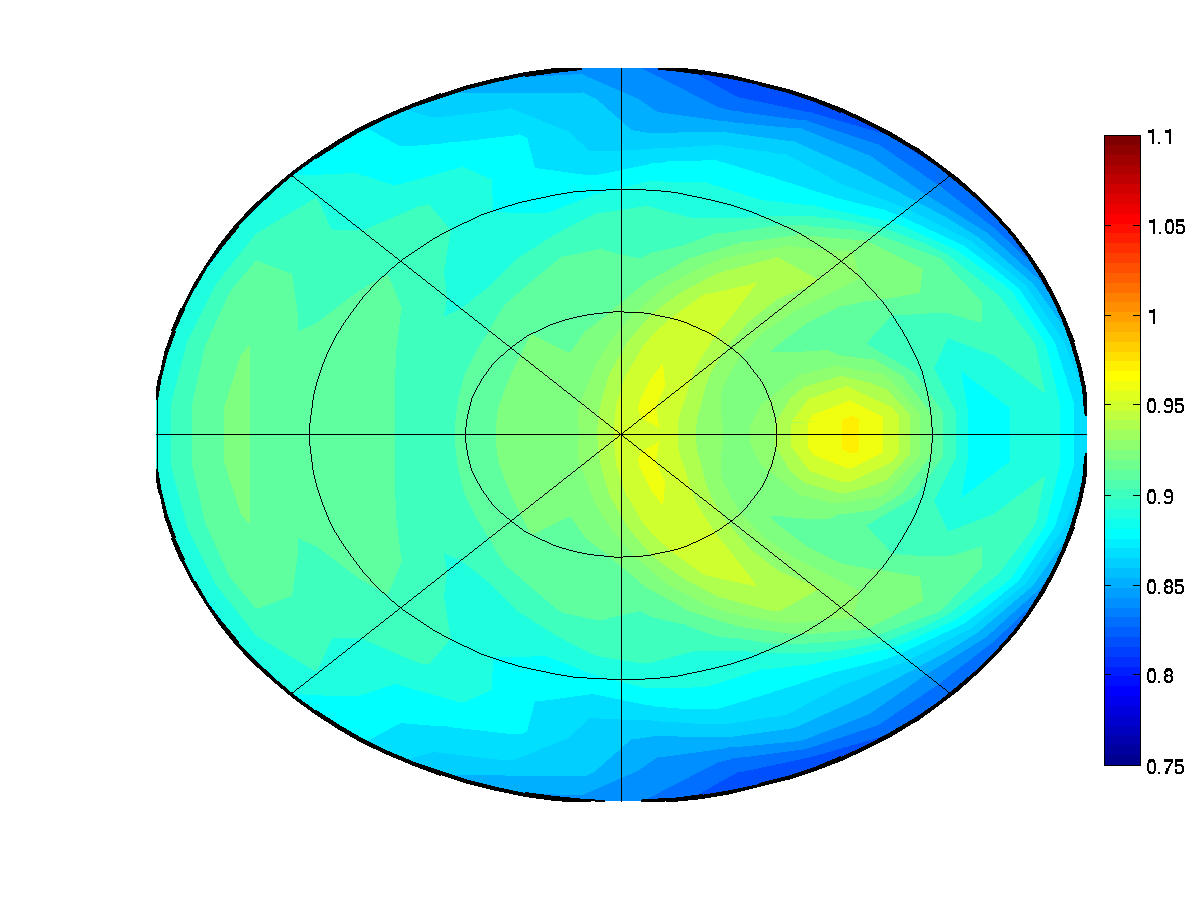 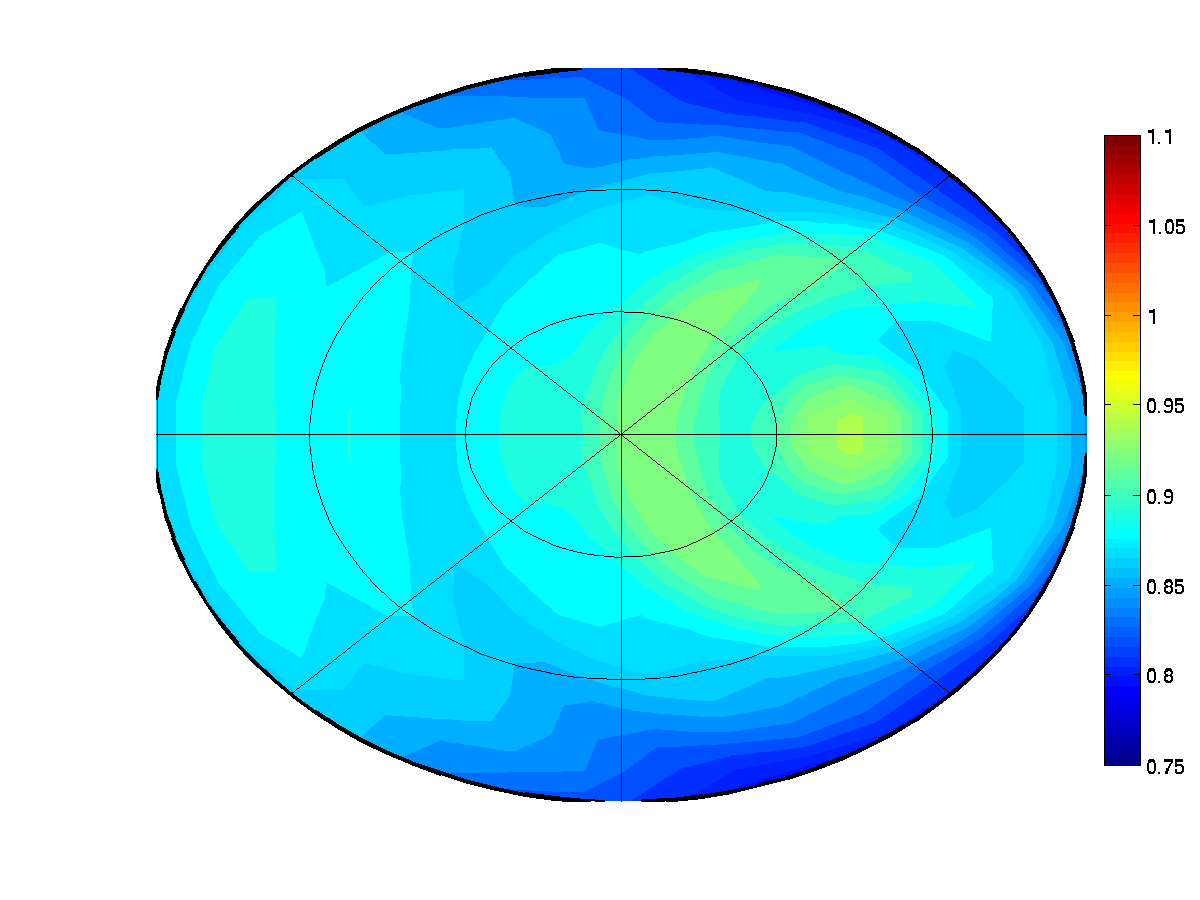 30 μm
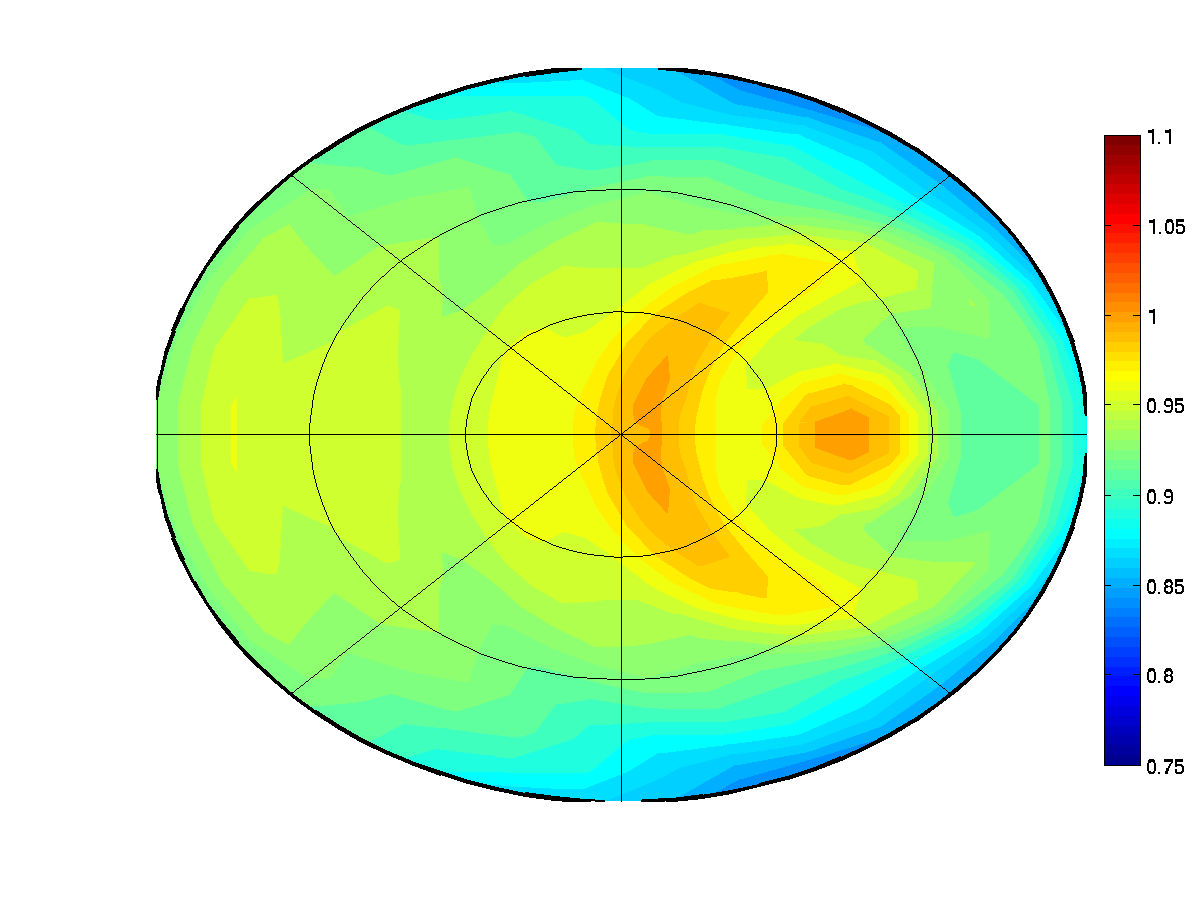 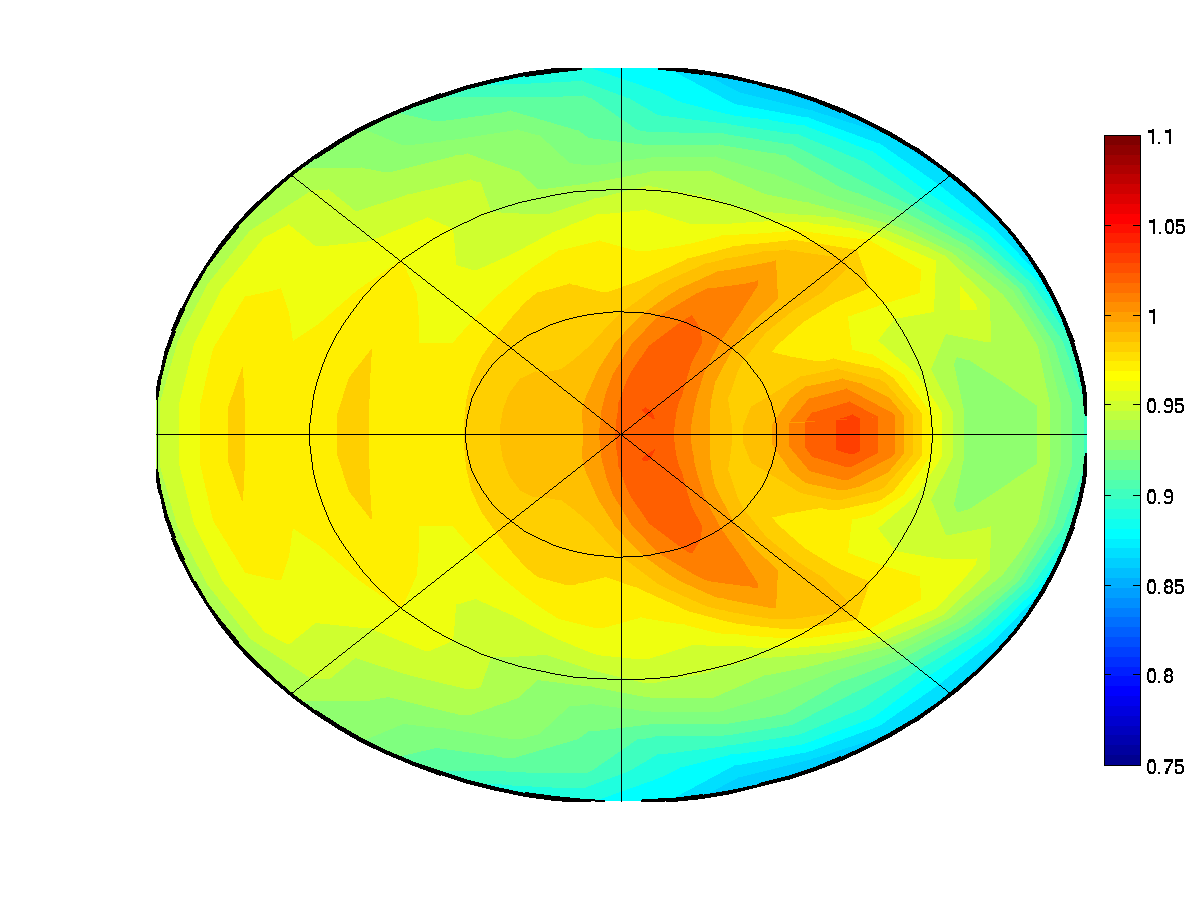 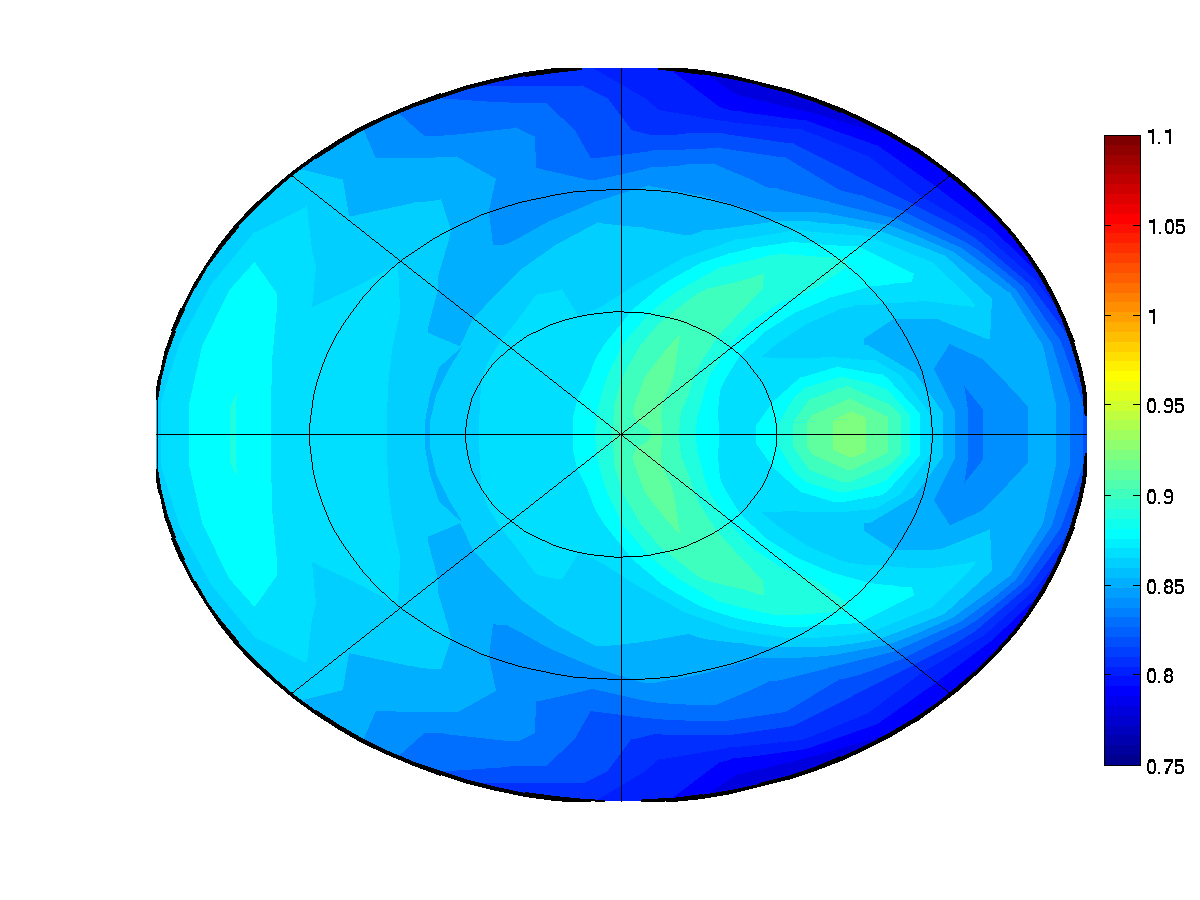 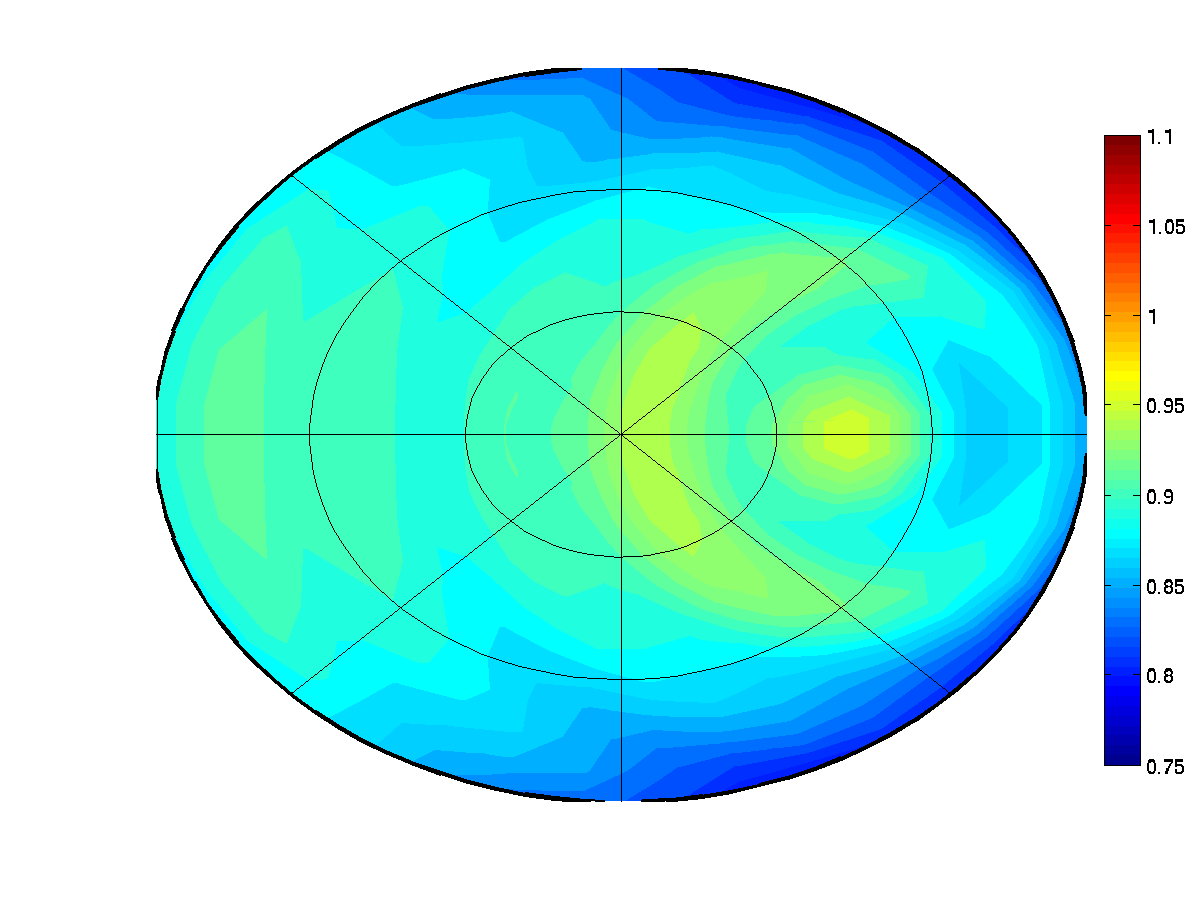 40 μm
26
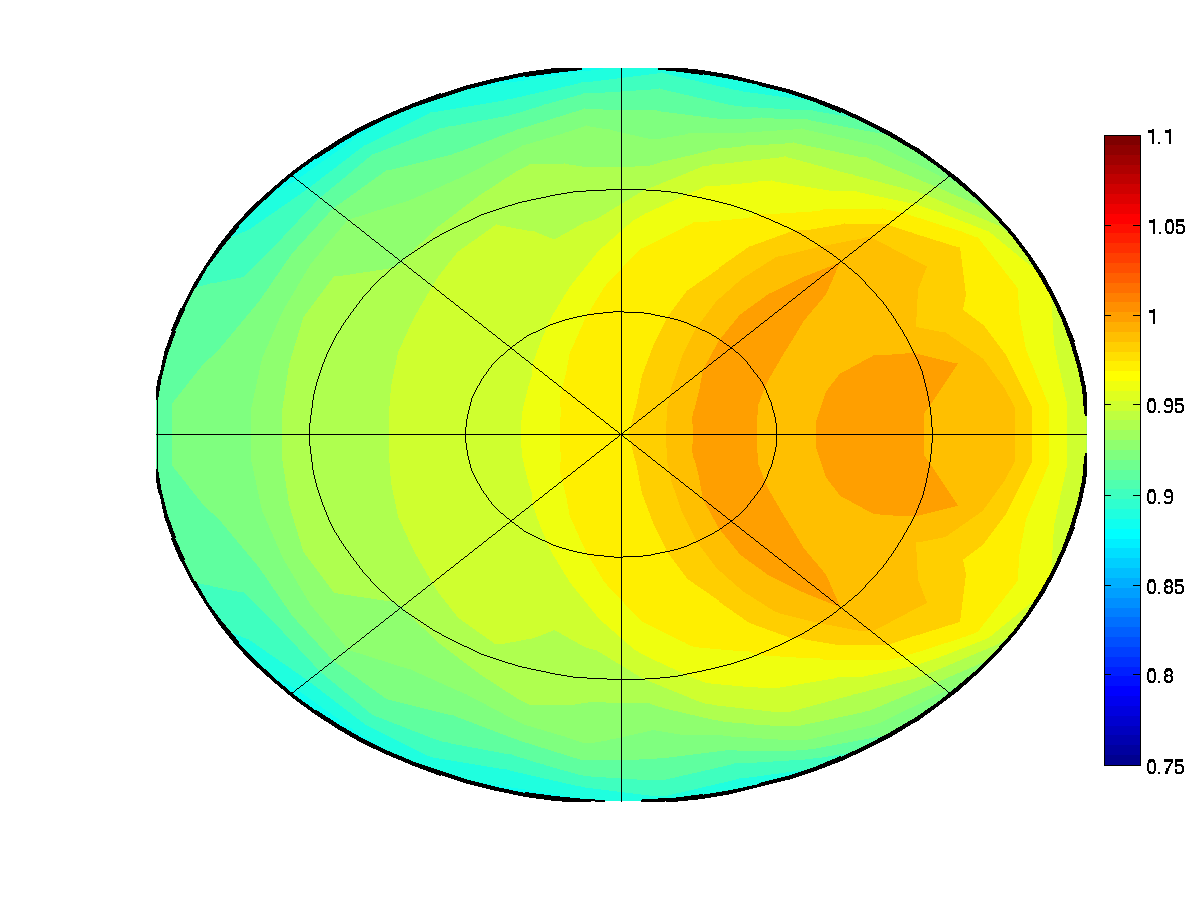 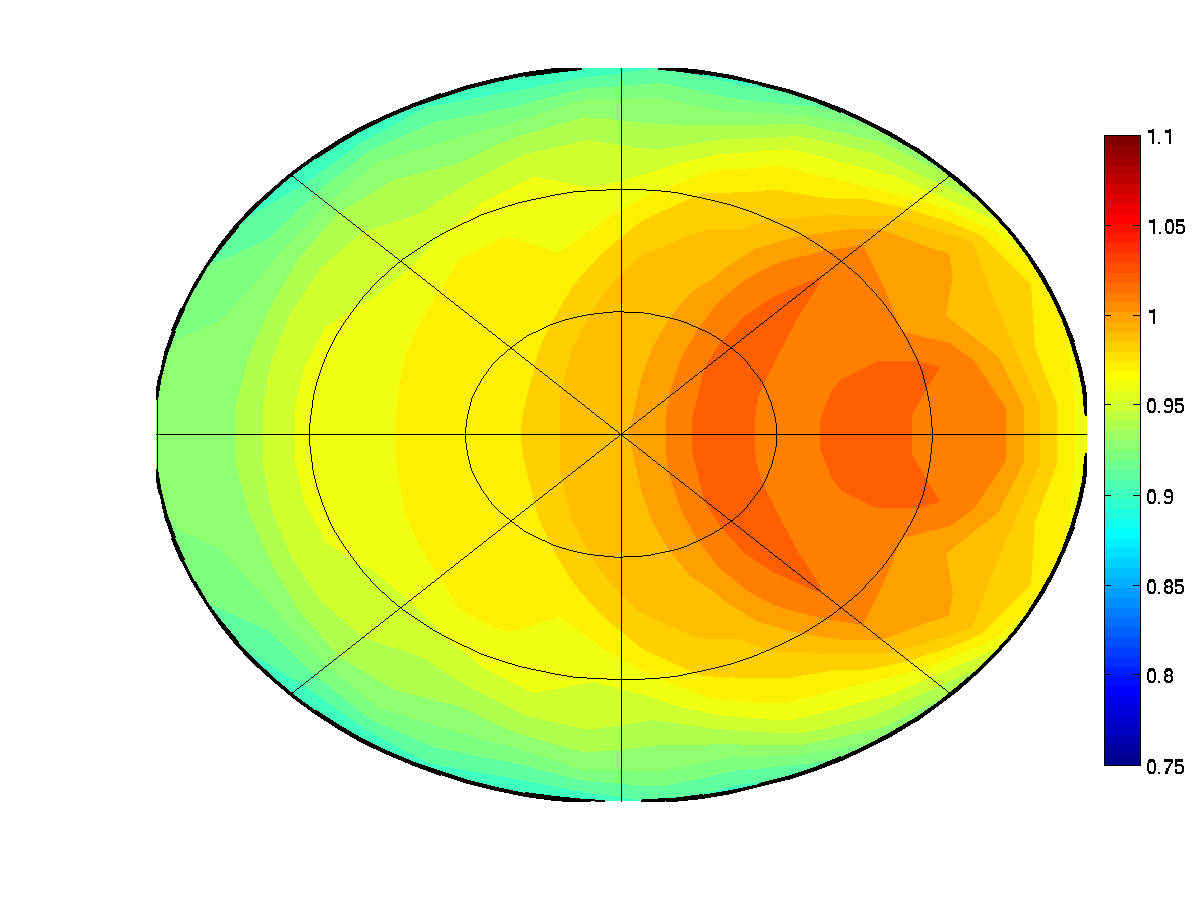 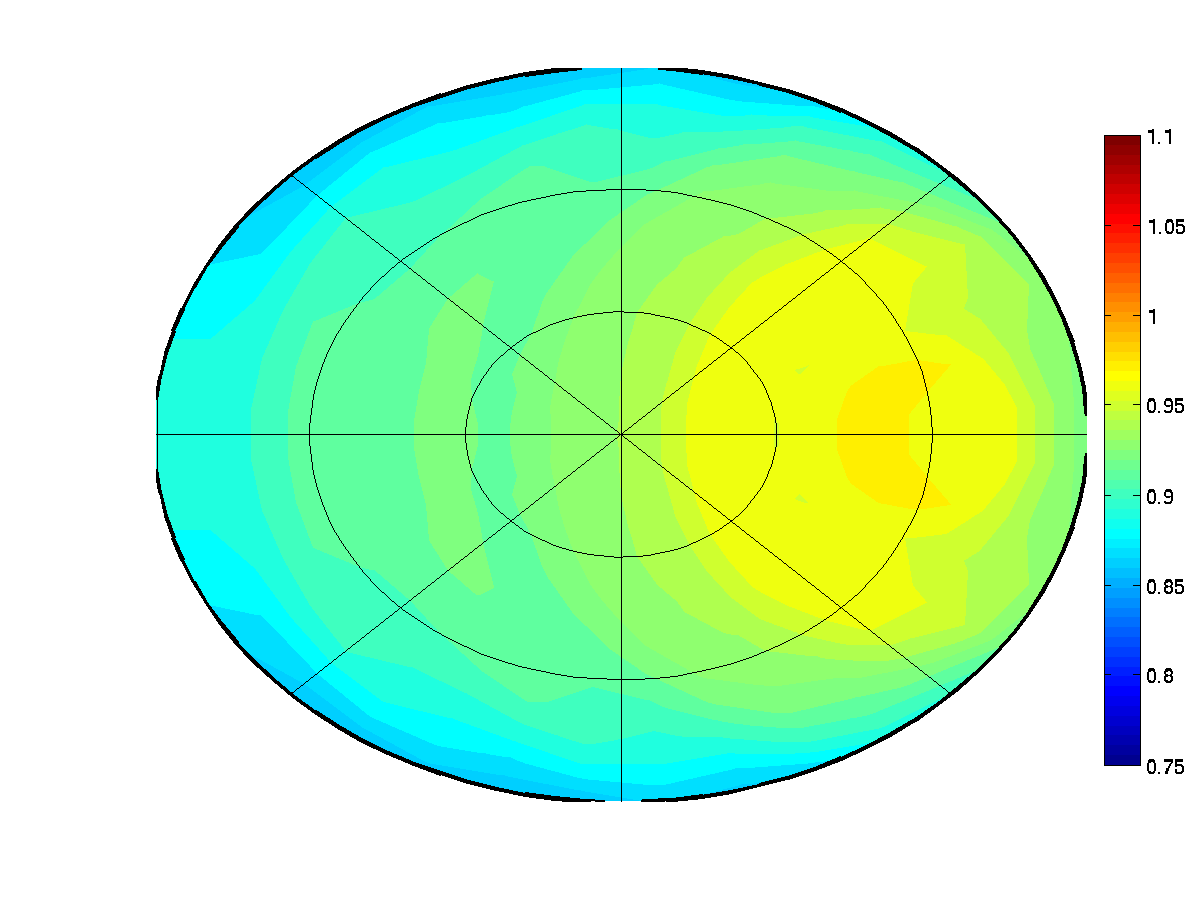 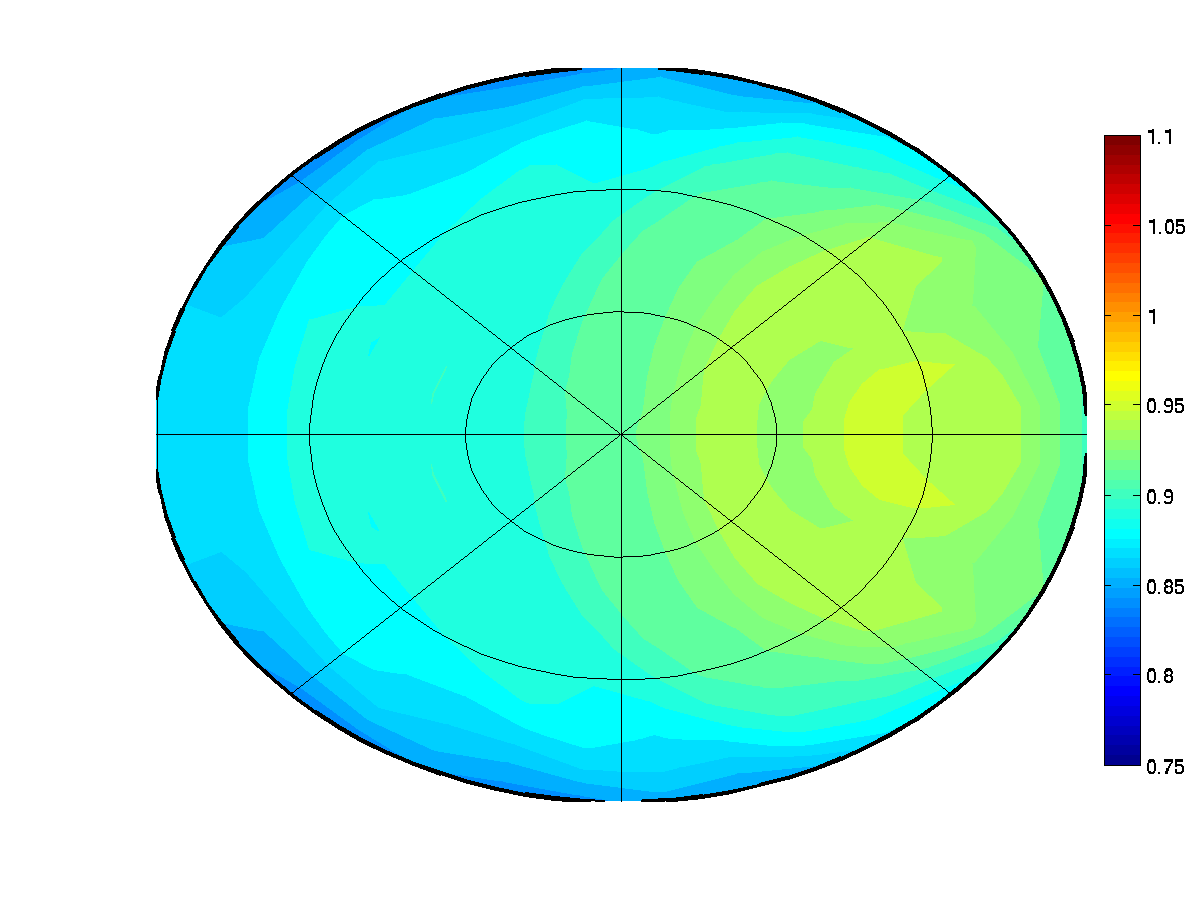 SZA=40º
10 μm
200
400
100
75
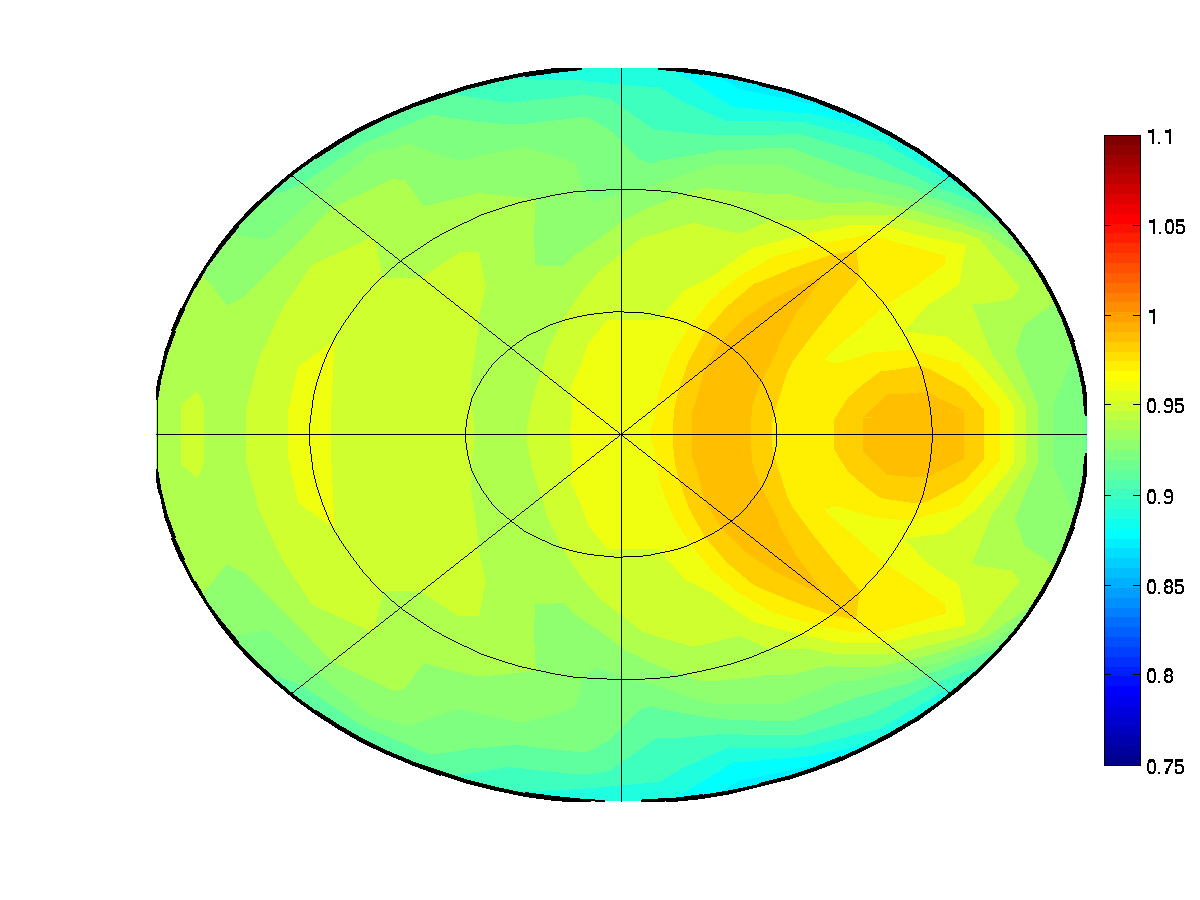 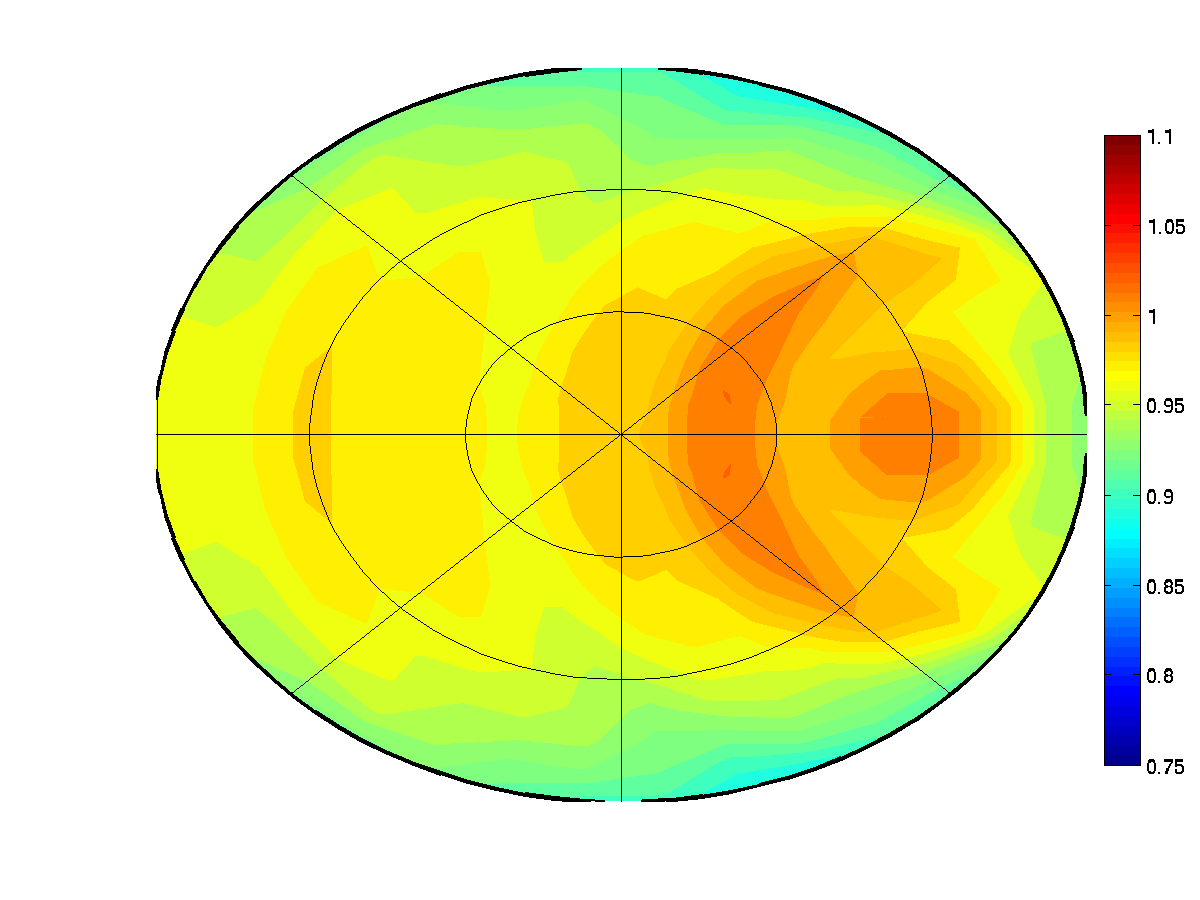 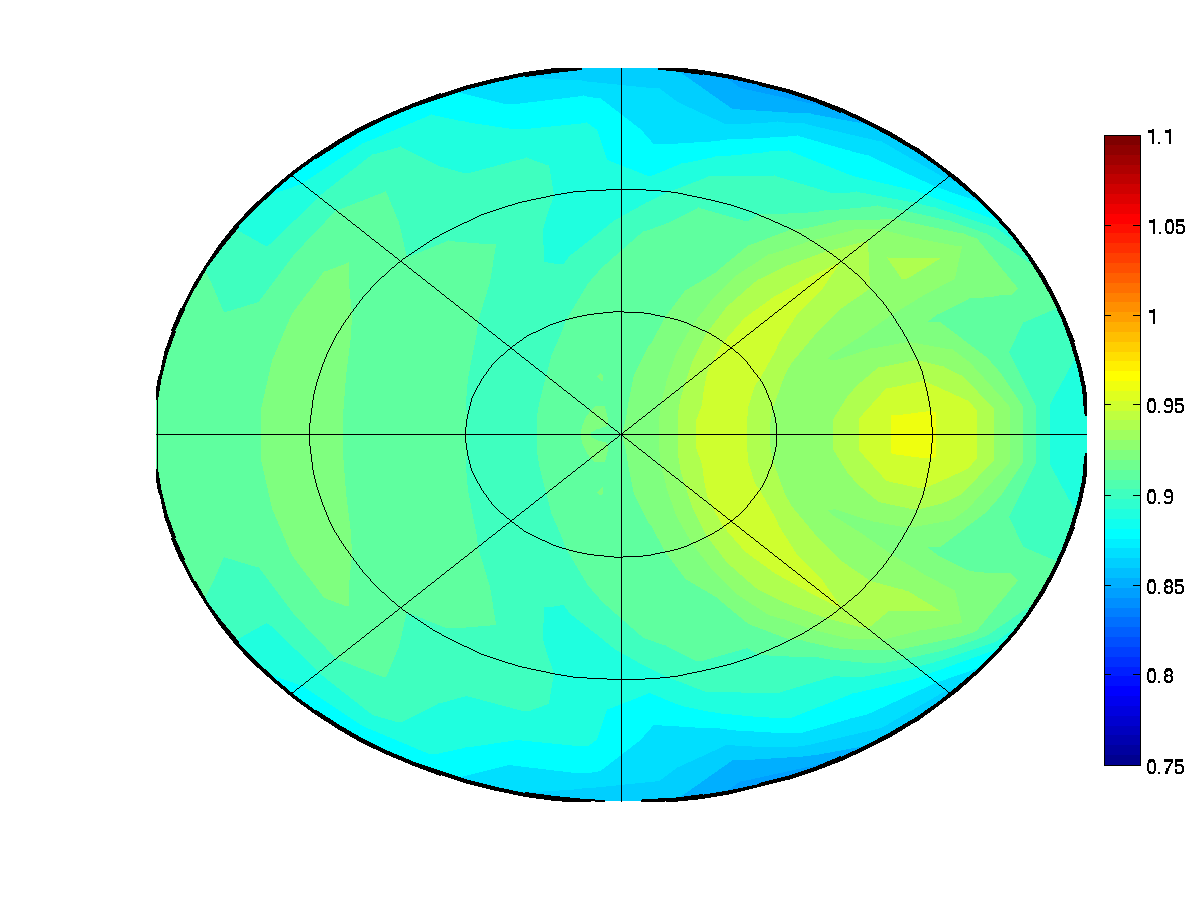 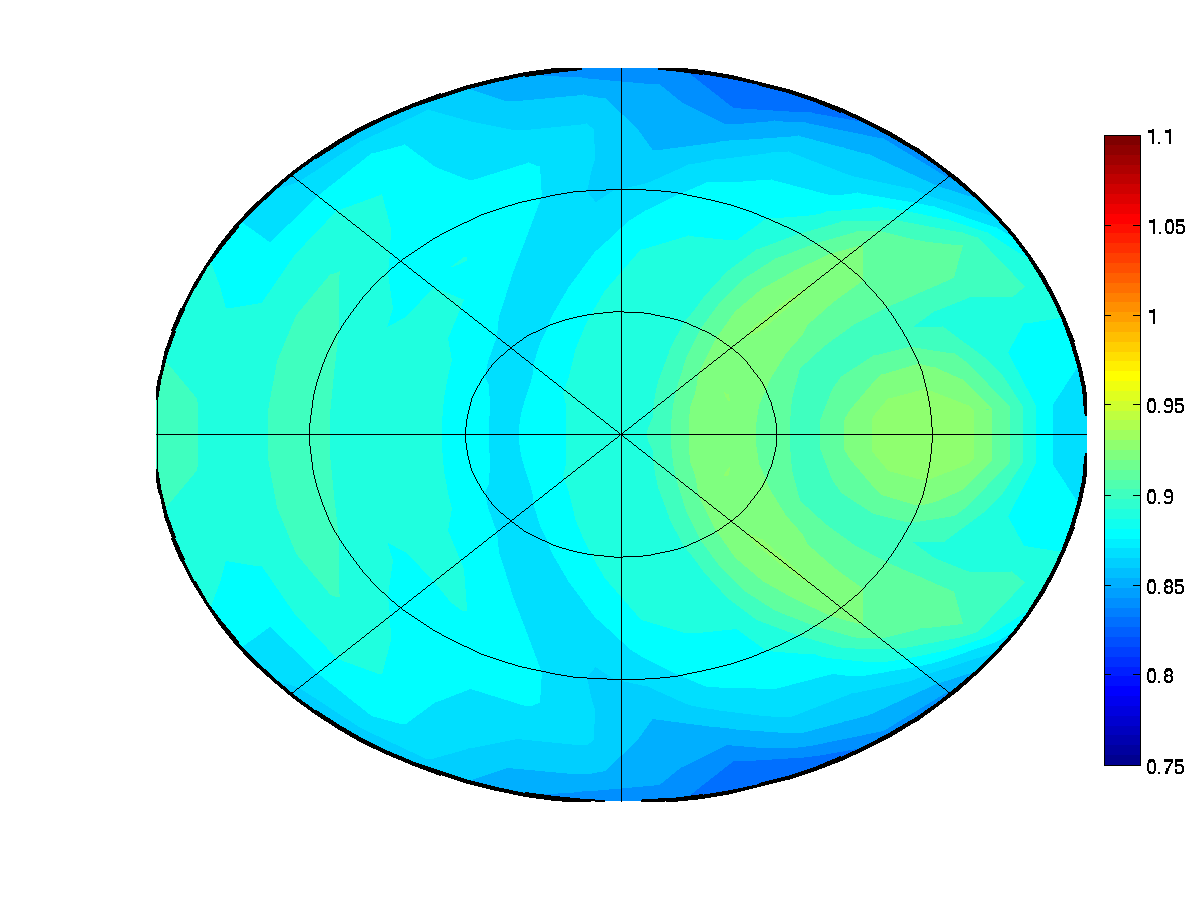 20 μm
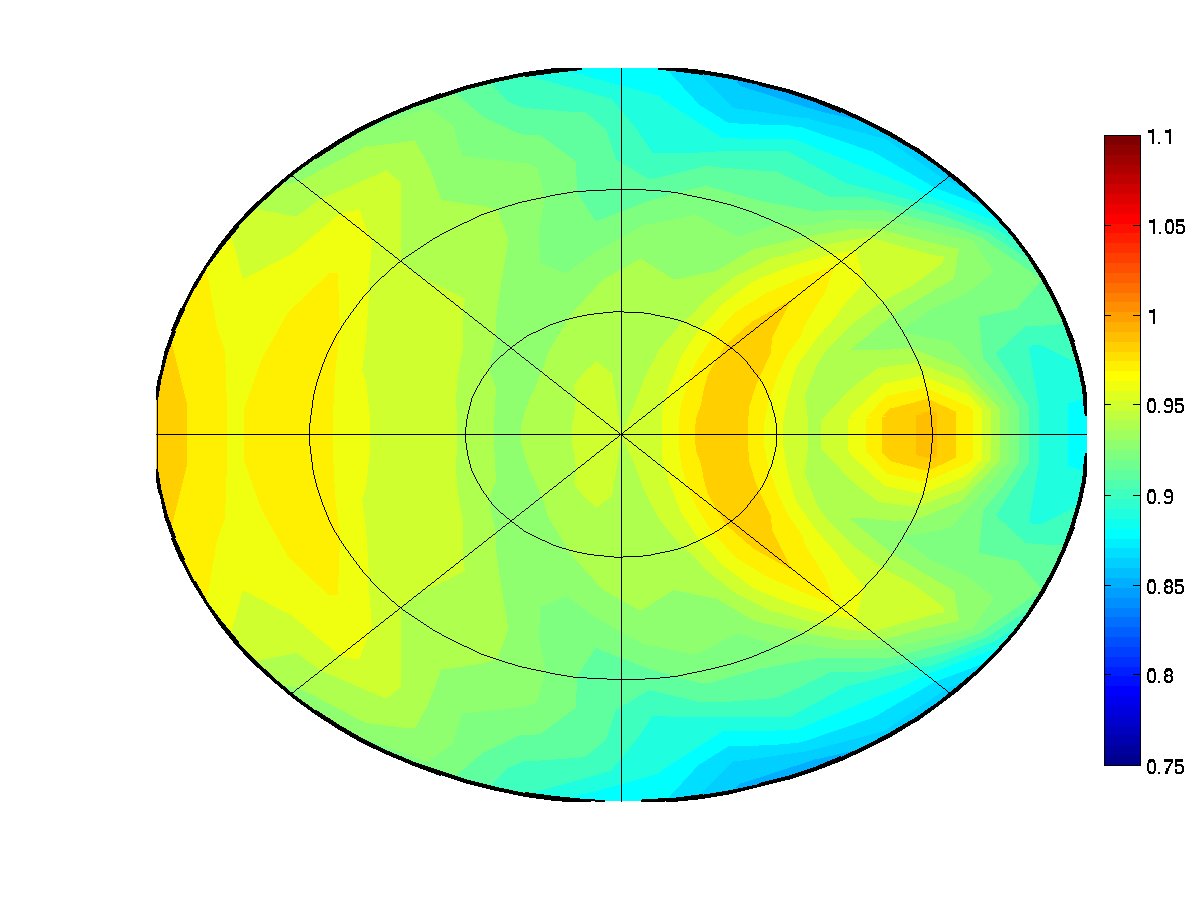 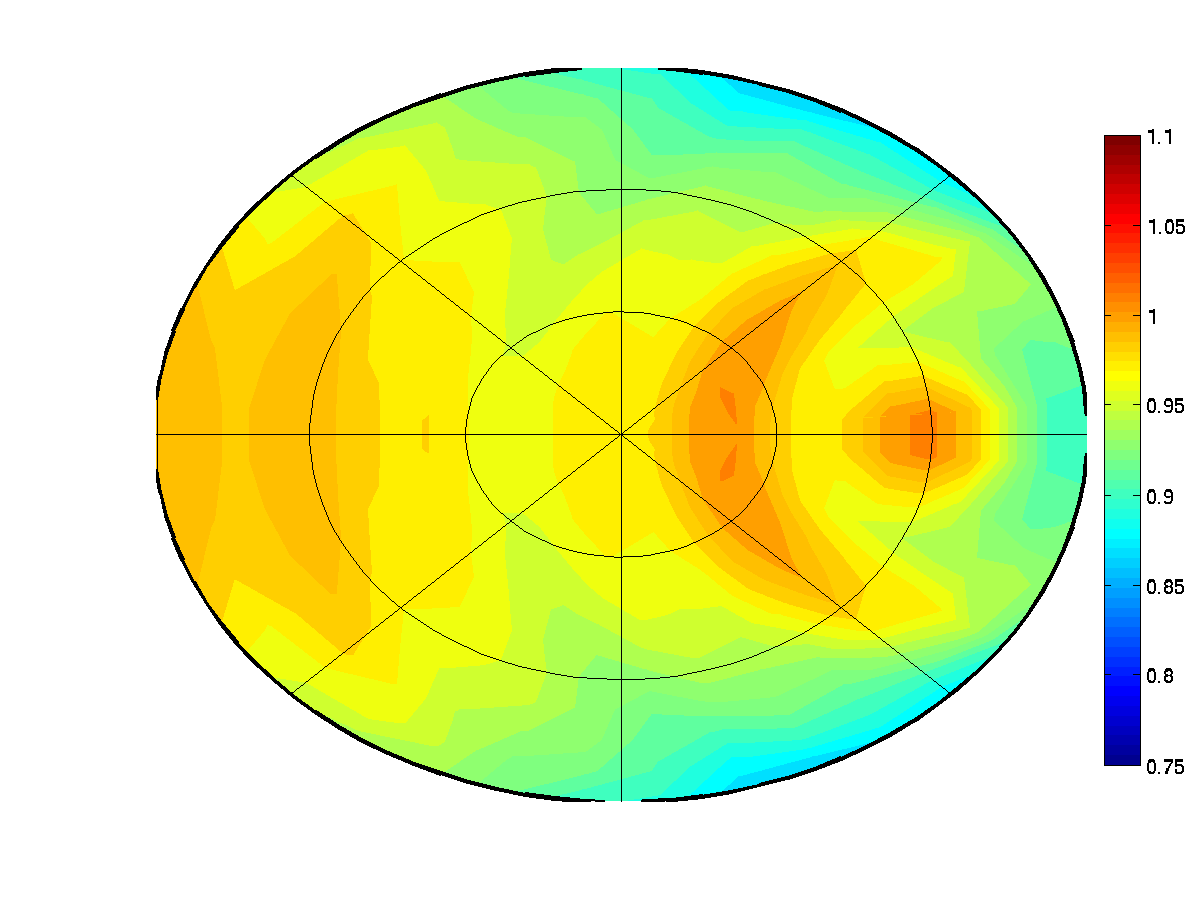 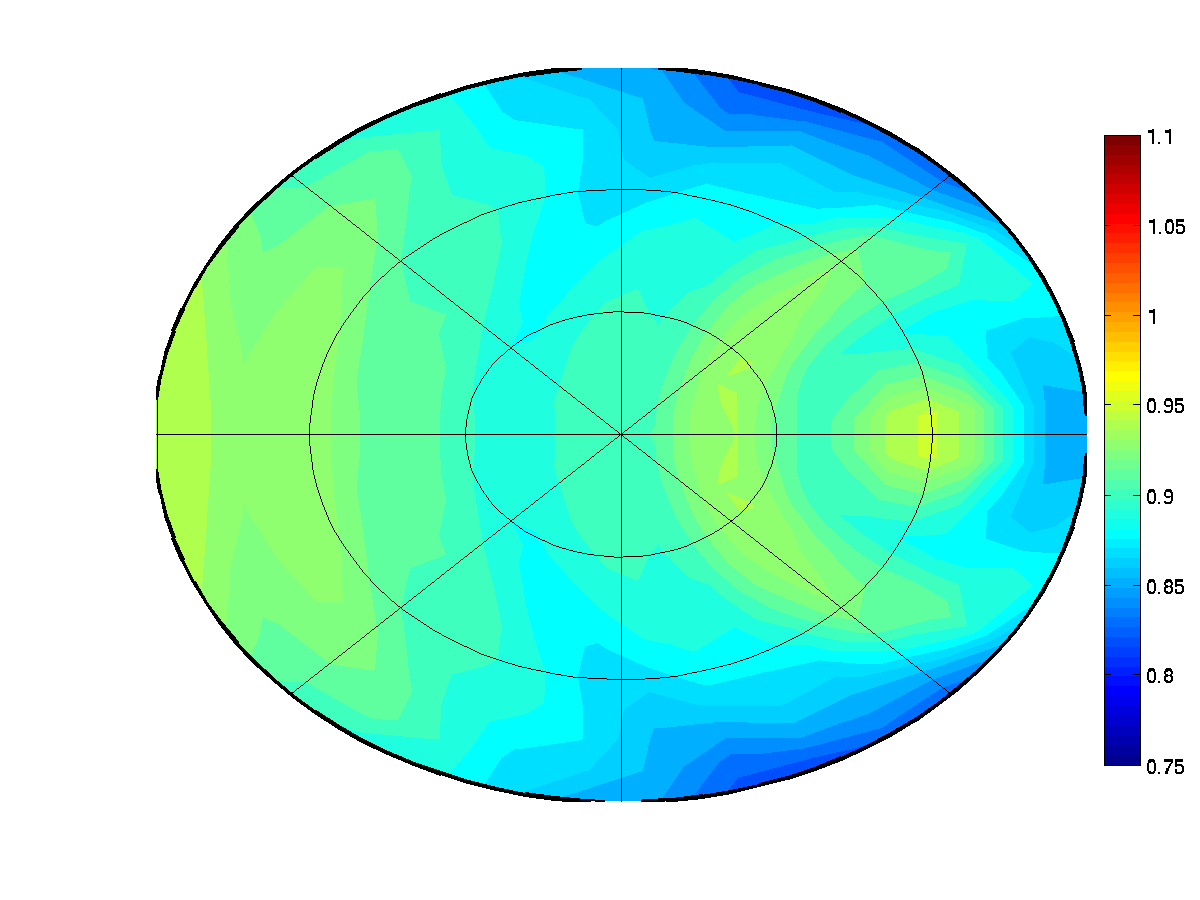 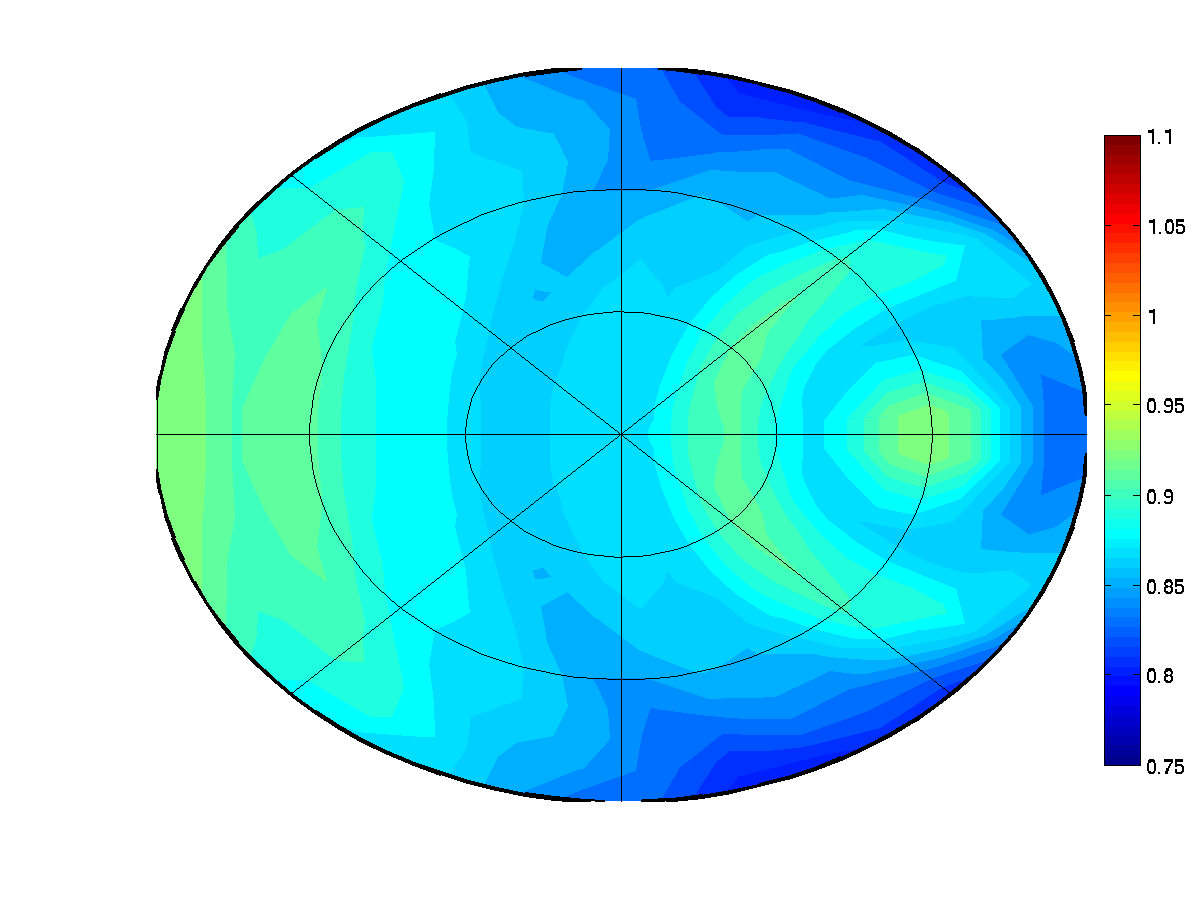 30 μm
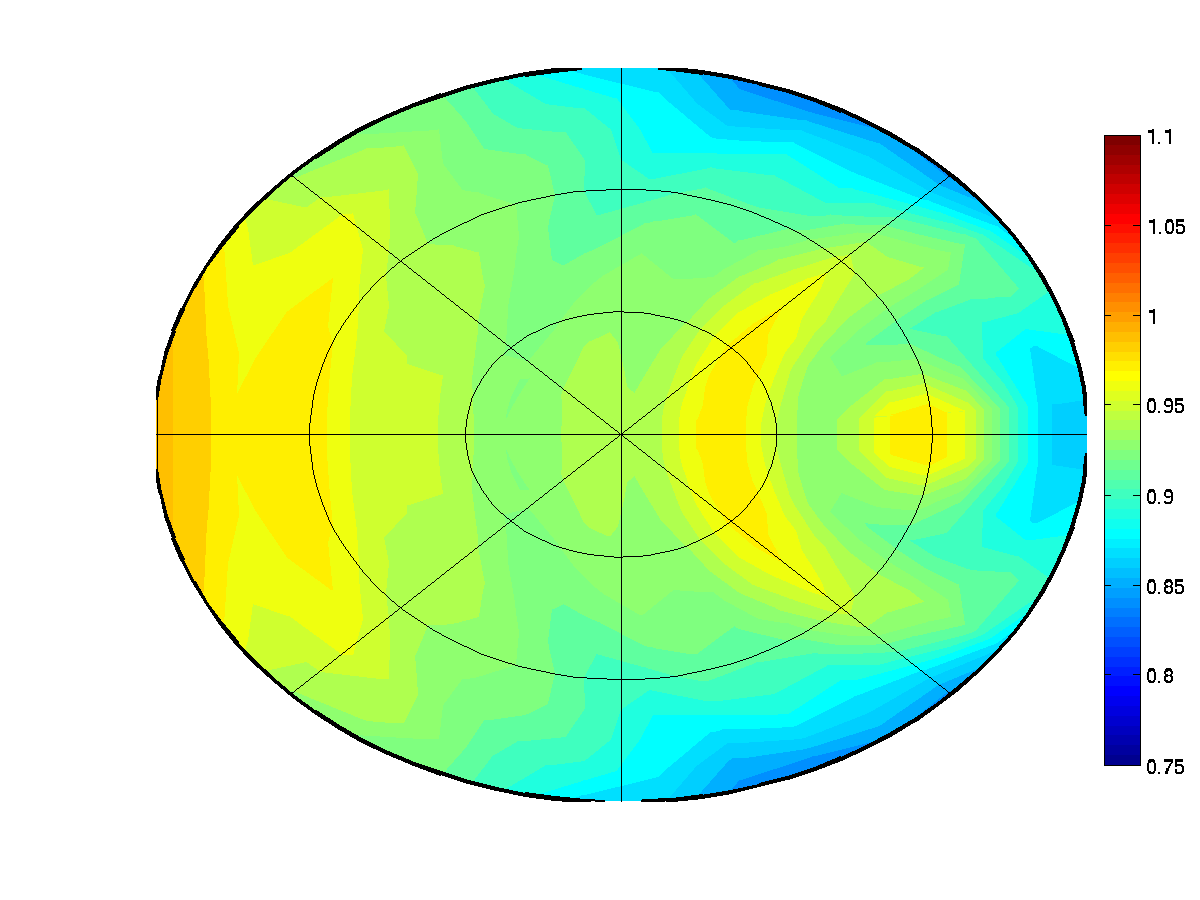 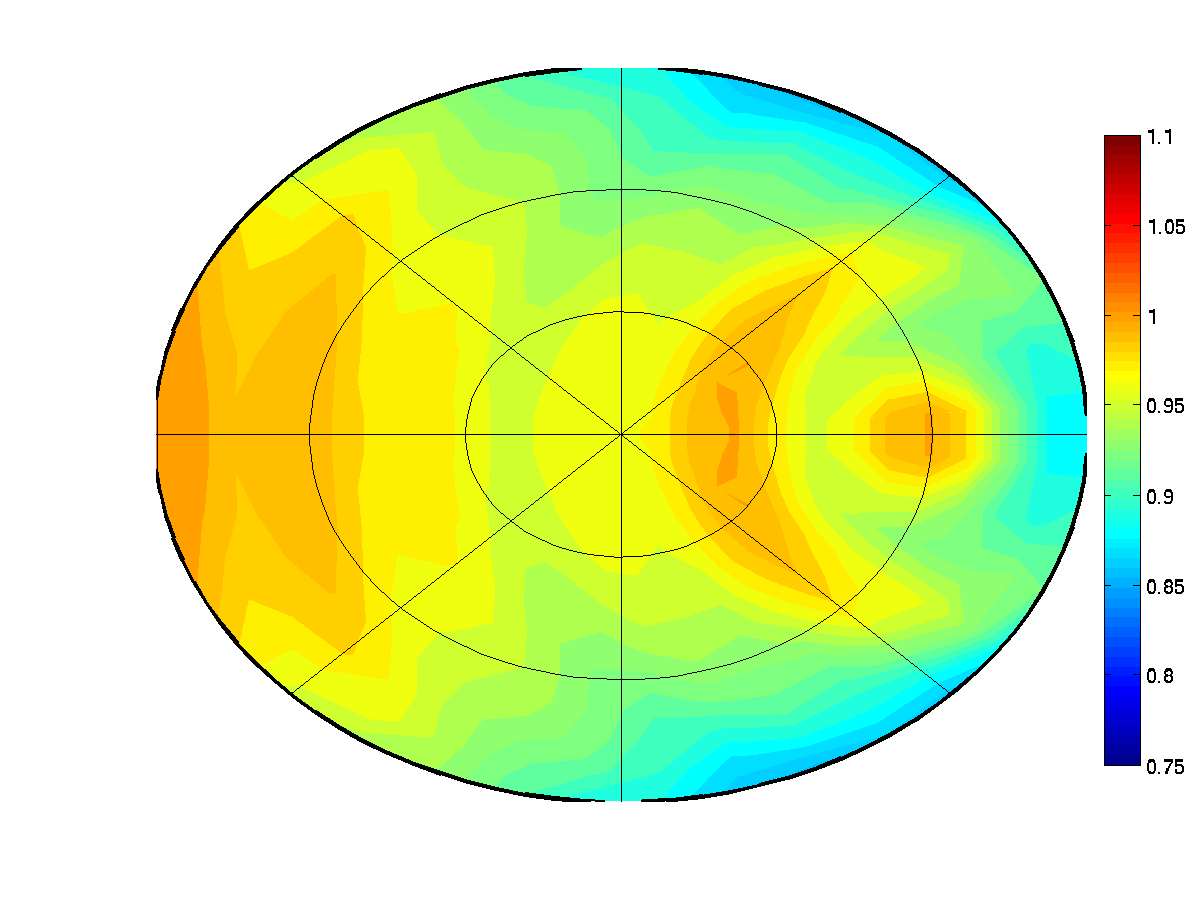 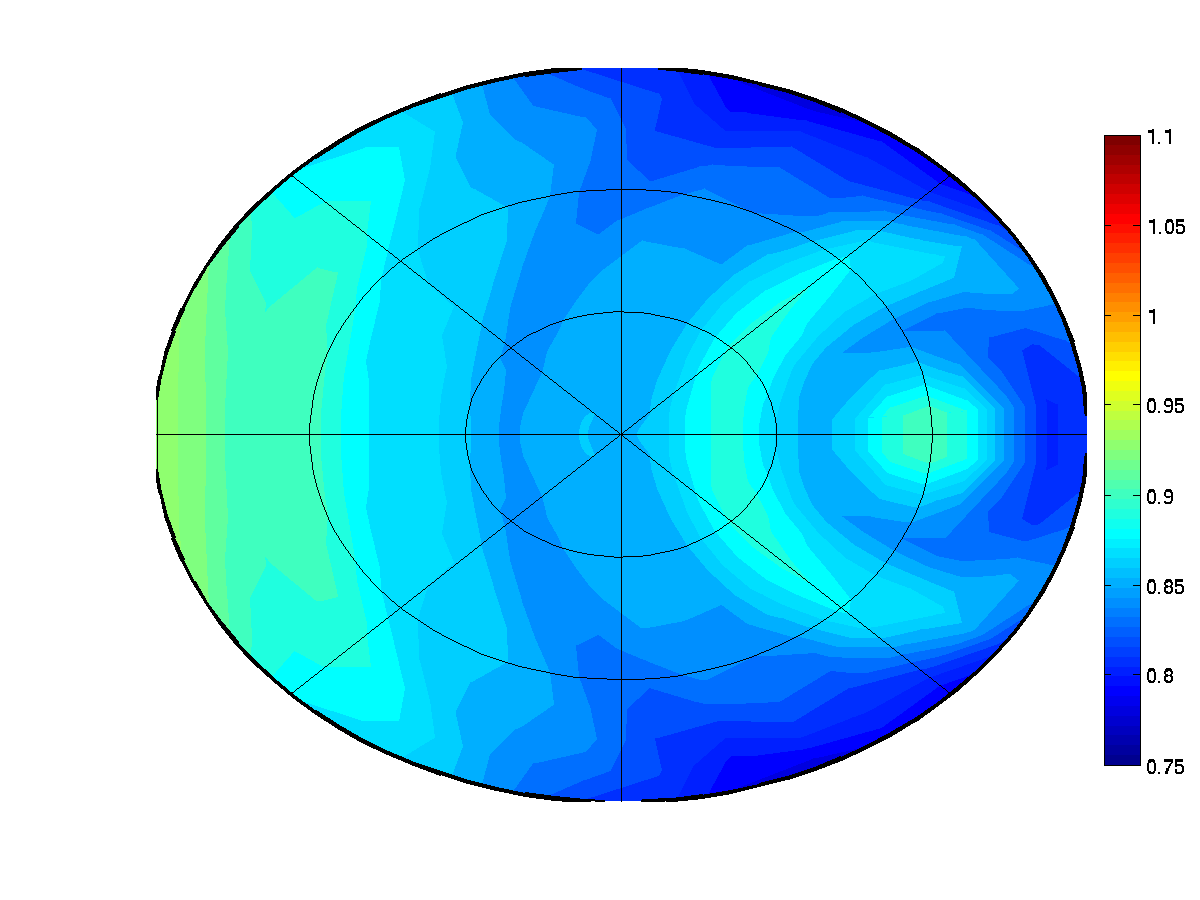 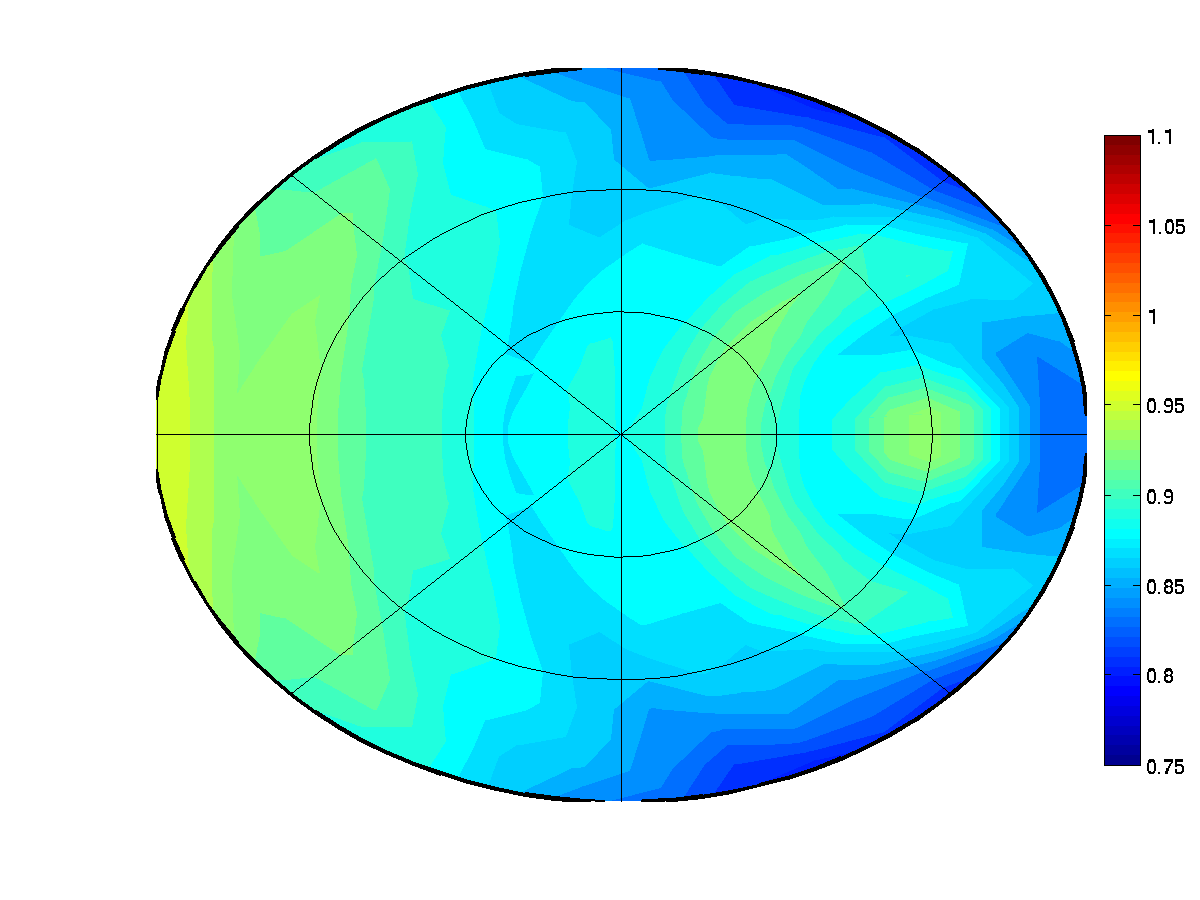 40 μm
27